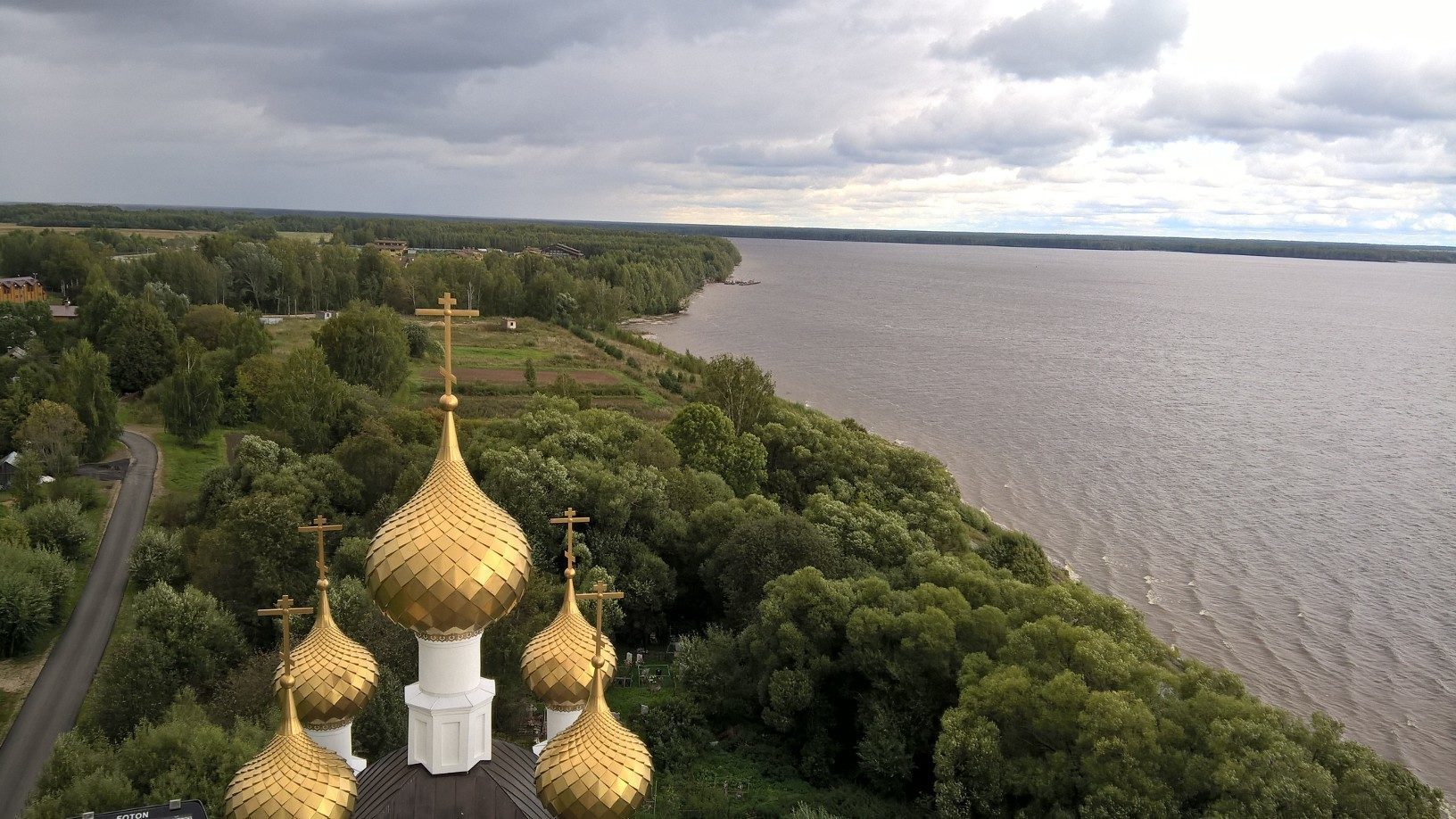 Головинское СП
Отчет о работе Администрации поселения
за 2016 год
СПРАВКА:
-  9 церквей и часовня, в т.ч. 4 постоянно действующие;
- 5 сельскохозяйственных предприятий, 1 стабильно действующее крестьянское хозяйство; 1 ИП по дорожной деятельности; 4 предприятия по переработке с/х продукции
- ЛПХ 386; 
- 4 школы, 4 детских сада;
- 1 амбулатория  врача общей практики, 6 фельдшерско-акушерских пункта;
- психоневрологический интернат - д.Шишкино;
- 3  Дома культуры, 3 сельских клуба, 1 Центр досуга, 4 библиотеки;
- 2 базы отдыха;
- 14 магазинов;
- Дорог  в границах населенных пунктов - 224 км. Дорог между населенными пунктами – 54.641 км;
- 59,3 км линий холодного водоснабжения, 36 артезианских скважин;
- 16 малых и больших рек.
- на 01.01.2016- зарегистрировано 2632 человека;
- постоянных домовладений 862.
Основные цели деятельности органов местного самоуправления поселения
- обеспечение жизнедеятельности населения 
повышение эффективности деятельности органов местного самоуправления поселения

Основные направления деятельности органов местного самоуправления поселения
- бюджетно-финансовая  деятельность
- работа с населением 
-реализация молодежной политики
- развитие и поддержка культурно-досуговой деятельности
-развитие физкультуры и спорта
- благоустройство населенных пунктов поселения 
- территориальная безопасность
- земельные вопросы в рамках полномочия поселения
1. Социально-демографические показатели
Динамика численности населения сельского поселения по годам:
БЮДЖЕТНАЯ ОБЕСПЕЧННОСТЬ НА ОДНОГО ЖИТЕЛЯ, РУБЛЕЙ
ПОСТУПЛЕНИЯ ОТ АКЦИЗОВ, 
ТЫС. РУБЛЕЙ
ПОСТУПЛЕНИЯ из федерального бюджета на аварийный фонд, тыс.рублей
Бюджетно-финансовая деятельность
Структура бюджета поселения тыс. руб
Бюджет  поселения
Земельный налог  100%
Налог на имущество физических лиц  100%
Структура расходов бюджета поселения, %
Структура расходов бюджета поселения, %
СОЦИАЛЬНО-ОБЩЕСТВЕННАЯ ДЕЯТЕЛЬНОСТЬ
За 2016 год поступило:
- 1614  различных по содержанию писем, в том числе с запросами о предоставлении информации, отчетов; 
 - оформлено 1077 исходящих ответов; 
 - выдано 1155 справок различного рода; 
 - выпущено 8 номеров Информационного вестника Головинского СП тиражом 400 экземпляров; 
-  функционирует  сайт Администрации Головинского  сельского поселения http://golovinoadm-umr.ru;
 - регулярно формируются списки на получение газа населением;  
 -  организовано 9 социальных выездов по населенным пунктам поселения  «Данко»;
- 12 выездов с ветеринарной службой.
СОЦИАЛЬНО-ОБЩЕСТВЕННАЯ ДЕЯТЕЛЬНОСТЬ
На основании заявлений -  (20 письменных обращений граждан):
- оказана материальная помощь в связи с пожаром в размере 8 тысяч рублей.   
- решен вопрос с движением школьного автобуса в д.Хомутово;
- прогрейдирована дорога по д. Сумы; до д.Родичево, д.Княжево, д.Мильцево;
- отремонтирована дорога по деревне Васильево;
- осуществлялись выезды специалиста по земельным вопросам вместе со специалистами Росреестра для уточнения границ земельных участков;
- спилены деревья, угрожающие линии электропередач в с. Воздвиженское, д.Терютино;
- оказана помощь в наведении порядка у  дома, в котором долгое время не проживают  в д. Покровские Горки;
- два гражданина устроены в дома социального ухода;
- установлены дорожные знаки в д. Василево;
- отремонтирована 3 очередь дороги Нетки-Семенково;
- произведена спиловка обочин вдоль дороги и подсыпка дороги Головино – Якутино.
Паспортно-визовая деятельность
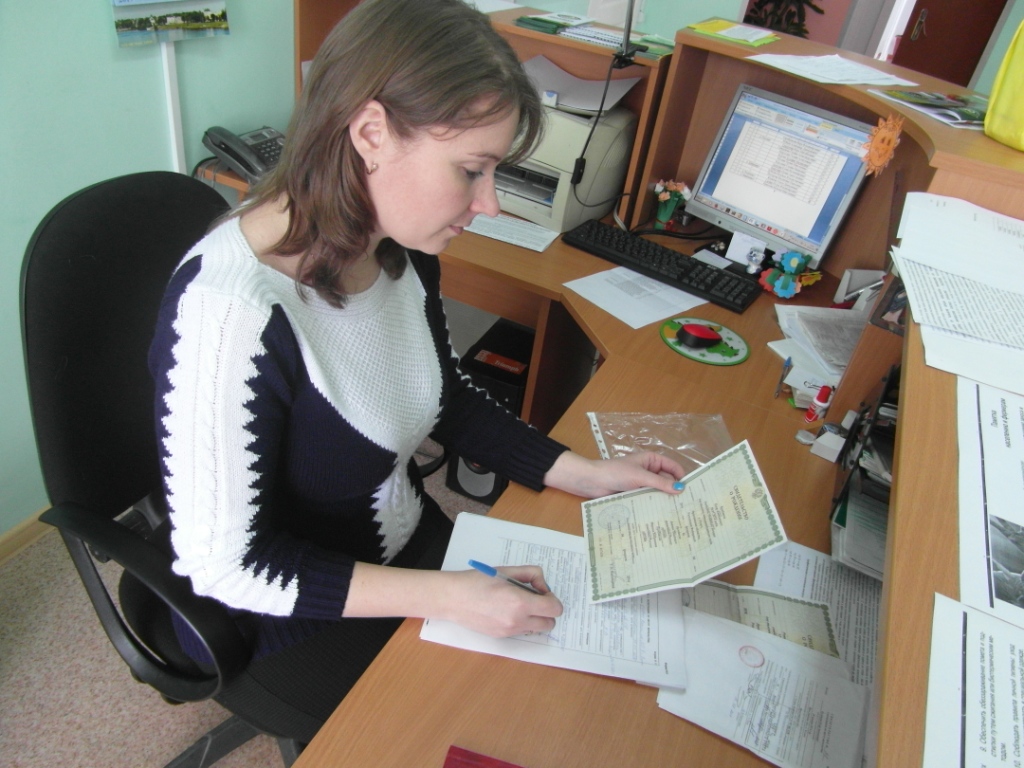 ЗЕМЕЛЬНО – ИМУЩЕСТВЕННЫЕ ОТНОШЕНИЯ
- согласовано 63 заявления для выдела земельных участков на все виды пользования;
Продано из земель населенных пунктов: 12 земельных  участков, в том числе 5 земельных участков в собственность  с аукциона, 3 земельных участков без торгов, общей площадью 14 256 кв.м. 
 Общий  доход в бюджет района – 2 261 199,98 рублей. 
- Заключено договоров аренды на земельные участки - 14 ед., в том числе 7 по результатам аукциона и 7 без торгов, общей площадью 26 363 кв.м.
- получили разрешение на строительство жилых домов - 11 человек. 
Завершено строительство домов и ввели в эксплуатацию -1 домовладение общей площадью  39,9 кв.м.
 Получили консультацию - 100 жителей.
 Количество отказов от земли – 40 жителей (2015 год - 42 жителя)
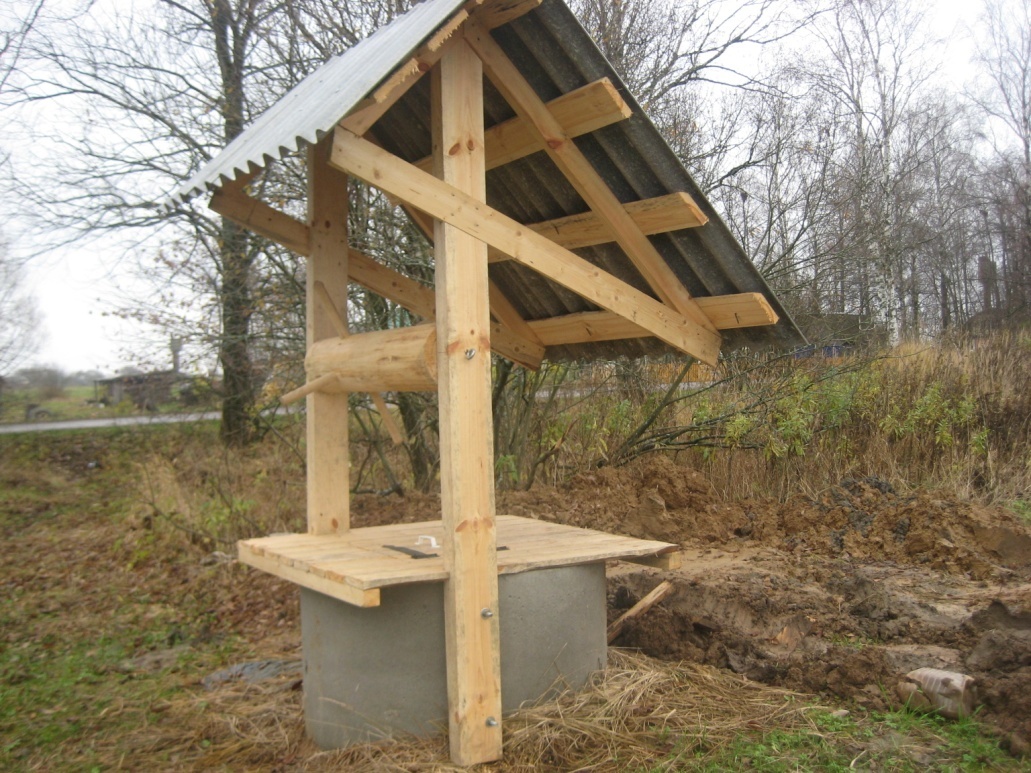 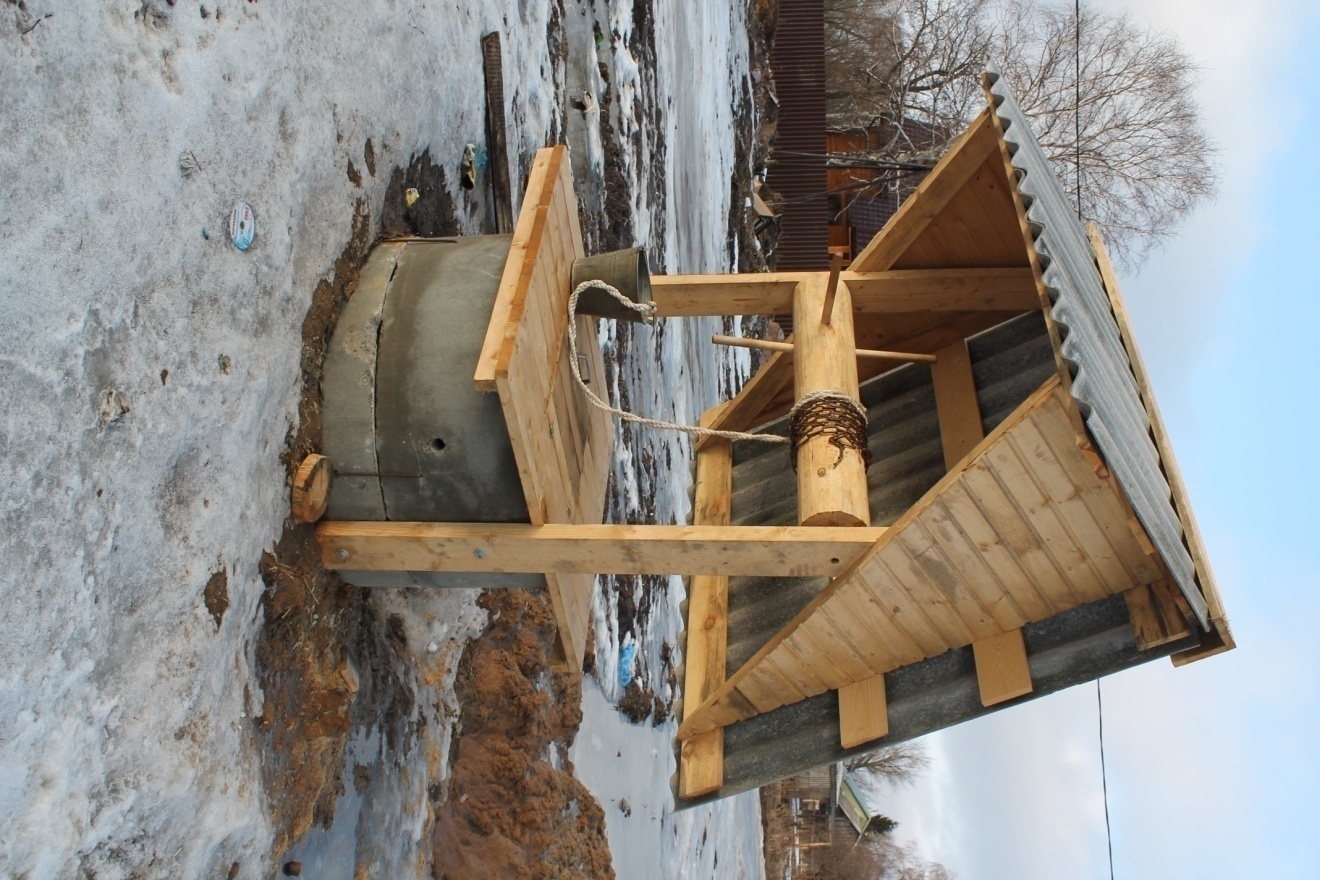 Всего с 2006 года по 2015 год построено 79 колодцев
СПРАВКА:
59,3 км линий холодного водоснабжения, 
  36 артезианских скважин
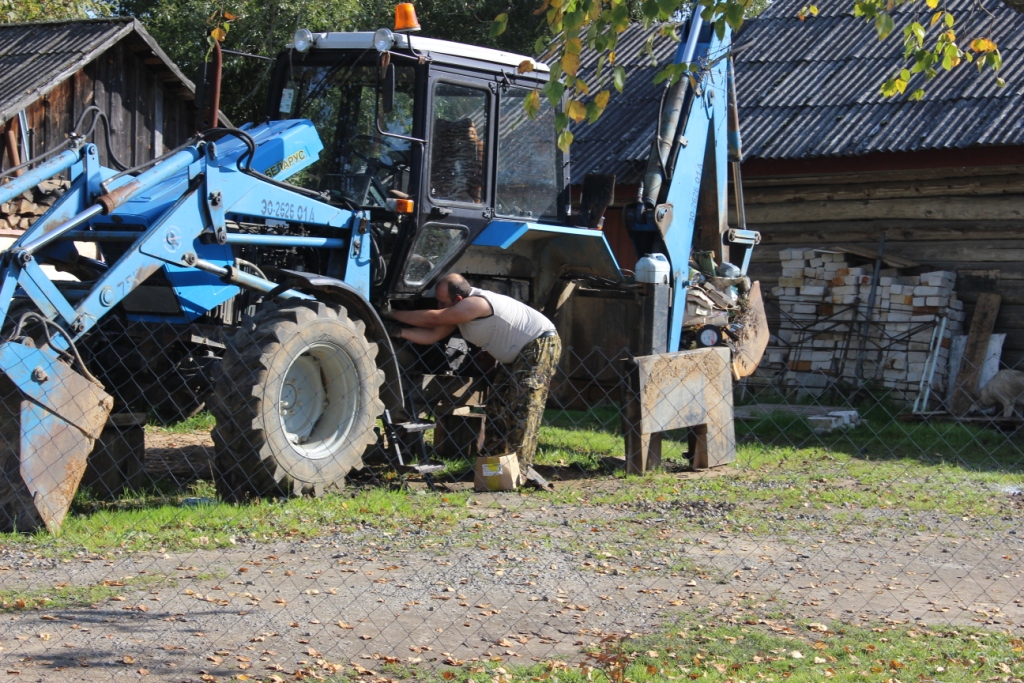 Всего дорог поселения, т.е. внутри населенных пунктов - 224 км. Дорог Угличского МР - 54.641 км
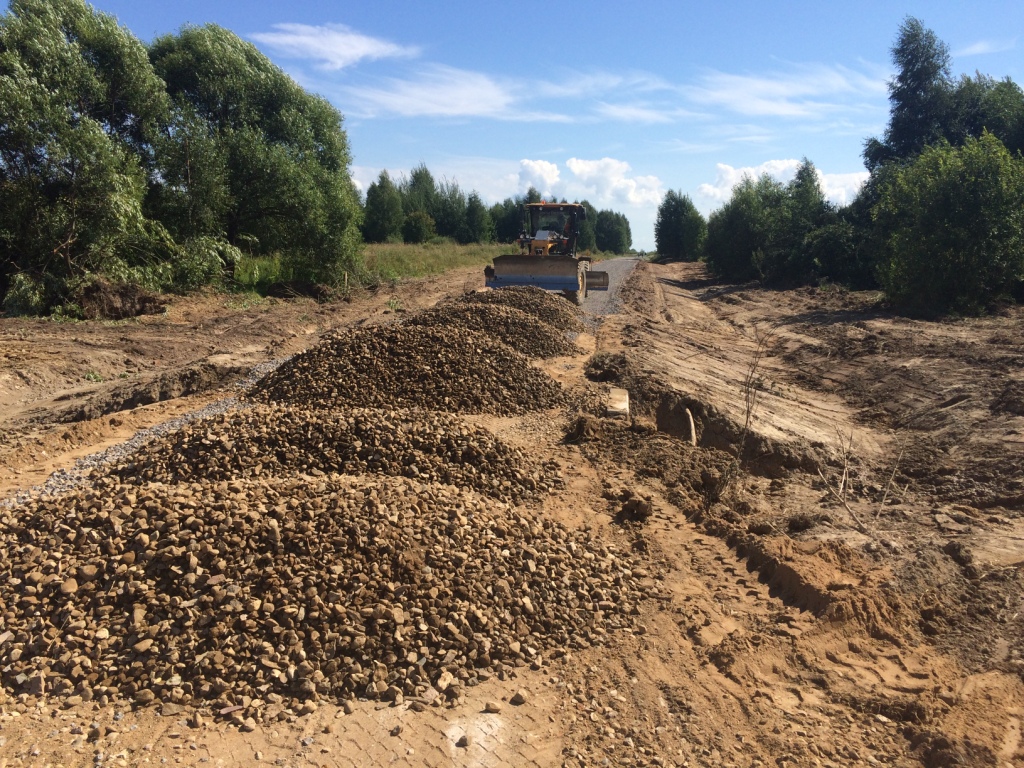 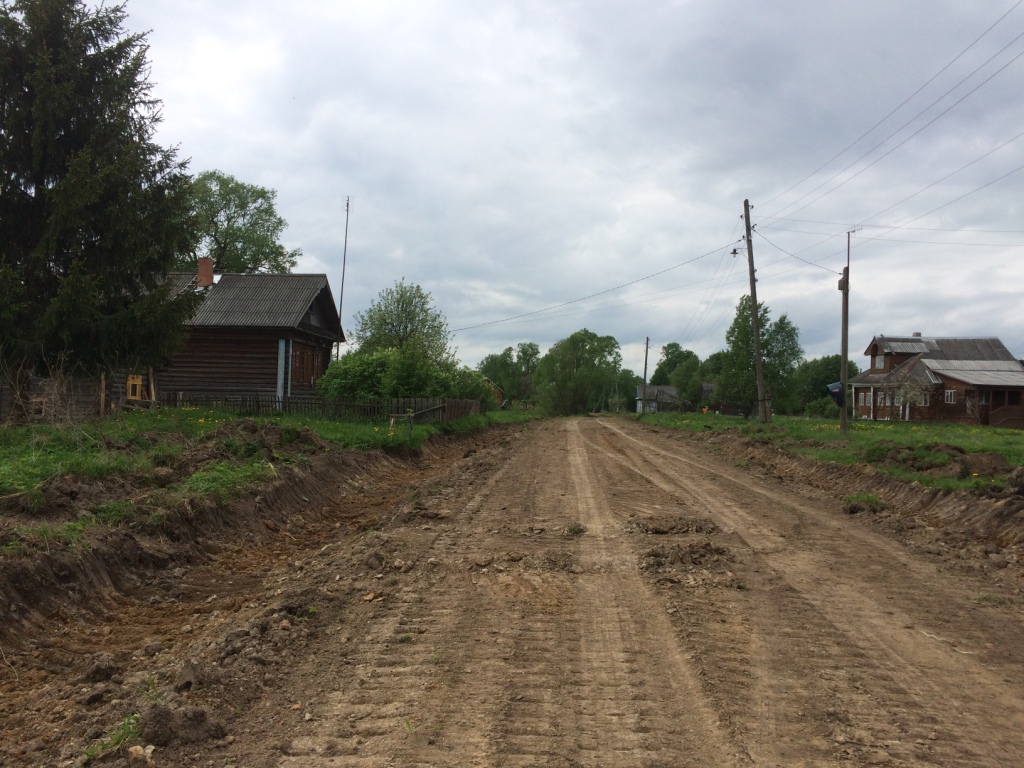 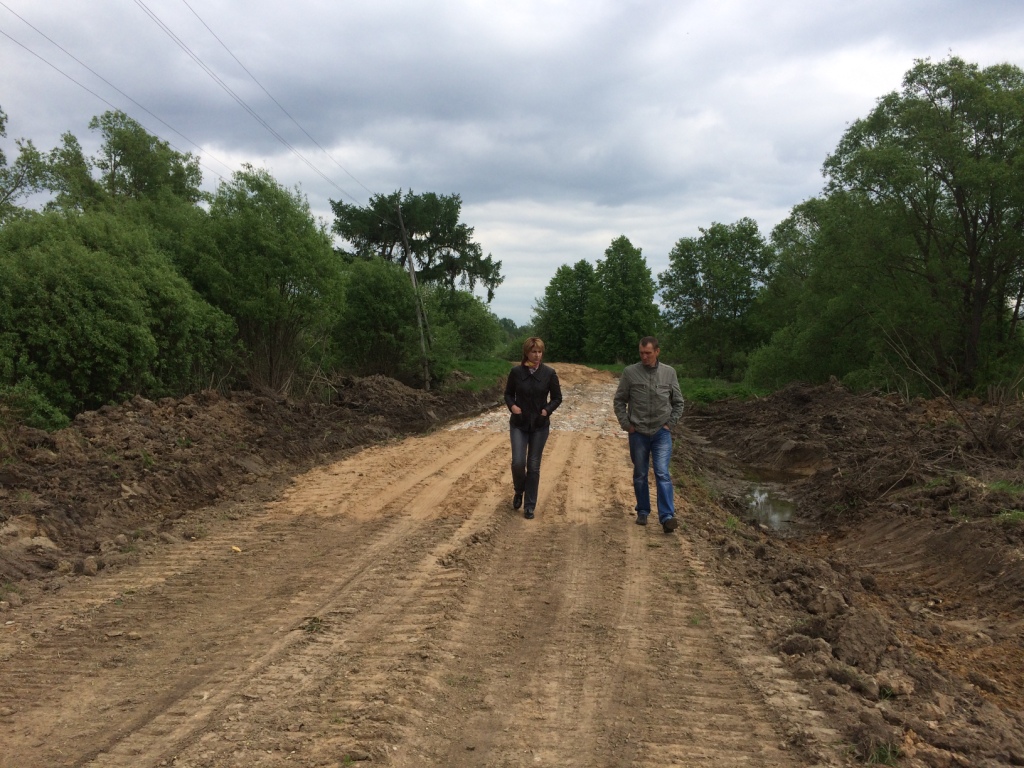 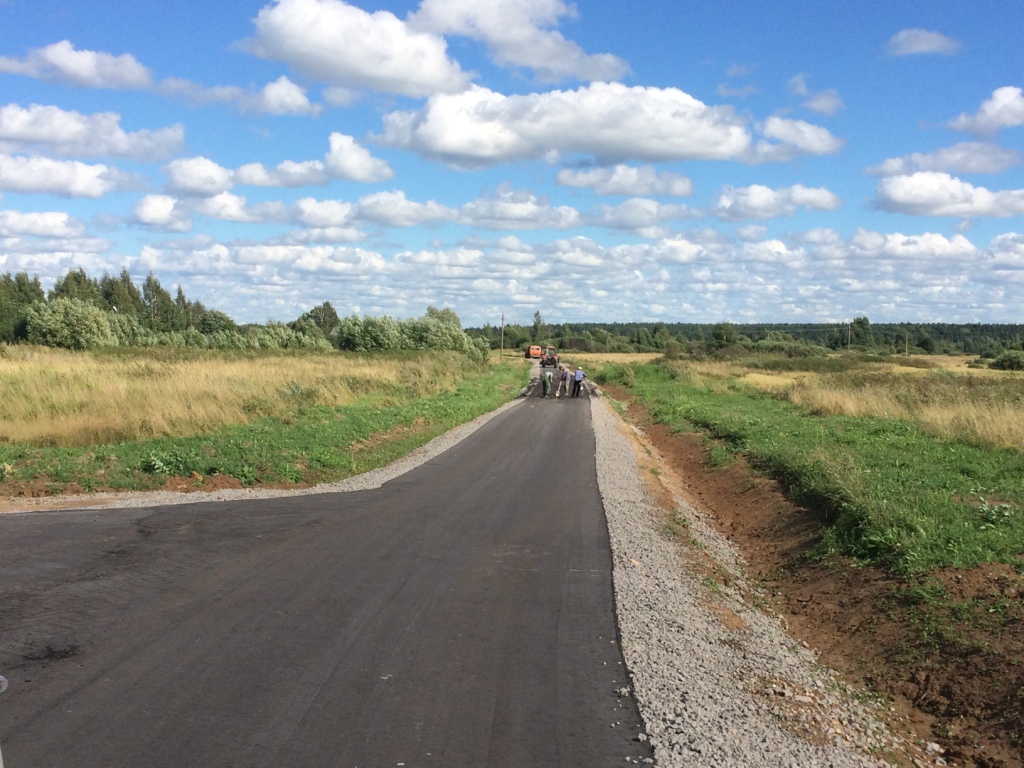 За счет средств Областной программы и софинансирования поселения выполнено – по  районным дорогам:
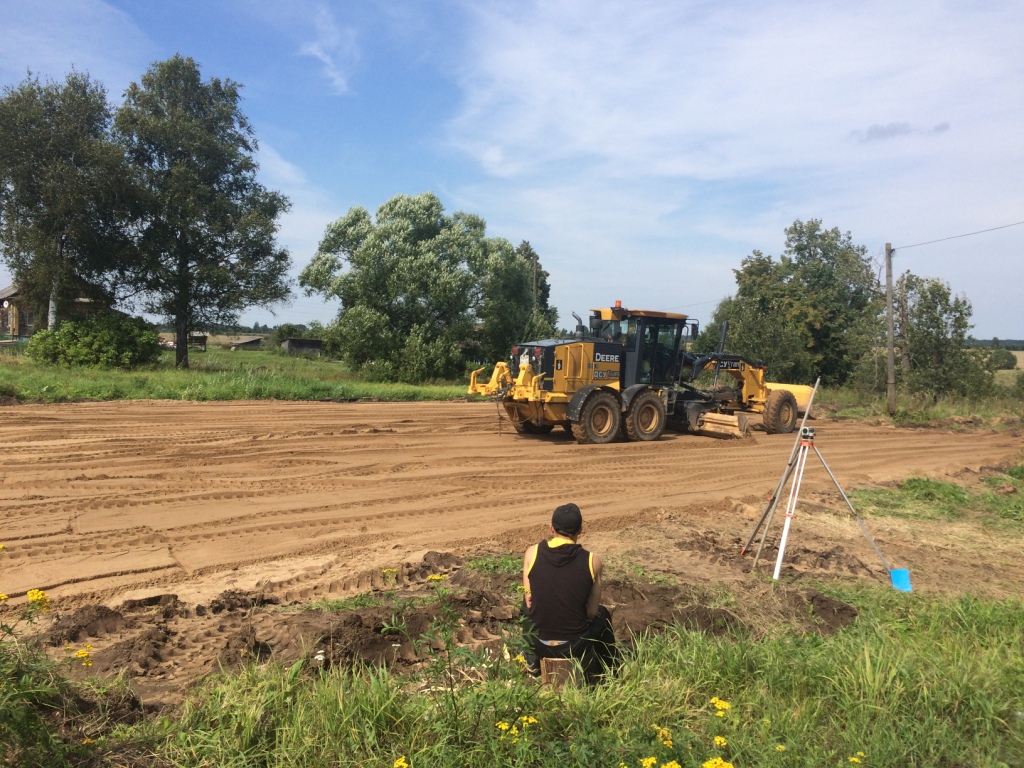 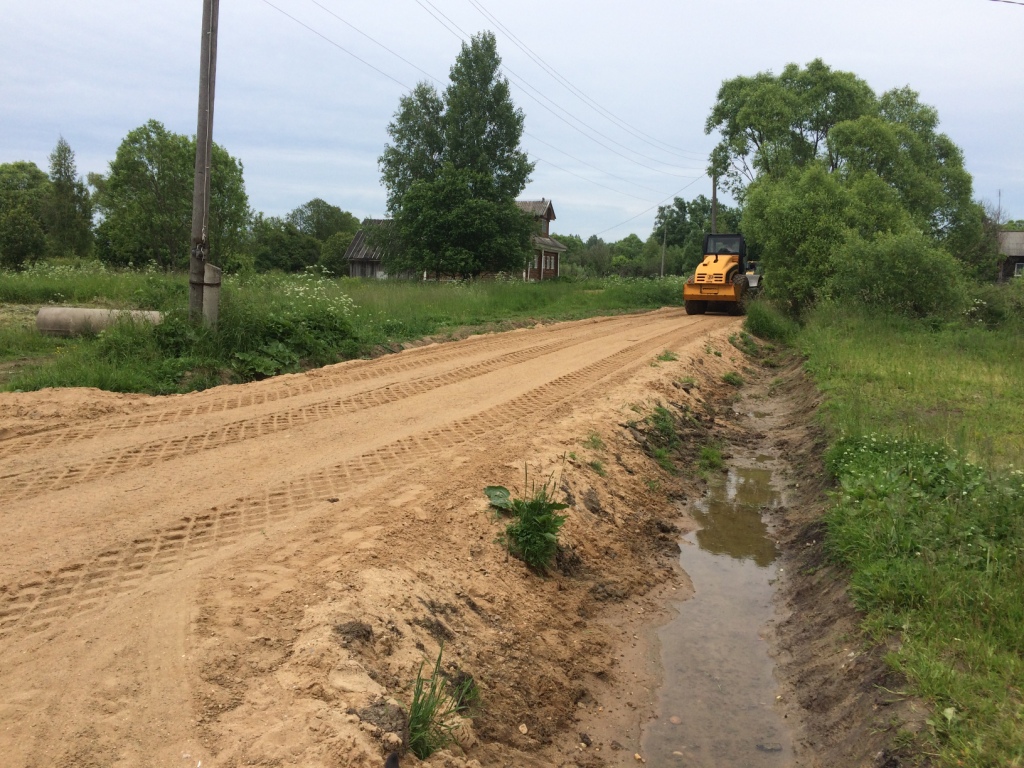 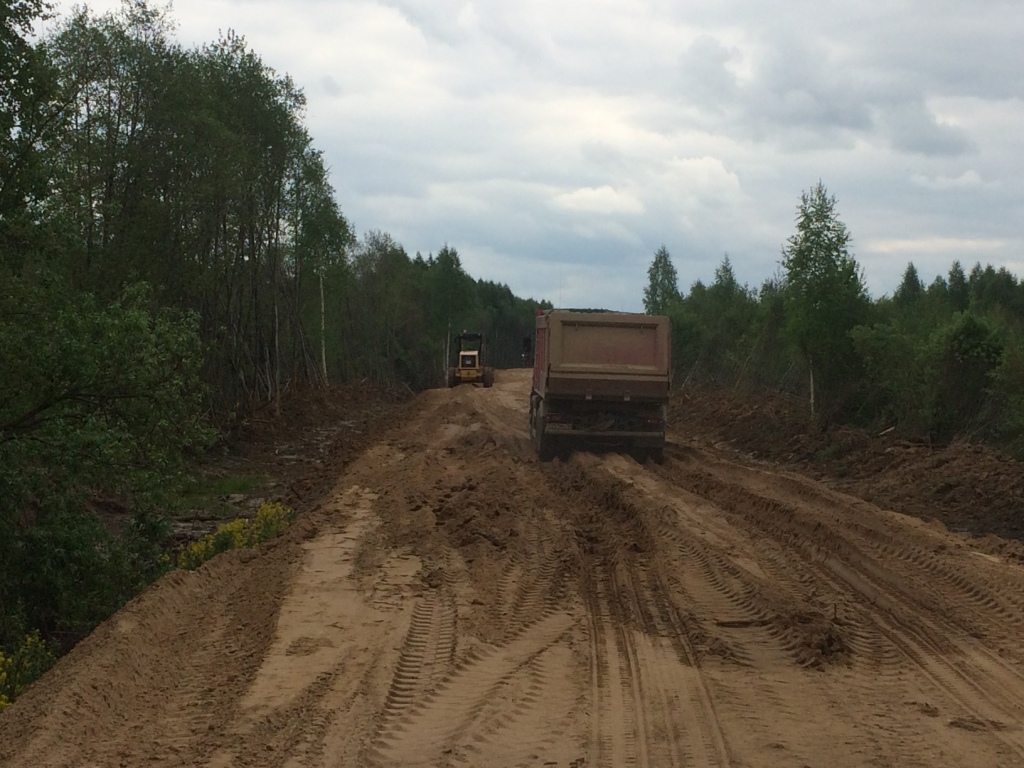 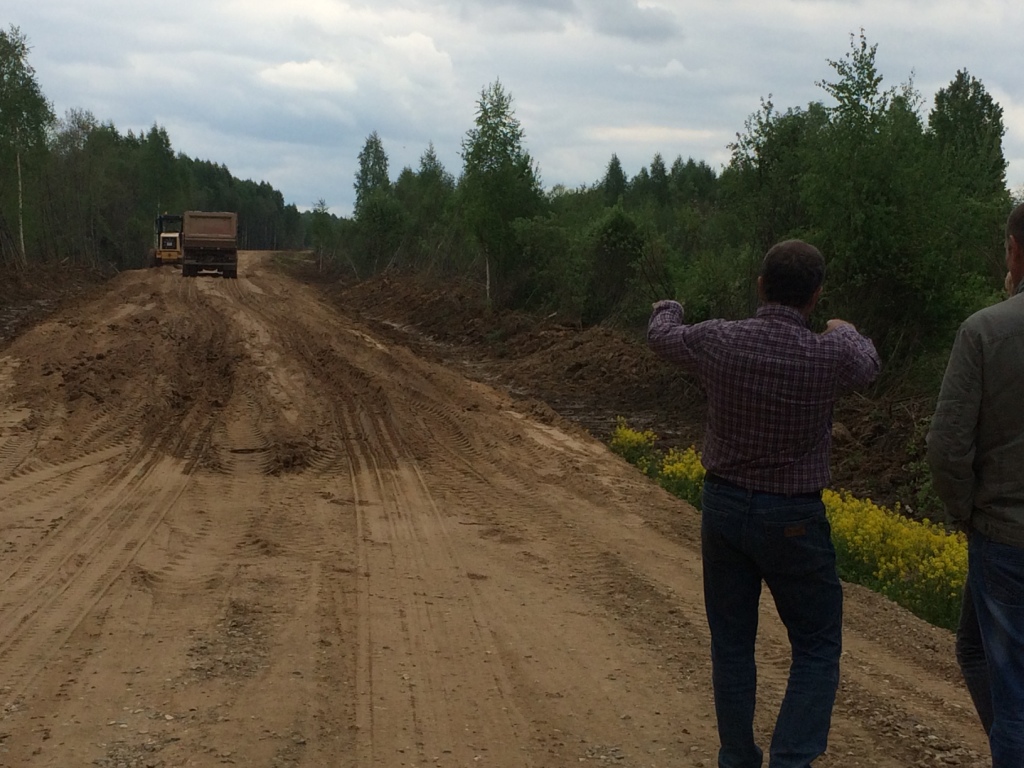 За счет акцизов поселения и собственных средств поселения – дороги поселения:
- ремонт улиц в Константиново – 896 м. – 1 611,8 тыс.рублей;
- ремонт участков улиц в д.Ильинское – 571 м - 999,6 тыс.рублей;
- ремонт улицы в д.Копылово – 530 м – 1 011.4 тыс.рублей;
- ремонт въезда в д.Подольцы – 115 м - 509,0 тыс.рублей;
- ремонт улиц и подъездных путей в д.Ильинское – 571 м – 355 тыс.рублей;
- ремонт подъездного пути к д.Васильево – 700 м – 268.1 тыс.рублей;
- ремонт дорожного покрытия Головино – Парово – 2,4 км - 198,7 тыс.рублей;
- ремонт подъездного пути к противопожарному пруду в д.Плоски – 98,1 тыс.рублей;
- расчистка дорог от снега и посыпка песком – 90,4 км – 1 263,7 тыс.рублей;
- грейдирование дорог по д.Мильцево, Сумы, до дд.Родичево, Княжево  - 44,0 тыс.рублей
- засыпка промоин в д.Сумы – 14,6 тыс.рублей;
- составление смет на ремонт дорог и их экспертиза – 52,7 тыс.рублей.
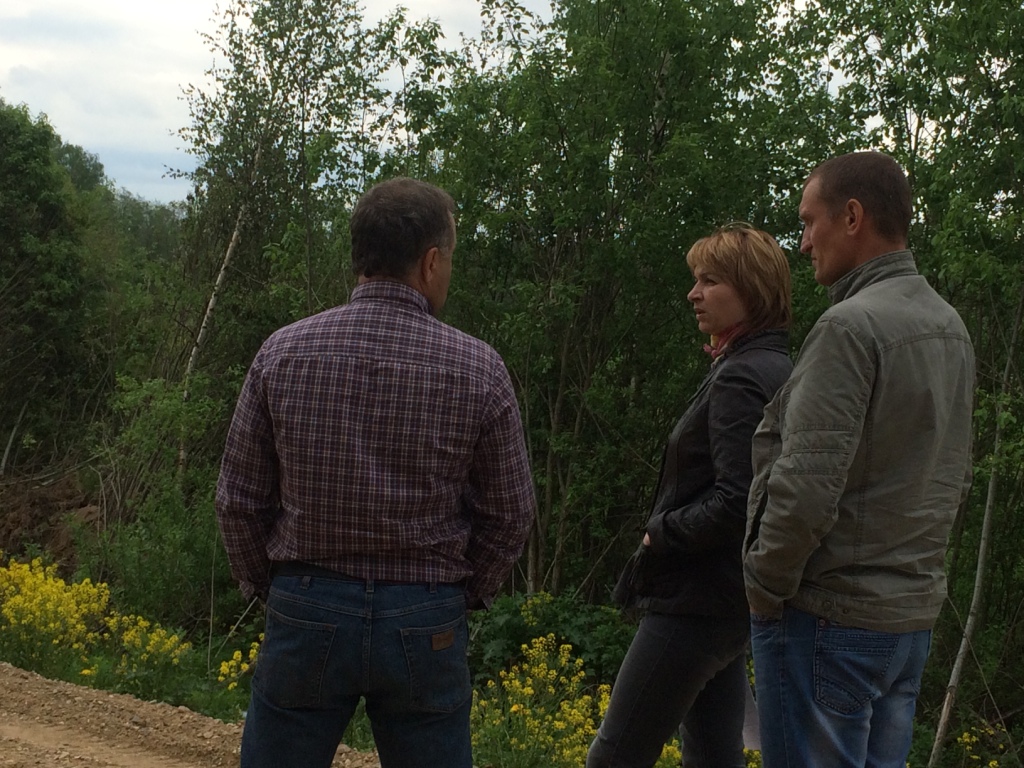 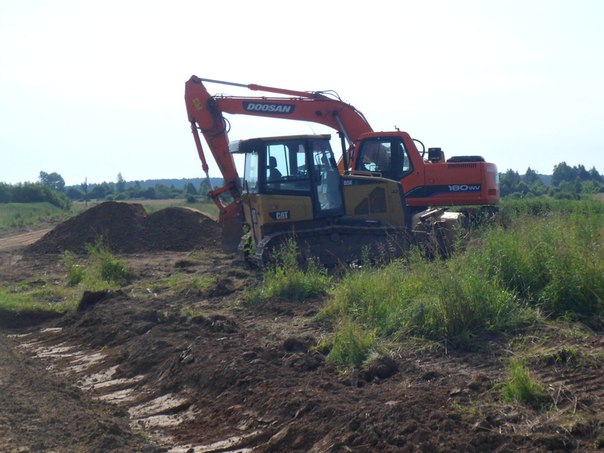 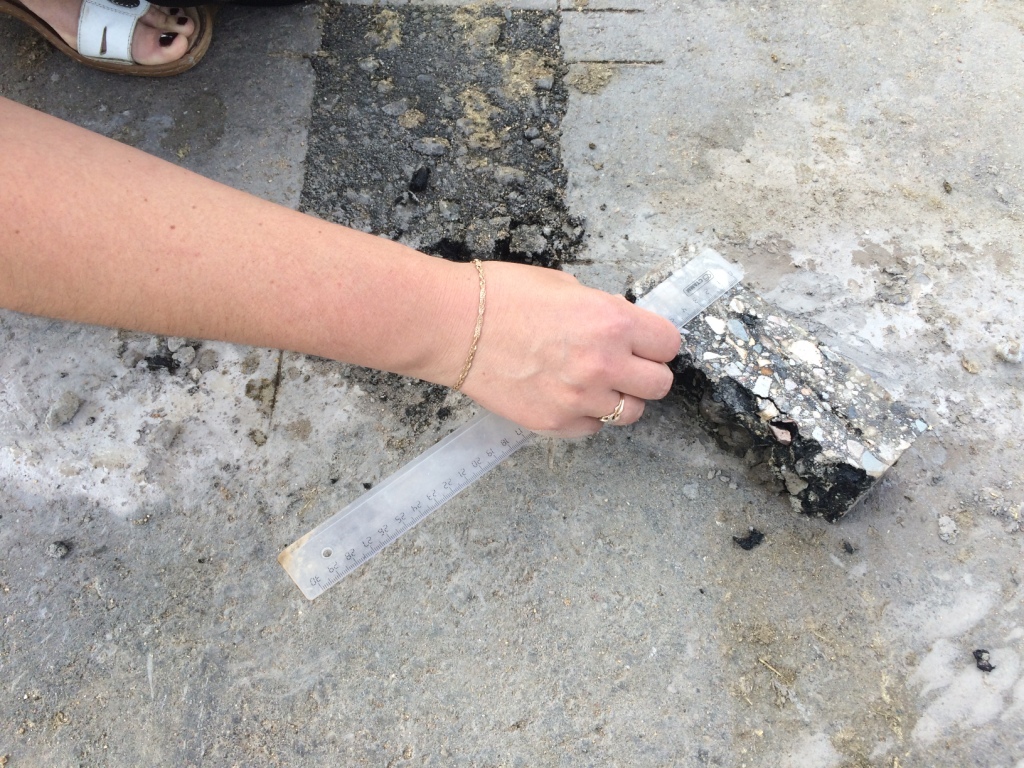 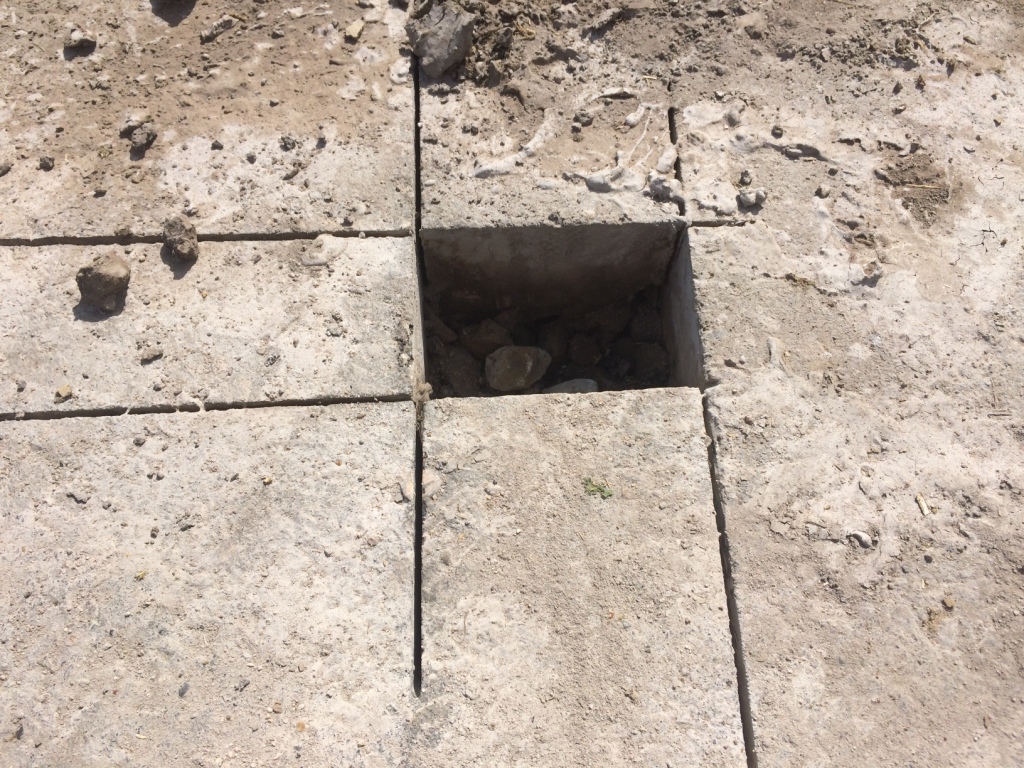 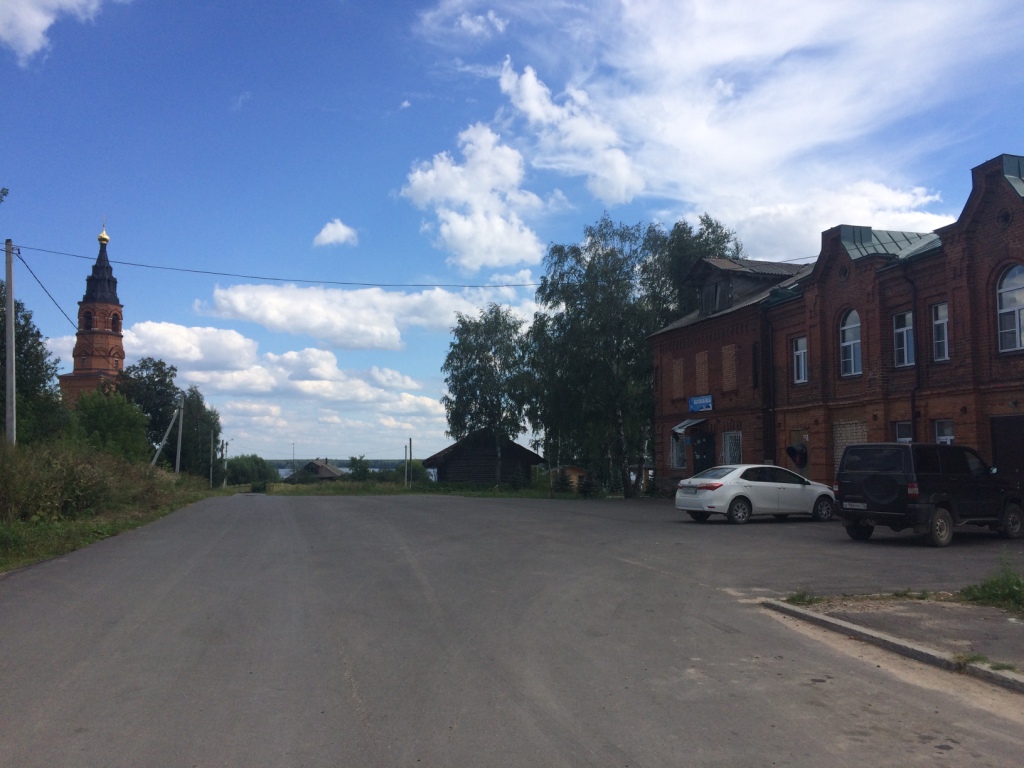 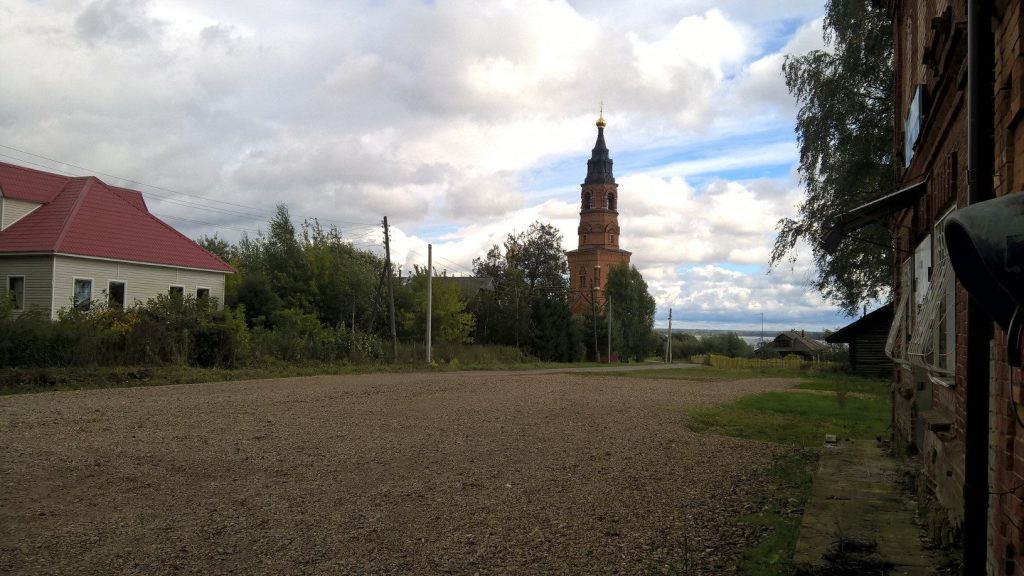 Село Прилуки
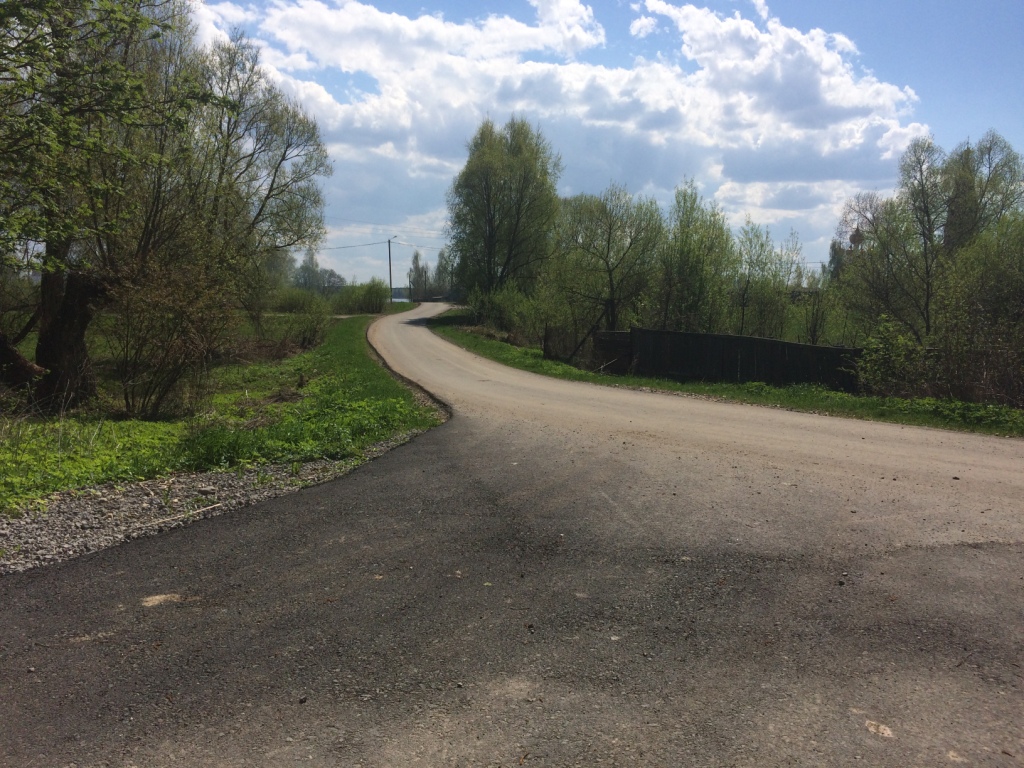 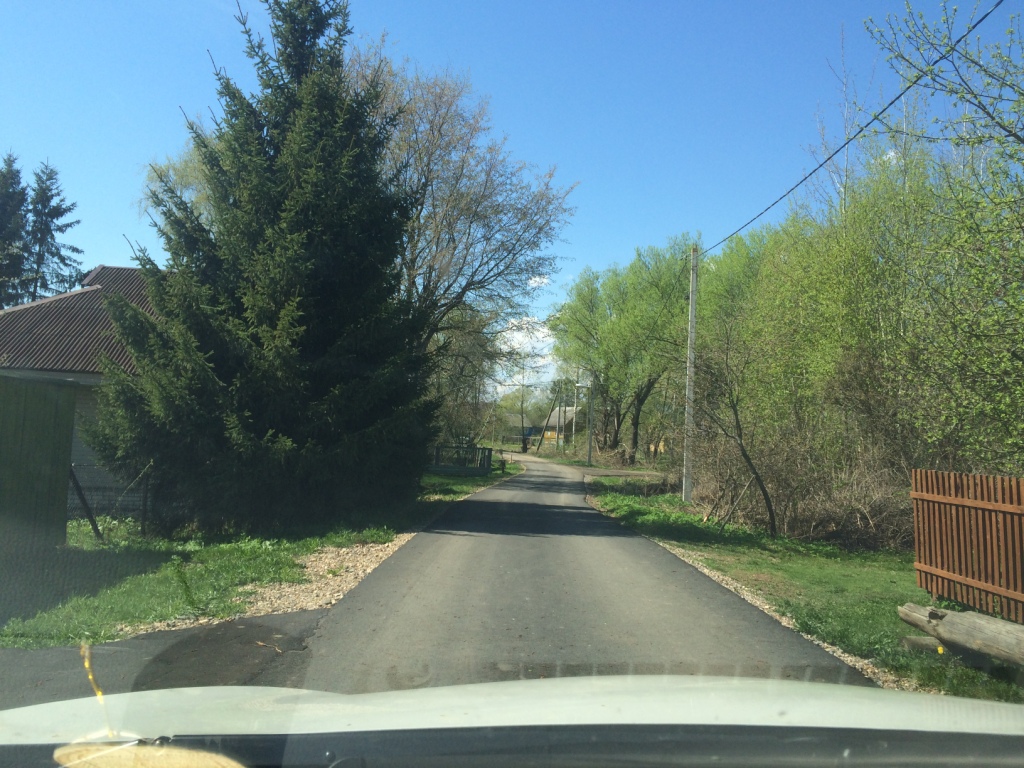 - районные дороги - 3 012.33 тыс.рублей, в т.ч.: 
1.Подъезд к д.Никиткино (участок от плит до границы деревни) - устройство насыпи с гравийно-песчаным покрытием - 1 024.6 тысяч рублей
2.Кредиторская задолженность 2016 года по ремонту участка дороги Подольцы – Ильинское – 2 и 3 очереди – 1 987.73  тыс.рублей.
- дороги поселения   6 347.1  тыс.рублей, в т.ч.: 
1.Ремонт улицы Зеленая  в д.Плоски  – 1 773.9 тыс.руб.- асфальтирование.
2.Ремонт участка улицы Хлудовской  с.Масальского– 1 227.9 тыс.руб. - асфальтирование. 
3. Въезд в д.Семенково – 698.9 тыс.руб.- устройство насыпи с гравийно-песчаным покрытием.
4. Ремонт 4-х участков улиц в д.Моссевское – 1 646.4 тыс.руб. - устройство насыпи с гравийно-песчаным покрытием.
5. Содержание дорог в зимнее время – 1 000,0 тыс.руб.
6. Ремонт двух трубных переездов в д.Ульянкино- 300 тыс. руб.
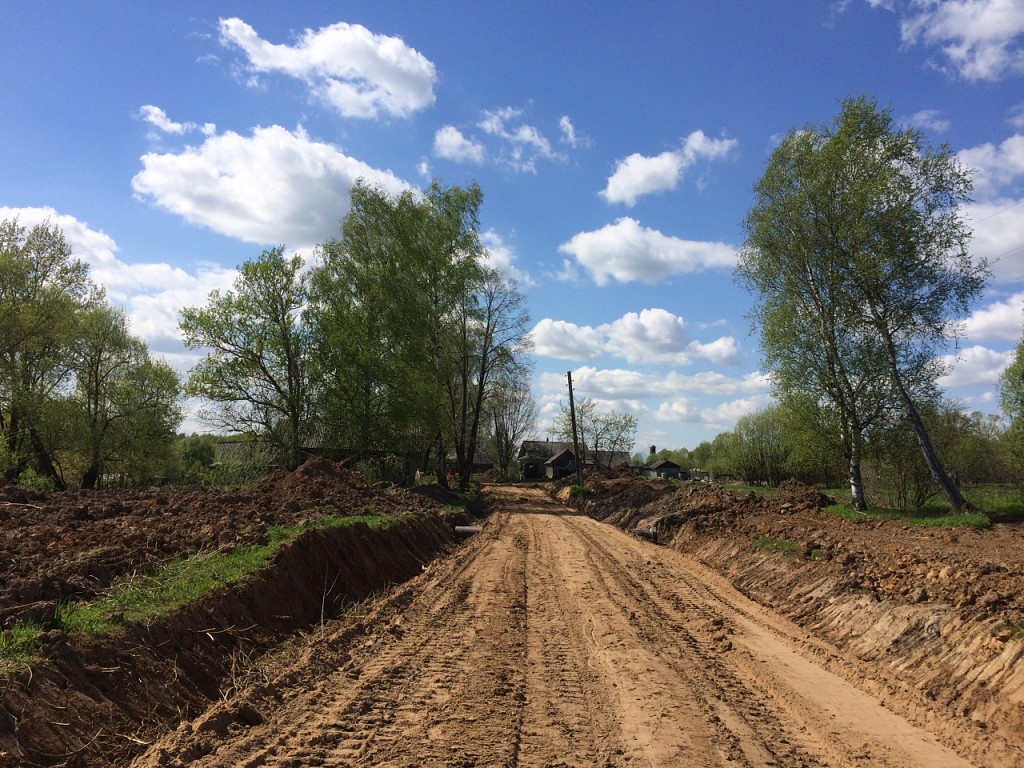 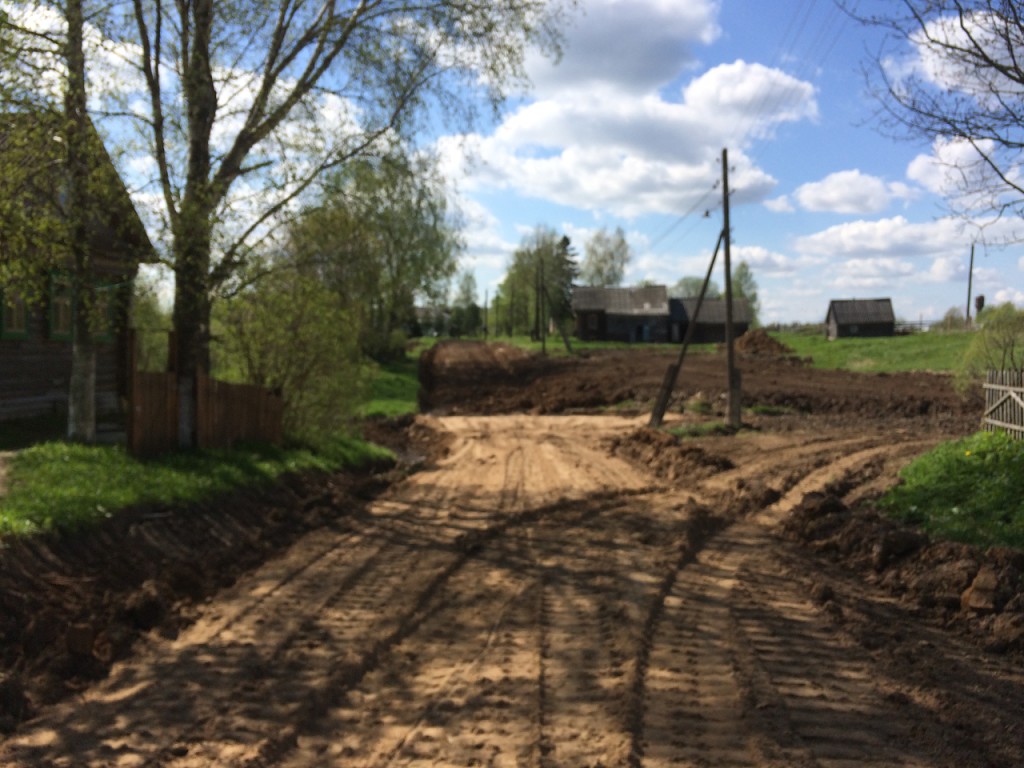 Деревня Мосеевское
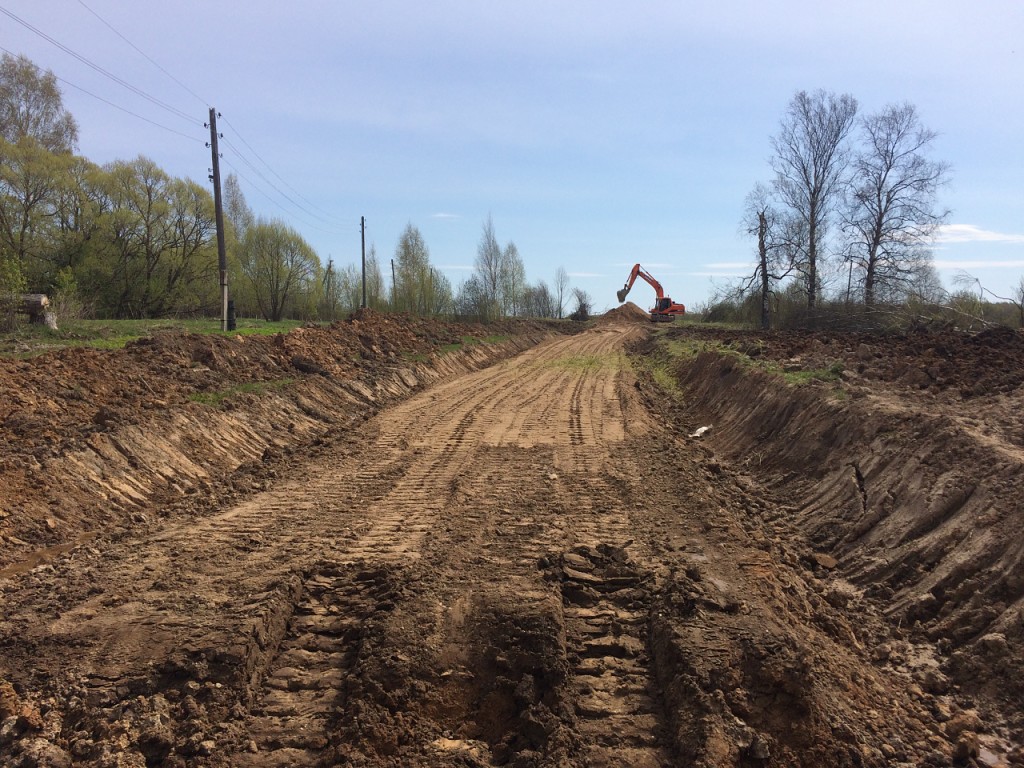 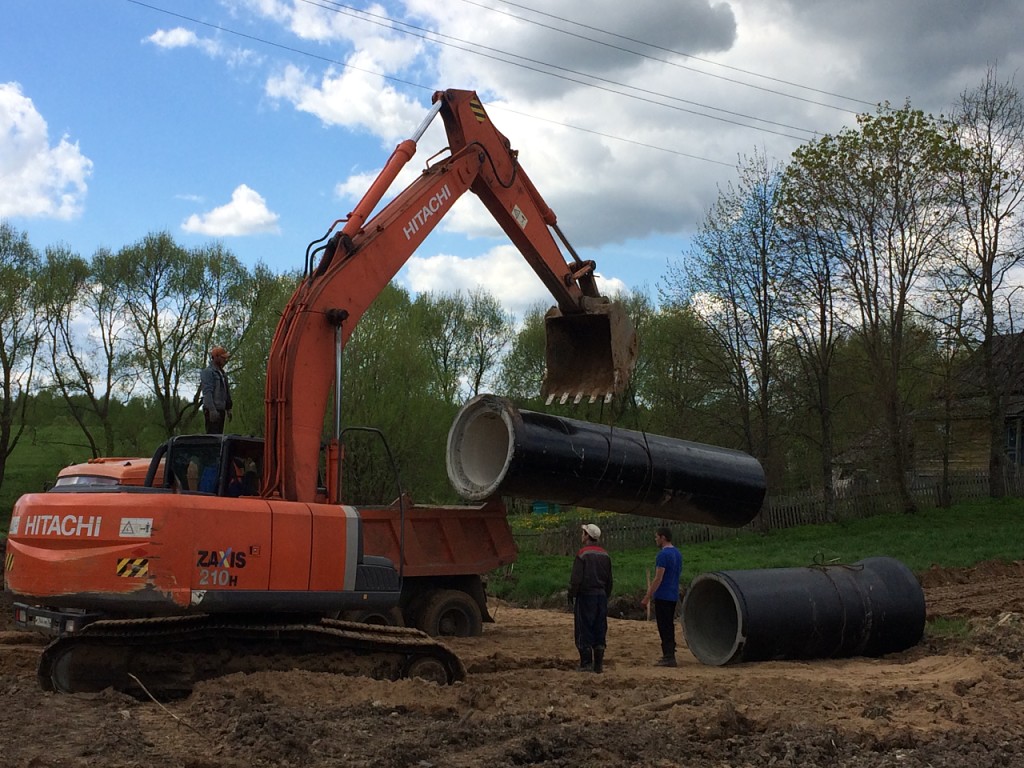 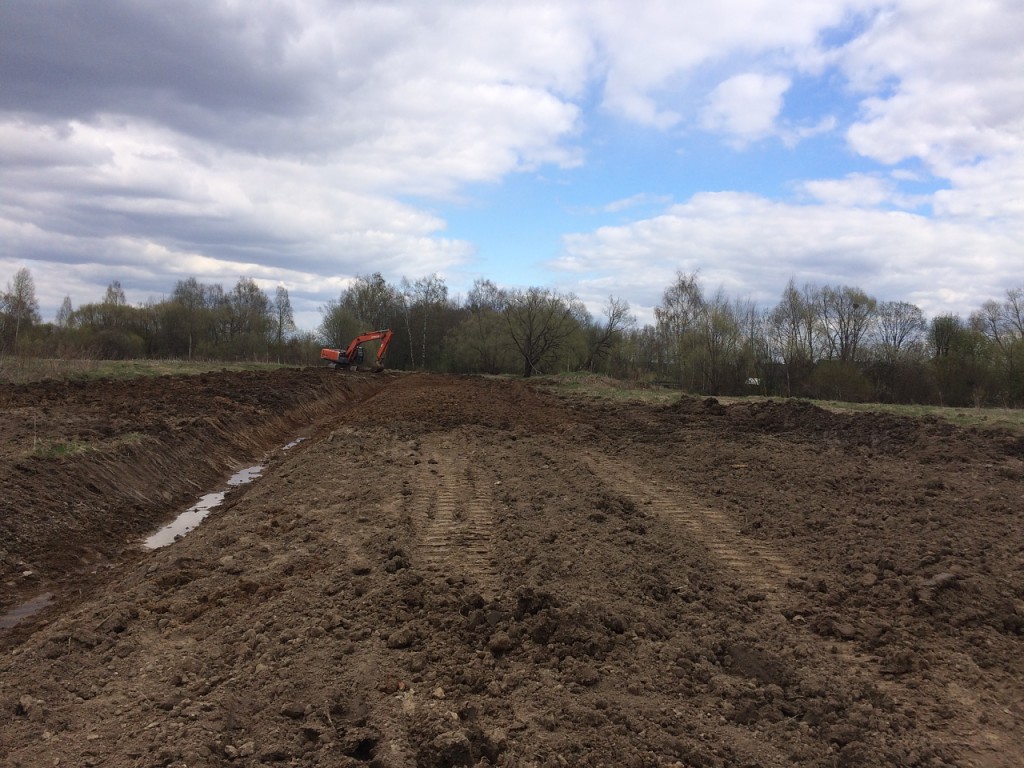 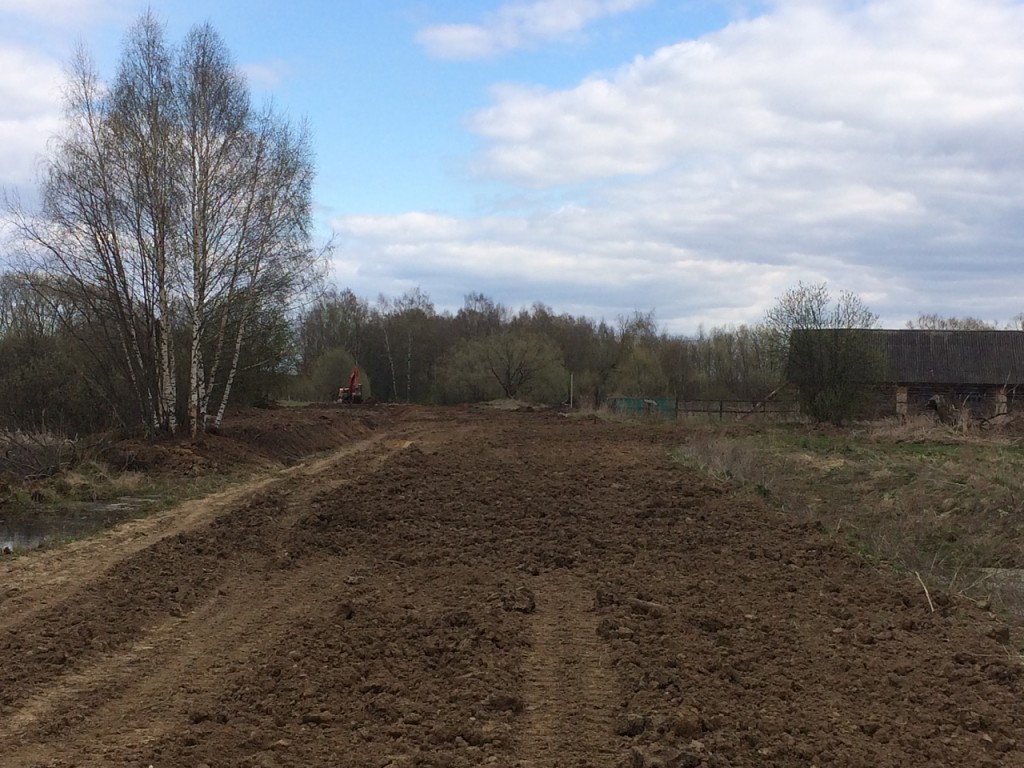 Въезд в д.Семенково
БЛАГОУСТРОЙСТВО
На обработку кладбищ и детских площадок от клещей израсходовано 21.5 тысяч рублей (2015 год- 8,5 тыс.рублей). 
На спиловку и уборку деревьев затрачено 197 тыс. рублей (2015 г.- 80,0 тыс.рублей).
УЛИЧНОЕ ОСВЕЩЕНИЕ
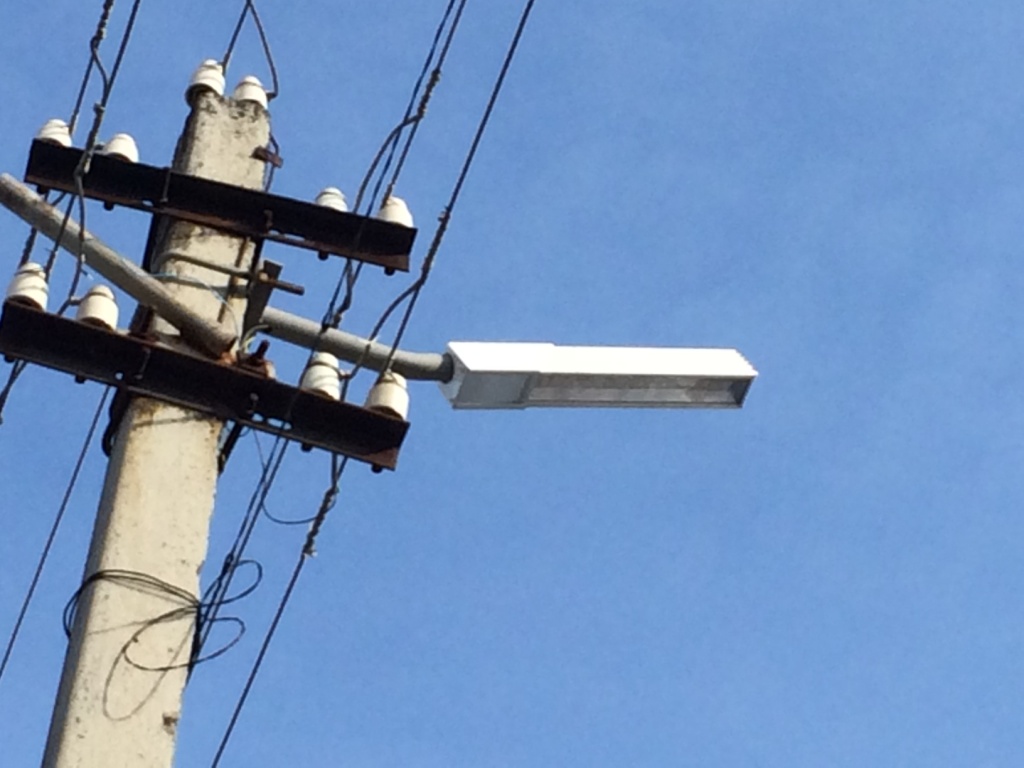 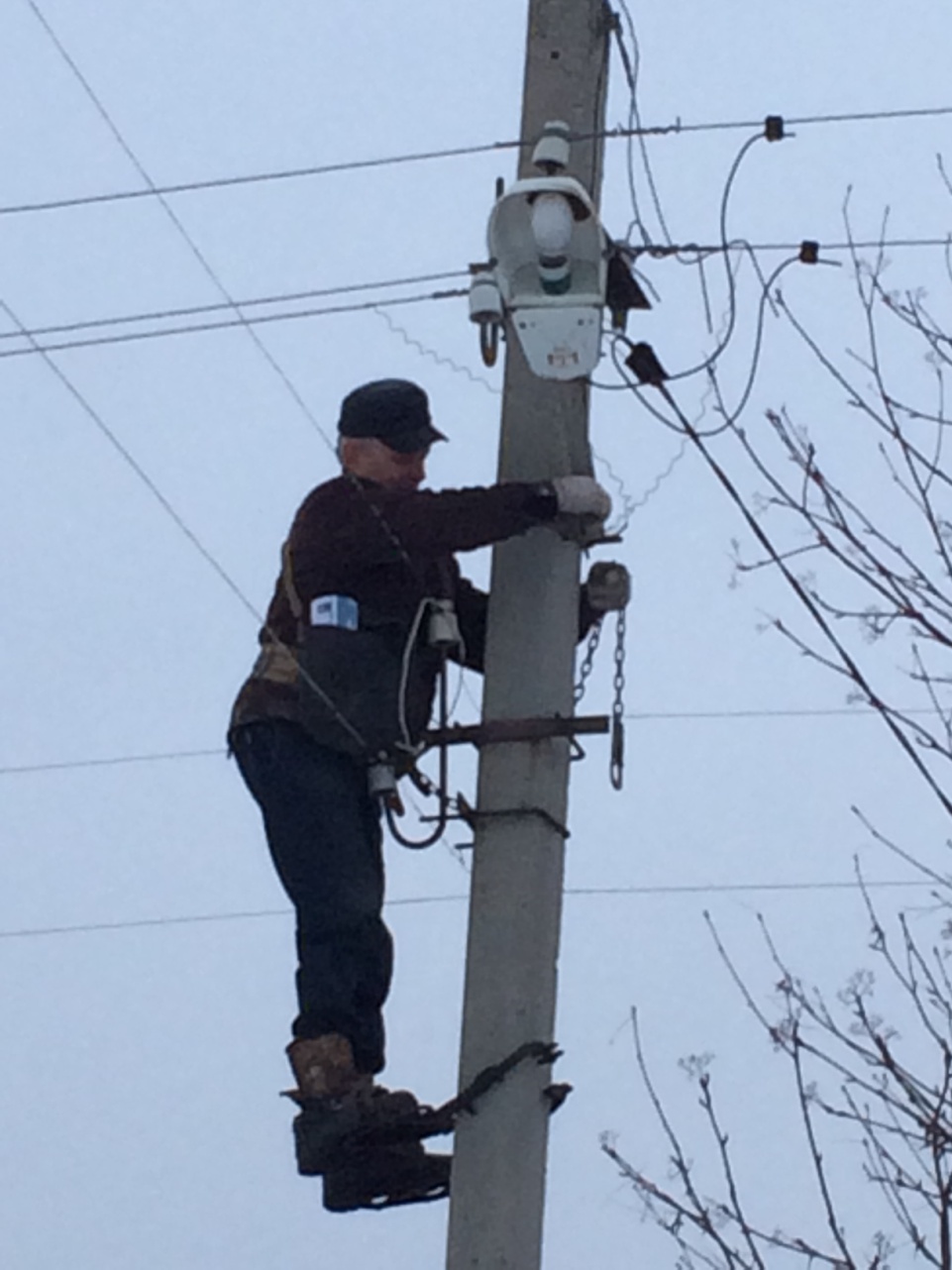 ВСЕГО:  268 уличных светильников
УЛИЧНОЕ ОСВЕЩЕНИЕ
Затраты на уличное освещение за 2016 год составили 2 405,2  тыс. рублей (2015 г. – 2658,6 тыс.руб., 2014г.- 1981,1 тыс. руб.), в т.ч. 2 197,5 тыс.рублей – на э/энергию. 
Заменена светильников уличного освещения в д.Головино на светодиодные (29 светильников с кронштейнами), сумма затрат – 293,0 тыс.руб.
Замена линий электропередач, светильников, подстанции в с.Прилуки с устройством фотореле – за счет средств спонсоров.
Баня в д.Плоски
Содержание бани: 171,0 тыс.рублей., 
в т.ч.электроэнергия – 2,5 тыс.руб., 
113,5 тыс.руб. – з/пл истопника с начислениями, 
утепление бани и ремонт котла – 
    46,9 тыс.руб., 
 налог на имущество (баня) – 8,1 тыс.руб.
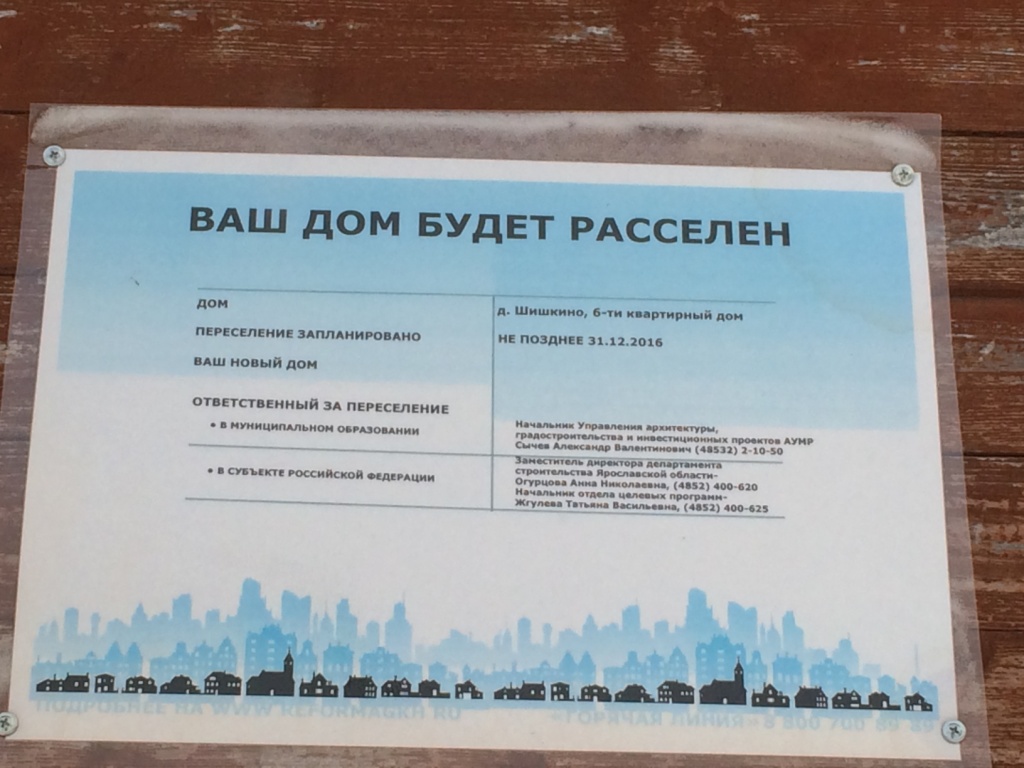 Программа по аварийному жилью
до 01.09.2017 года расселению подлежат 6 многоквартирных домов в д.Шишкино расселяемой площадью 708,1 кв.м. (58 человек/22 семья).
Программа по аварийному жилью
2016 год - 15 427,6 тысяч рублей (2015 год- 5 055, 518  тыс. рублей), в том числе: 
7522,6 тыс.руб. –федеральный бюджет;
7 905,0 тыс. рублей– областной бюджет, 
960, 468  тыс. рублей. - собственные средства поселения.
ДЕТСКИЕ ПЛОЩАДКИ- всего 9
д.Головино
д. Шишкино
д. Заречье
д. Ульянкино
с.Воздвиженское
с. Климатино
с. Масальское
с.Прилуки 
Д.Ложкино
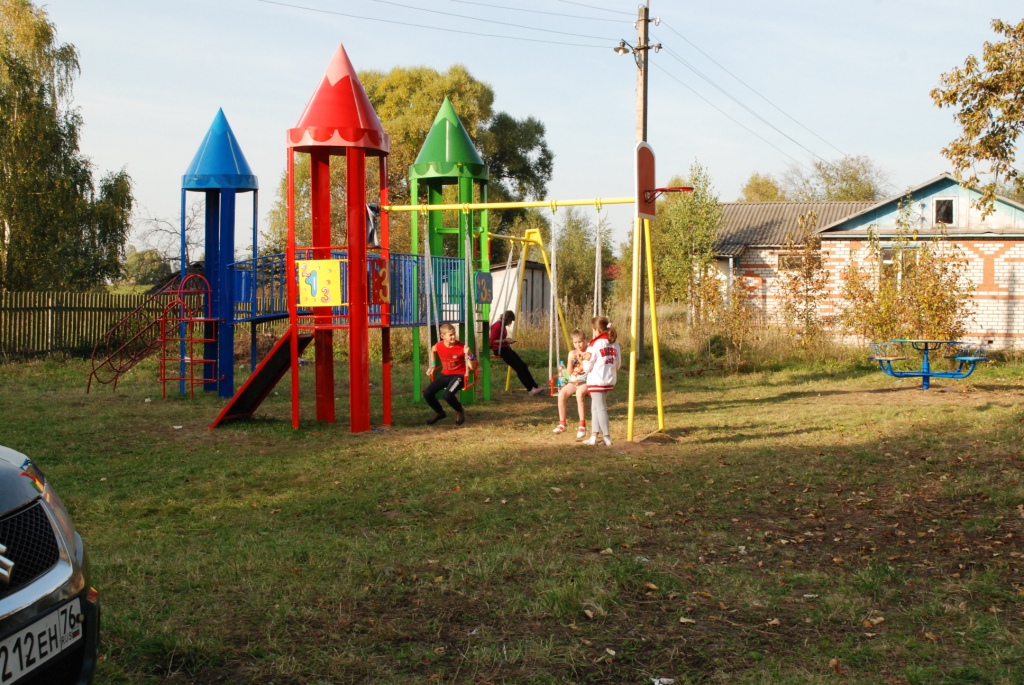 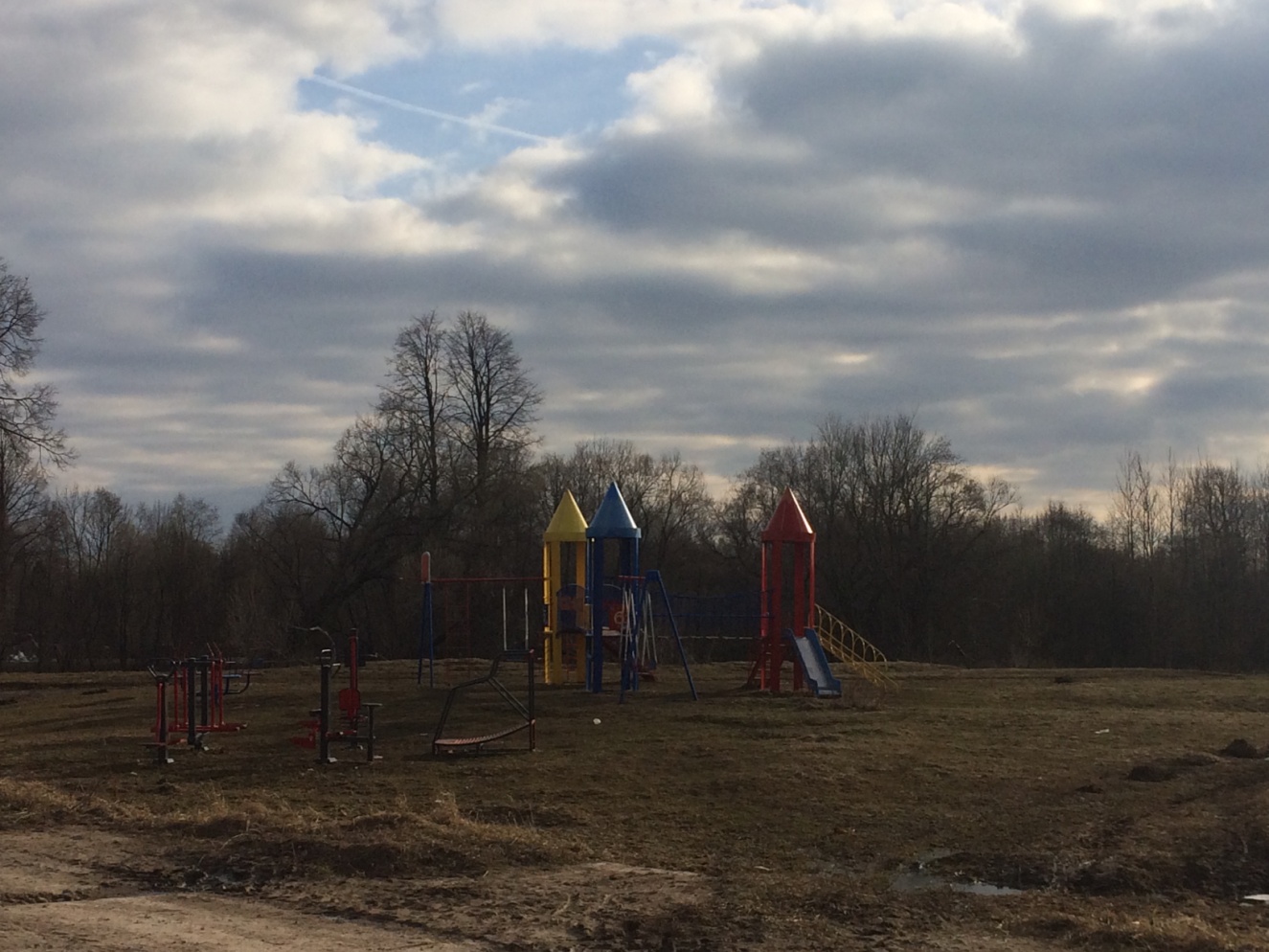 ДЕТСКАЯ ПЛОЩАДКА – Д.ЛОЖКИНО
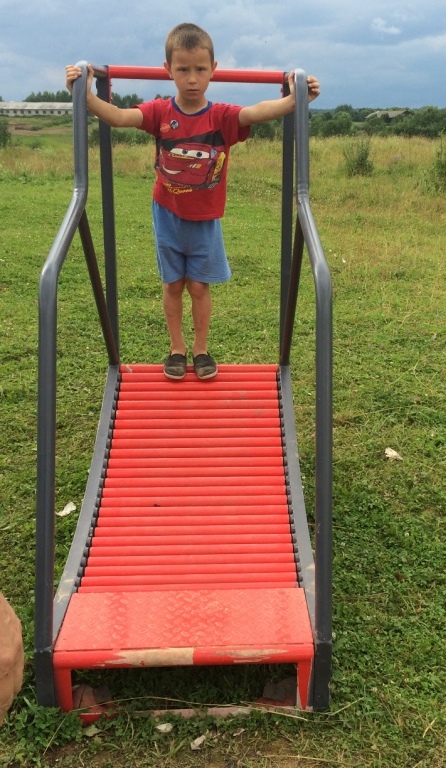 429,5 тыс.руб., в т.ч. 
областные средства – 386,5 тыс.руб., 
43,0 тыс.руб. – бюджет поселения.
БЛАГОУСТРОЙСТВО
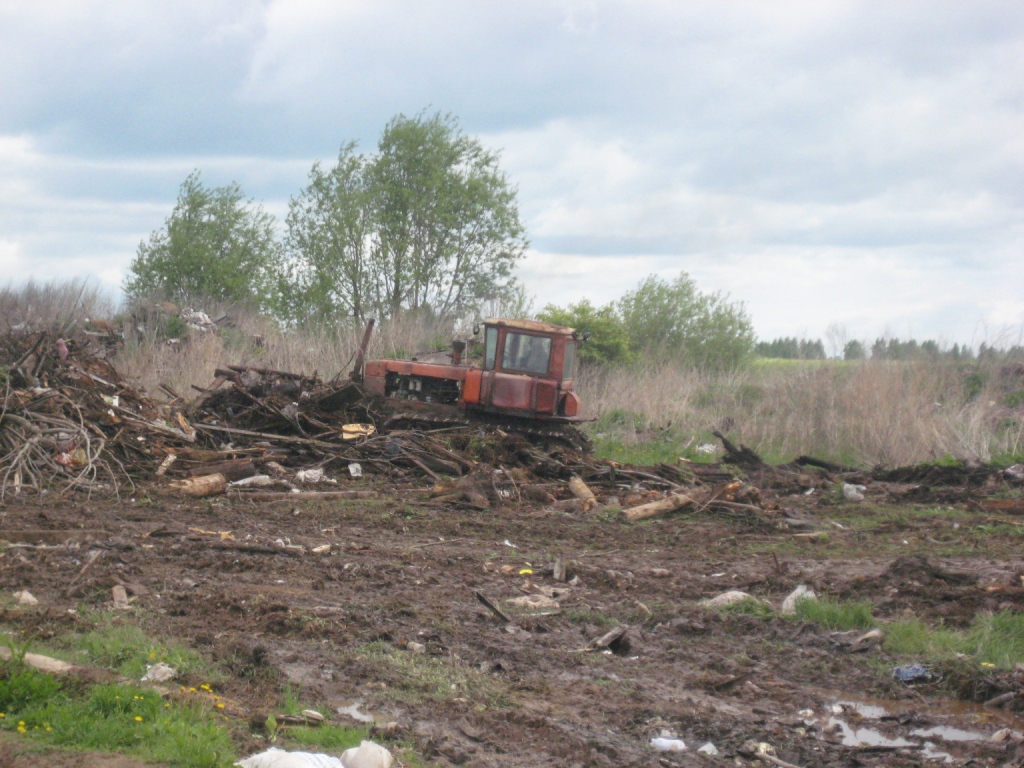 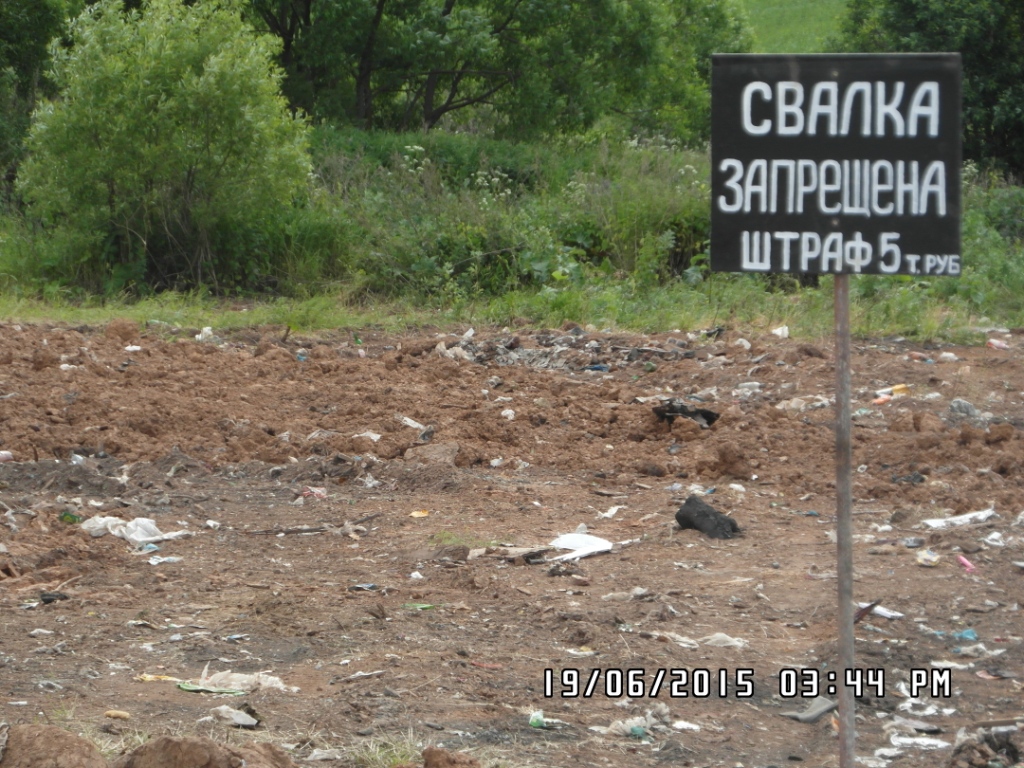 2016 год -132,4 тыс. руб.
2015 год - 959,6 тыс. руб. 
2014 год – 320,4 тыс.руб.
2013 год - 120  тыс. руб.
ВЫВОЗ МУСОРА
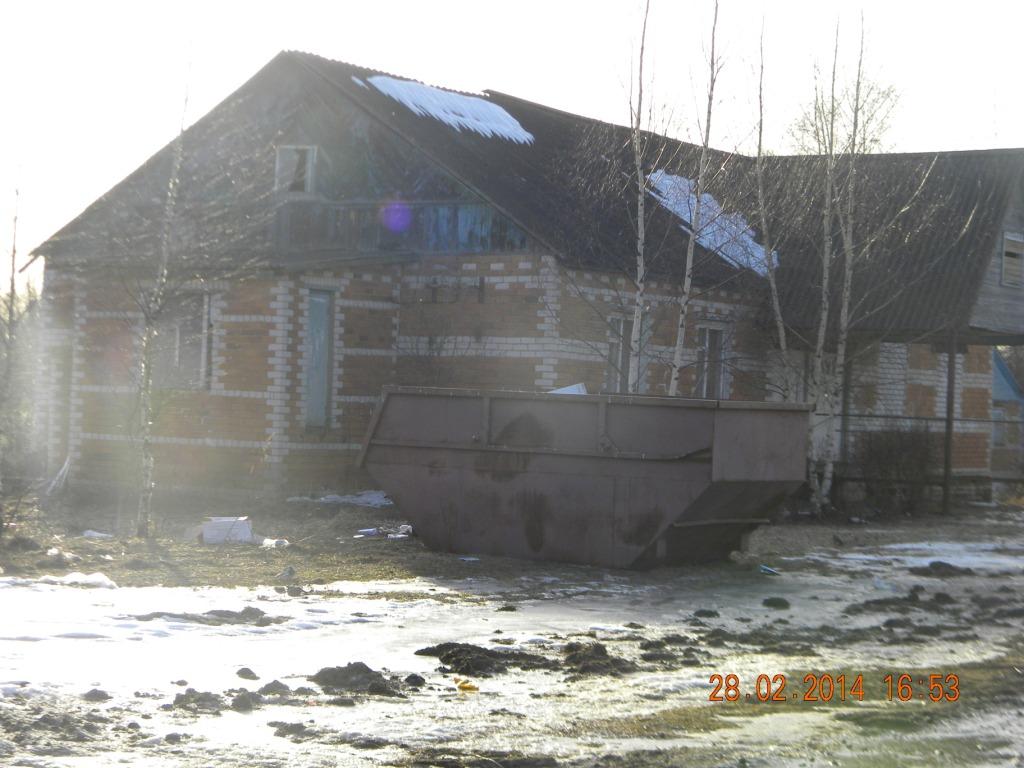 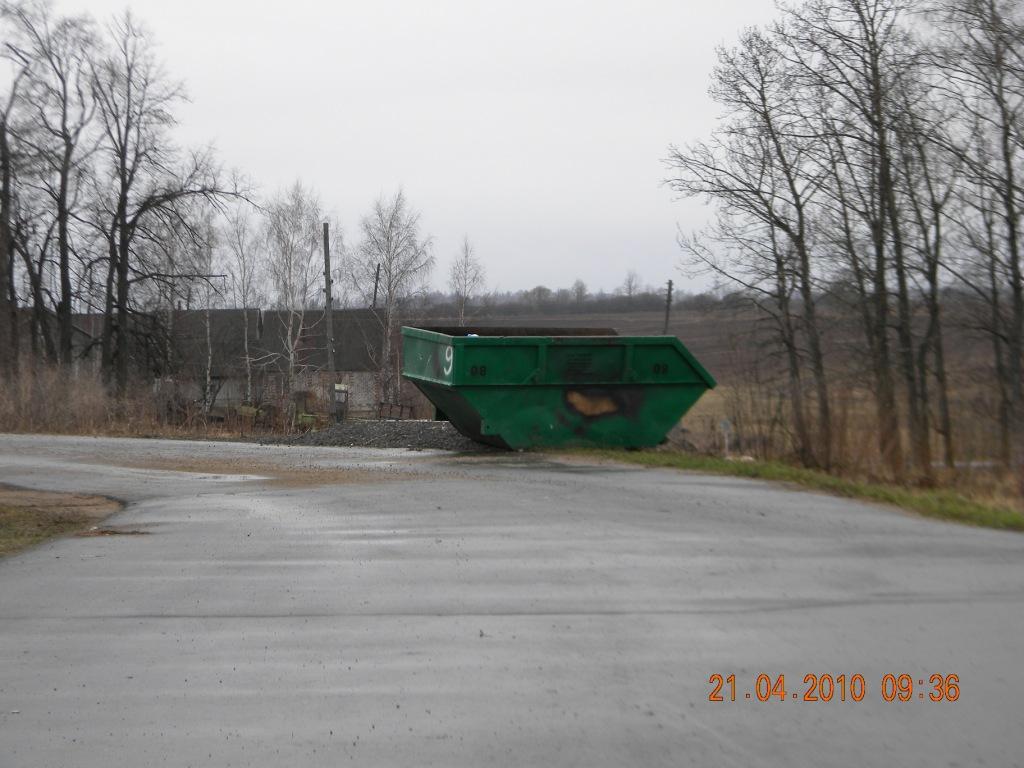 Нина Сергеевна Соколова
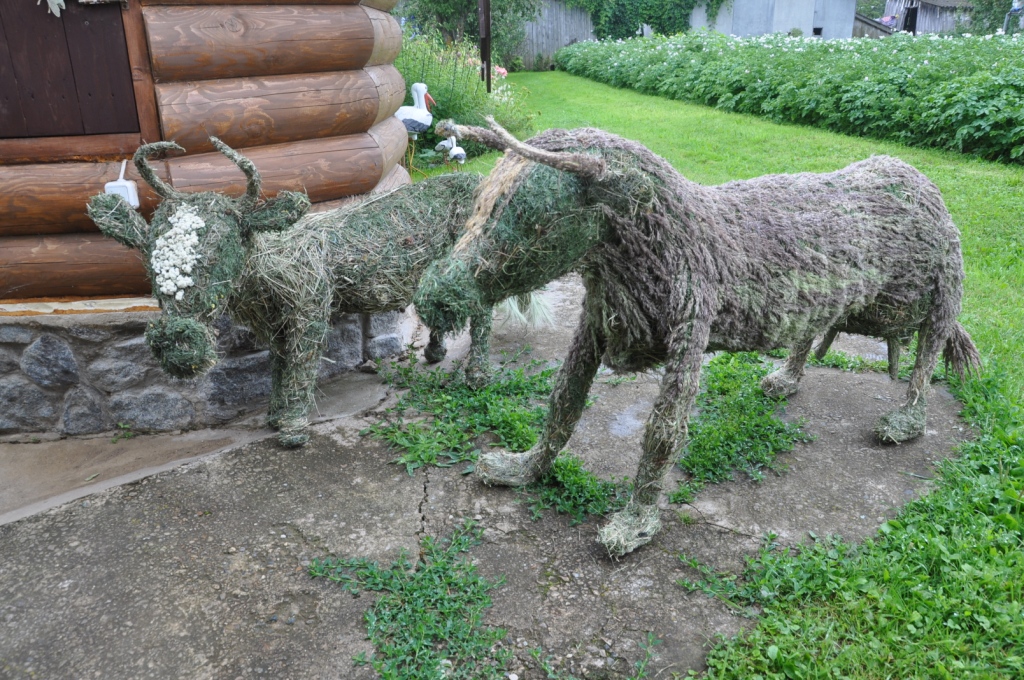 Плакаты Горячева Николая Витальевича
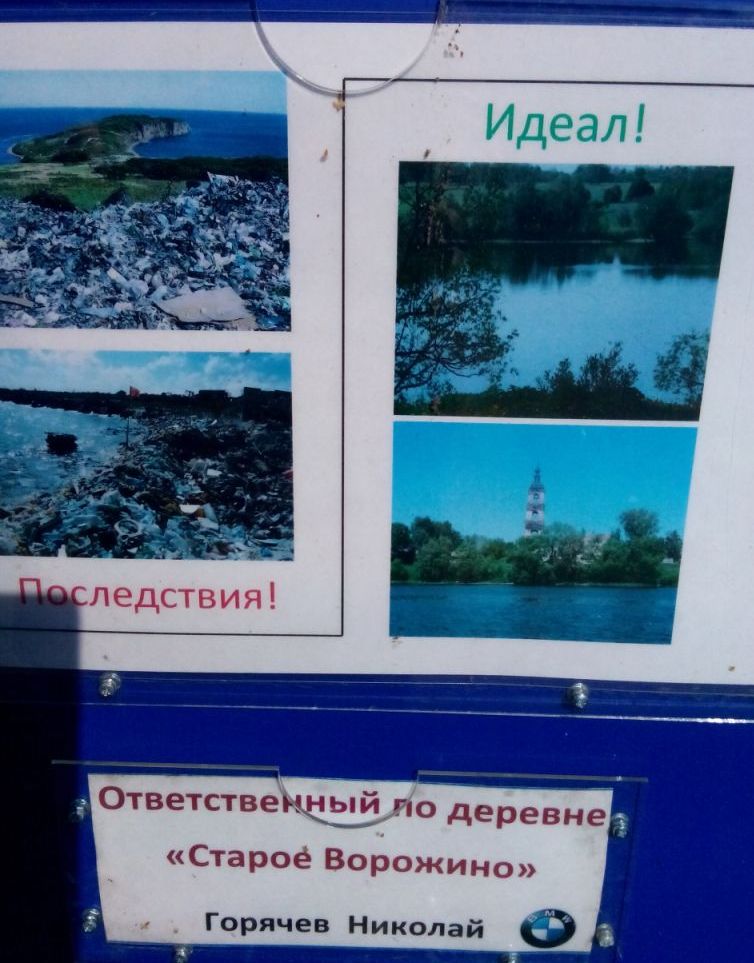 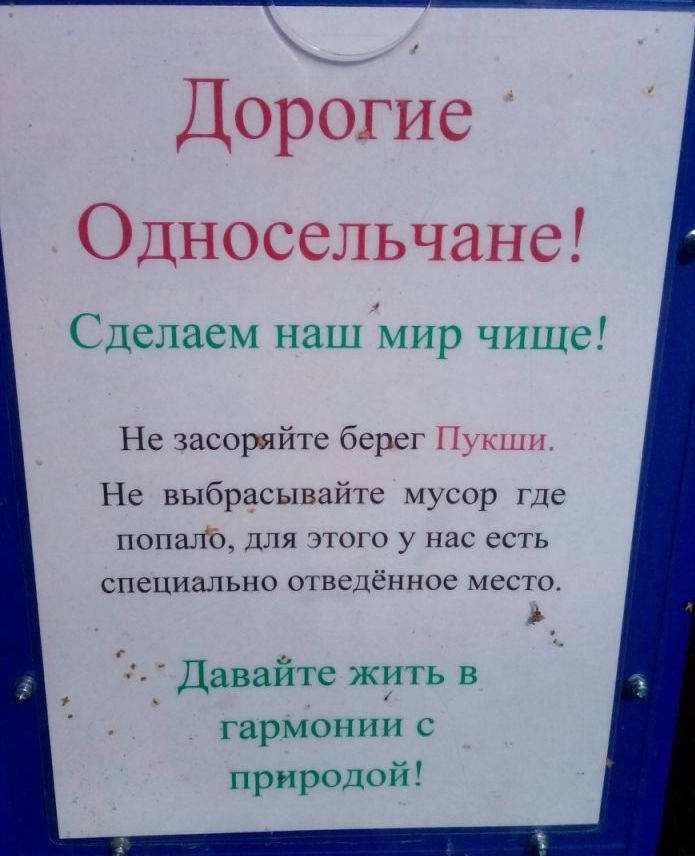 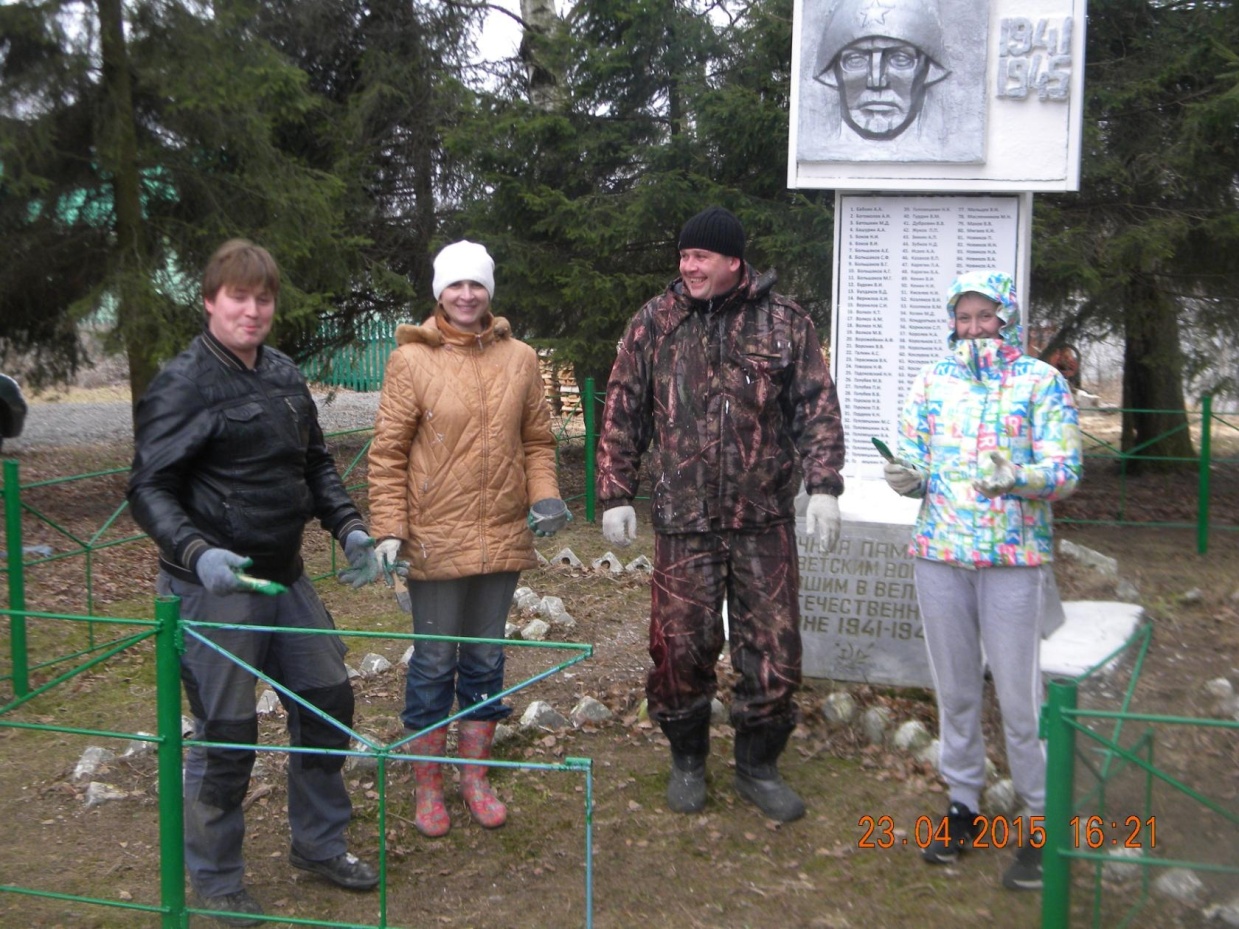 Специалисты Управления ЖКХ Угличского района на субботнике у обелиска с.Воздвиженское
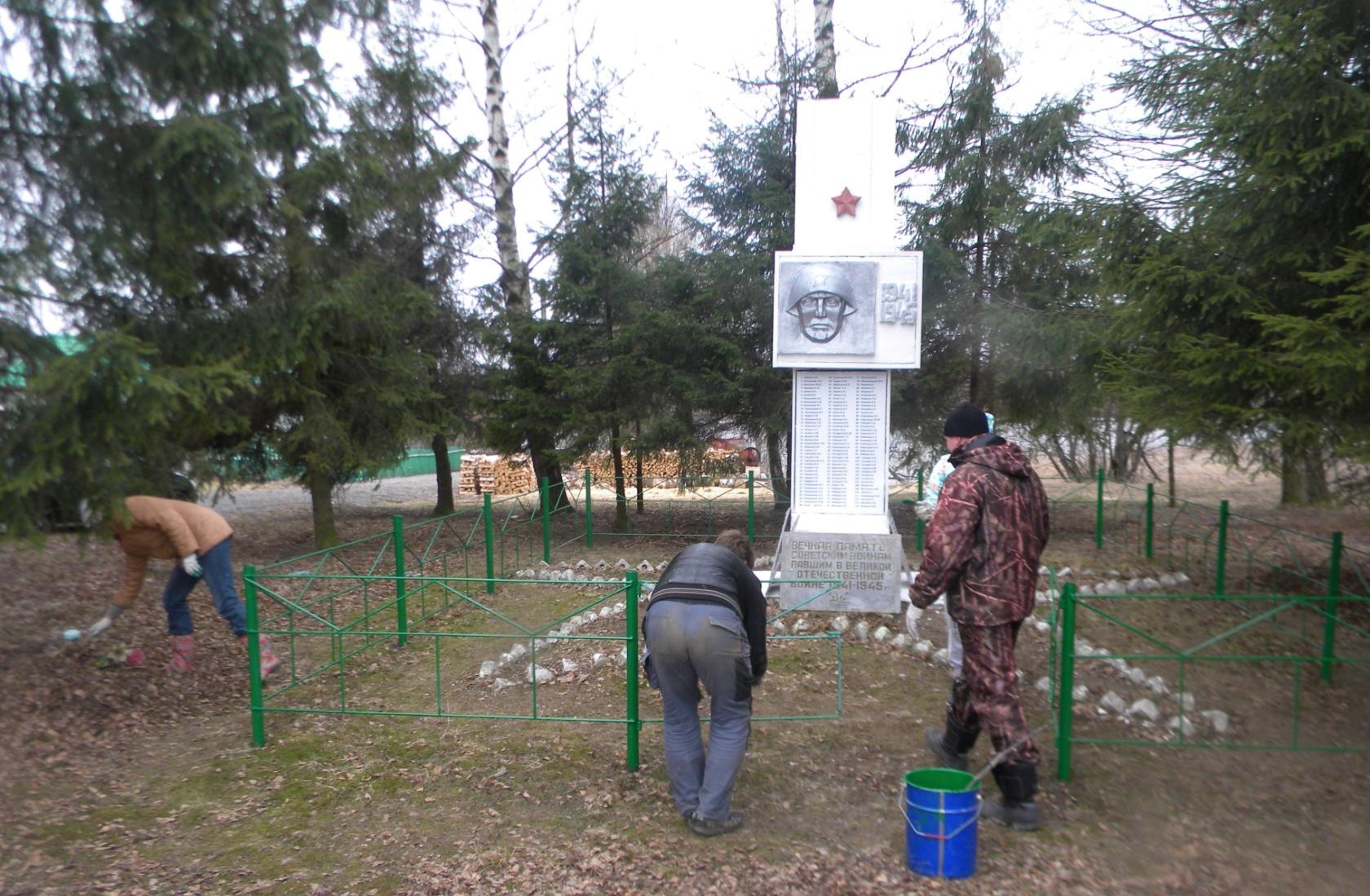 Троицкий Храм в д.Головино
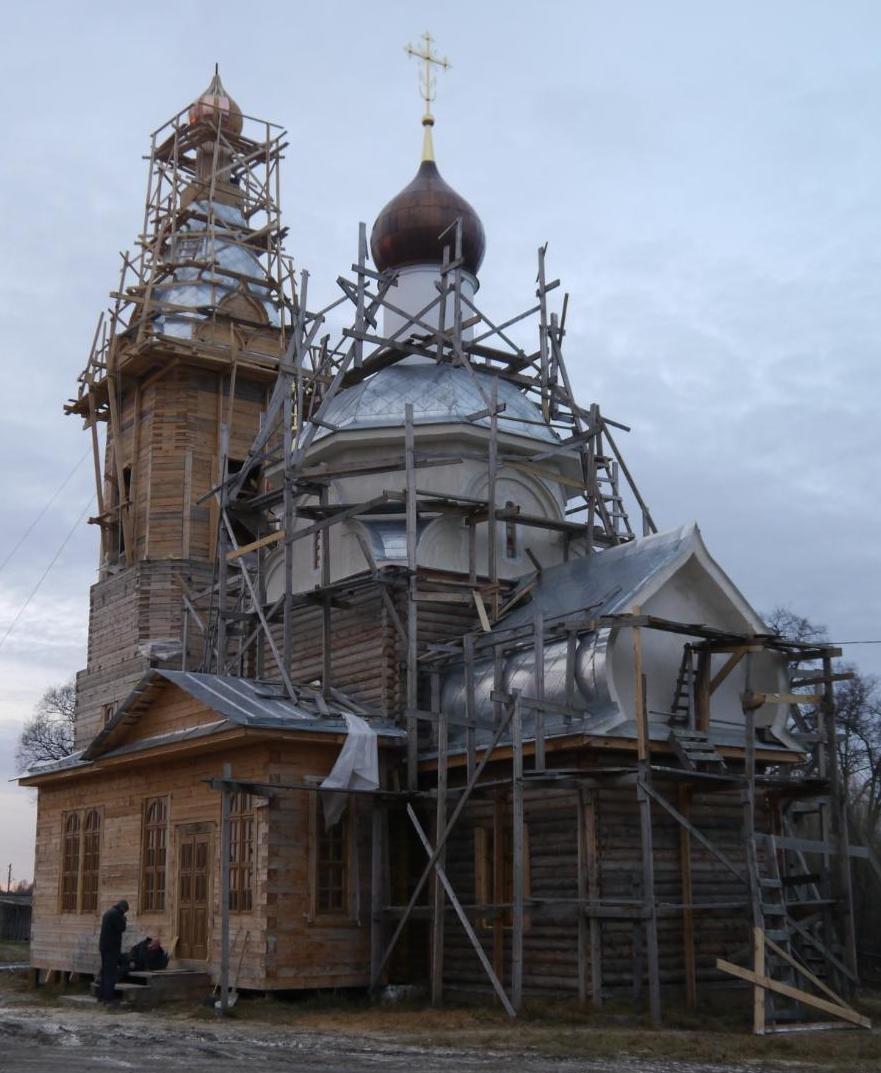 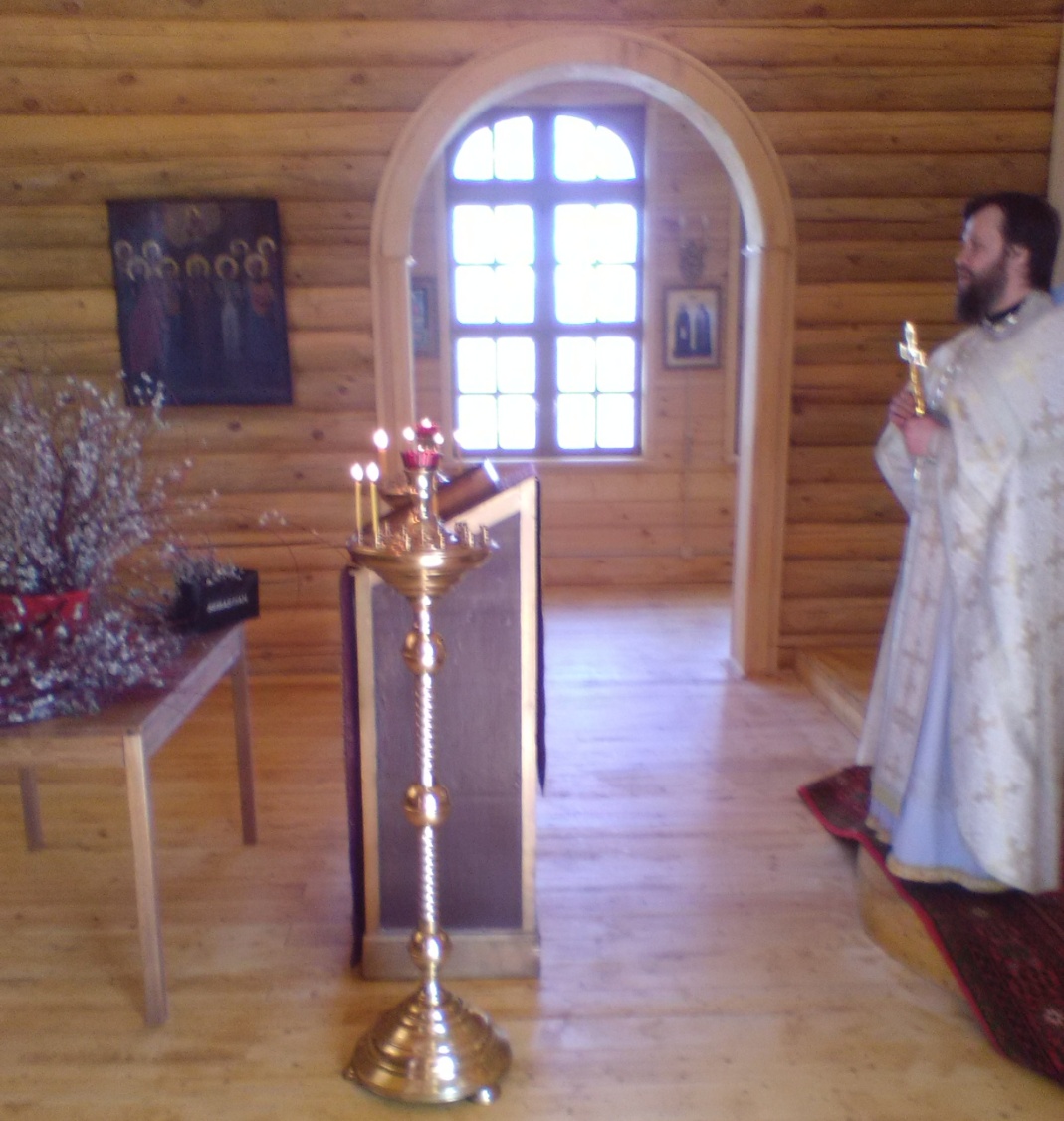 Памятный крест на месте захоронения Тучковых и Опочининых в урочище Каменка
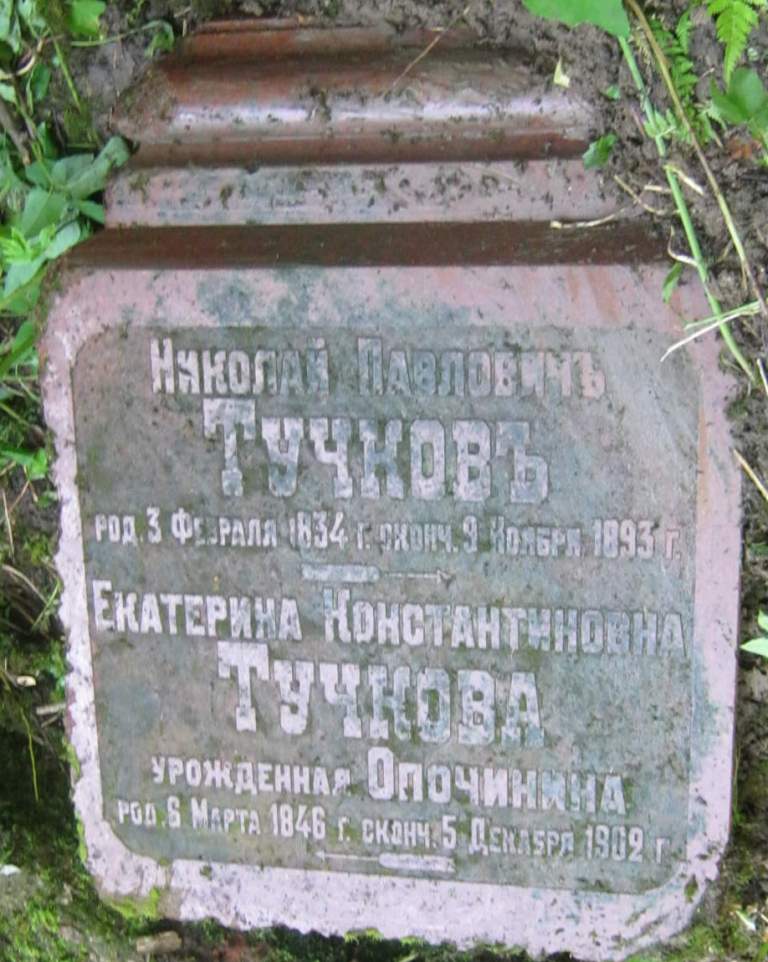 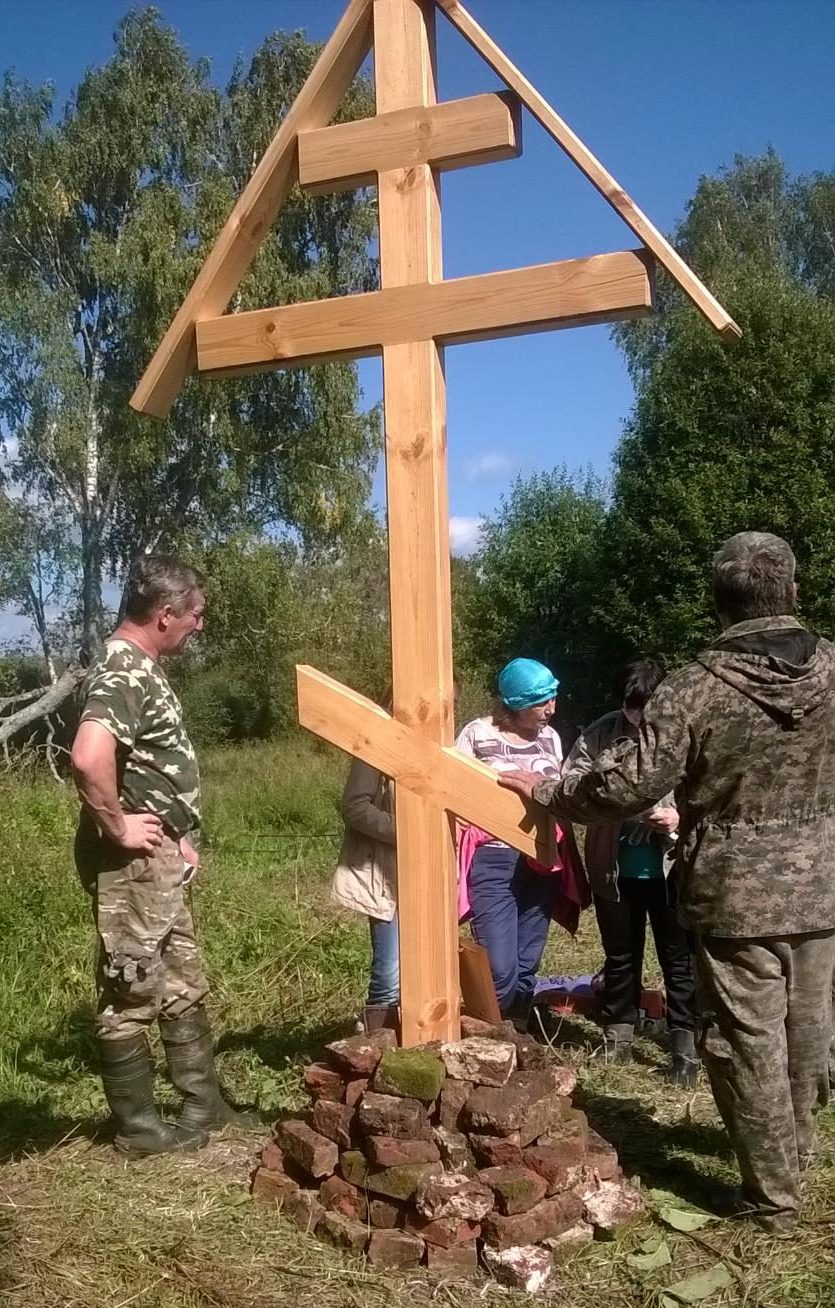 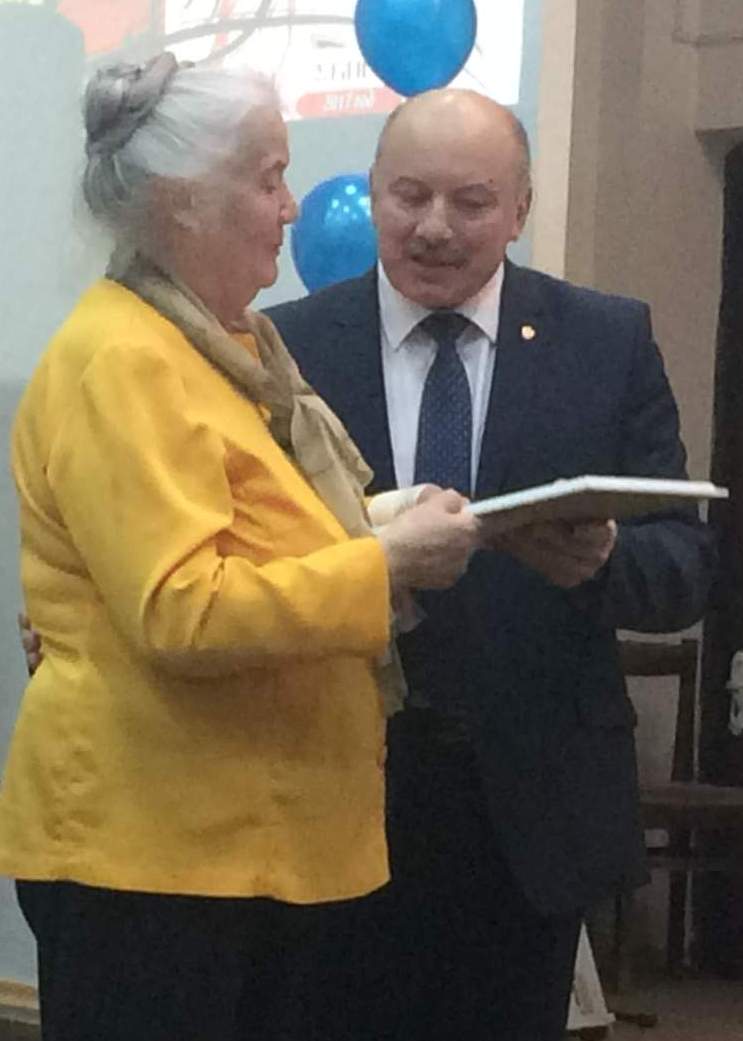 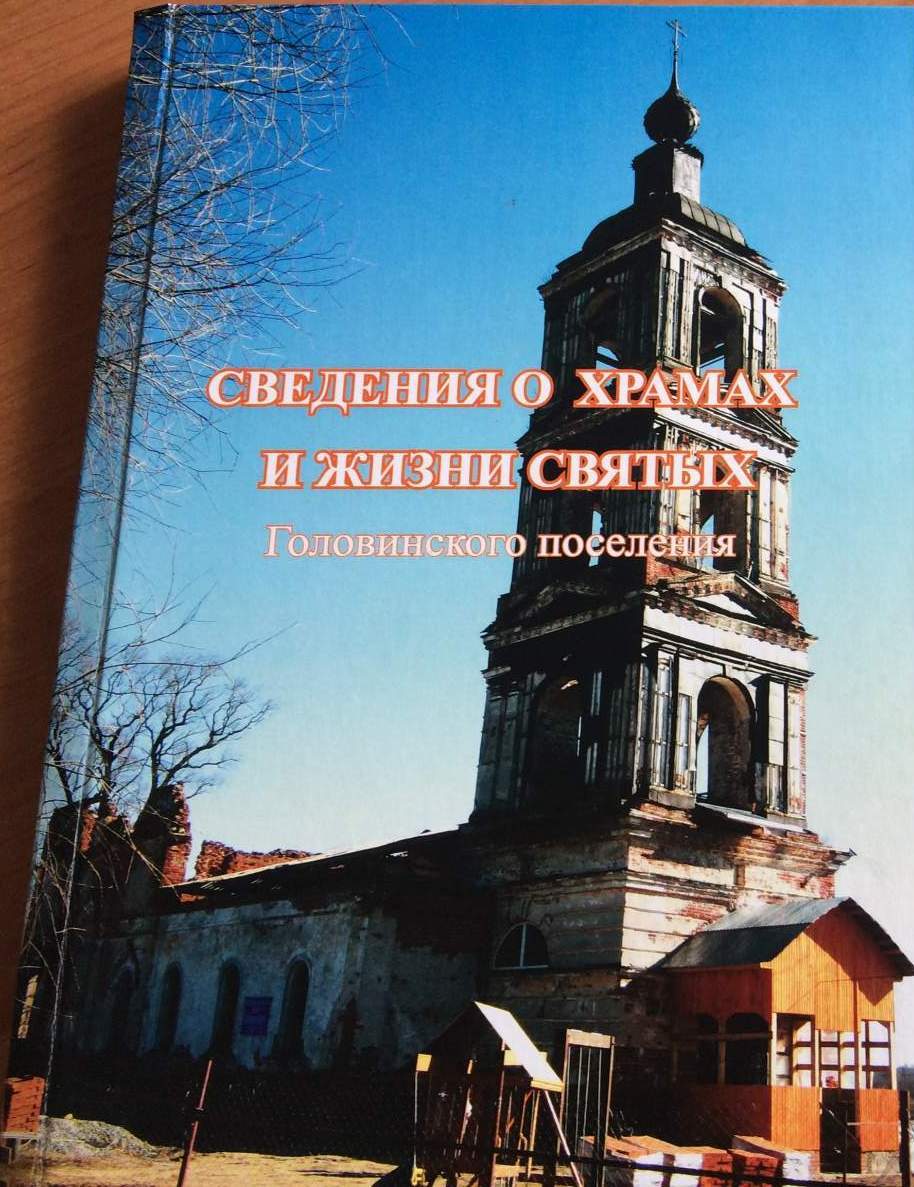 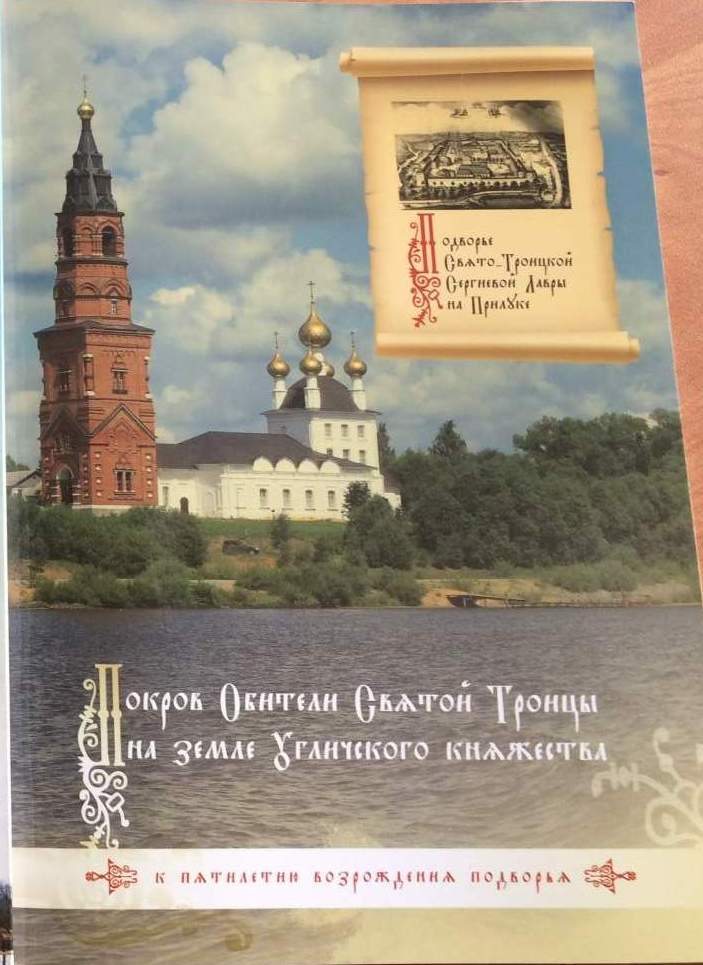 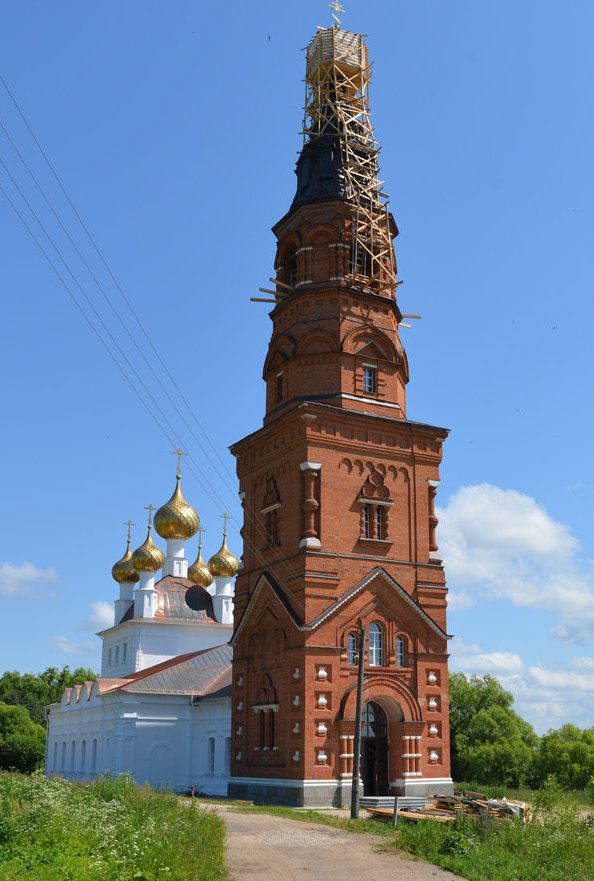 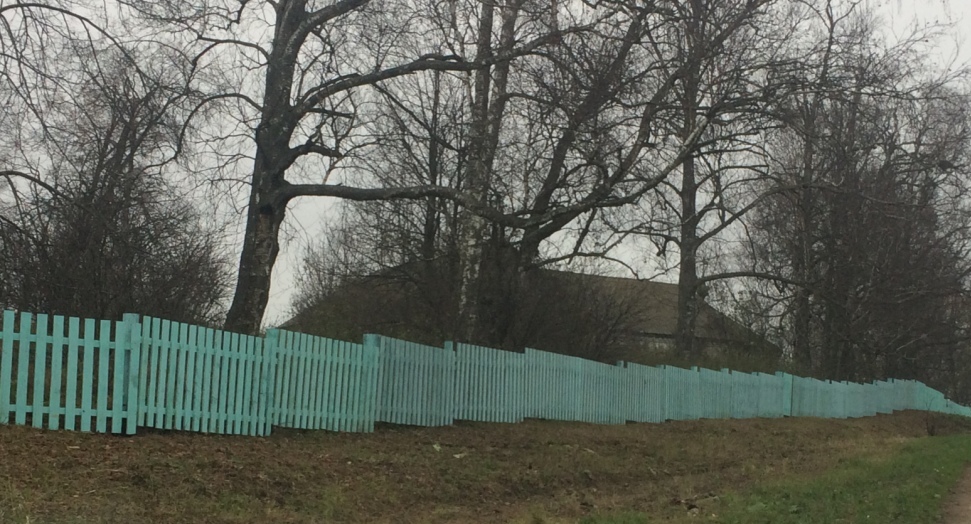 Благоустройство кладбищ -579,2 тыс.руб.
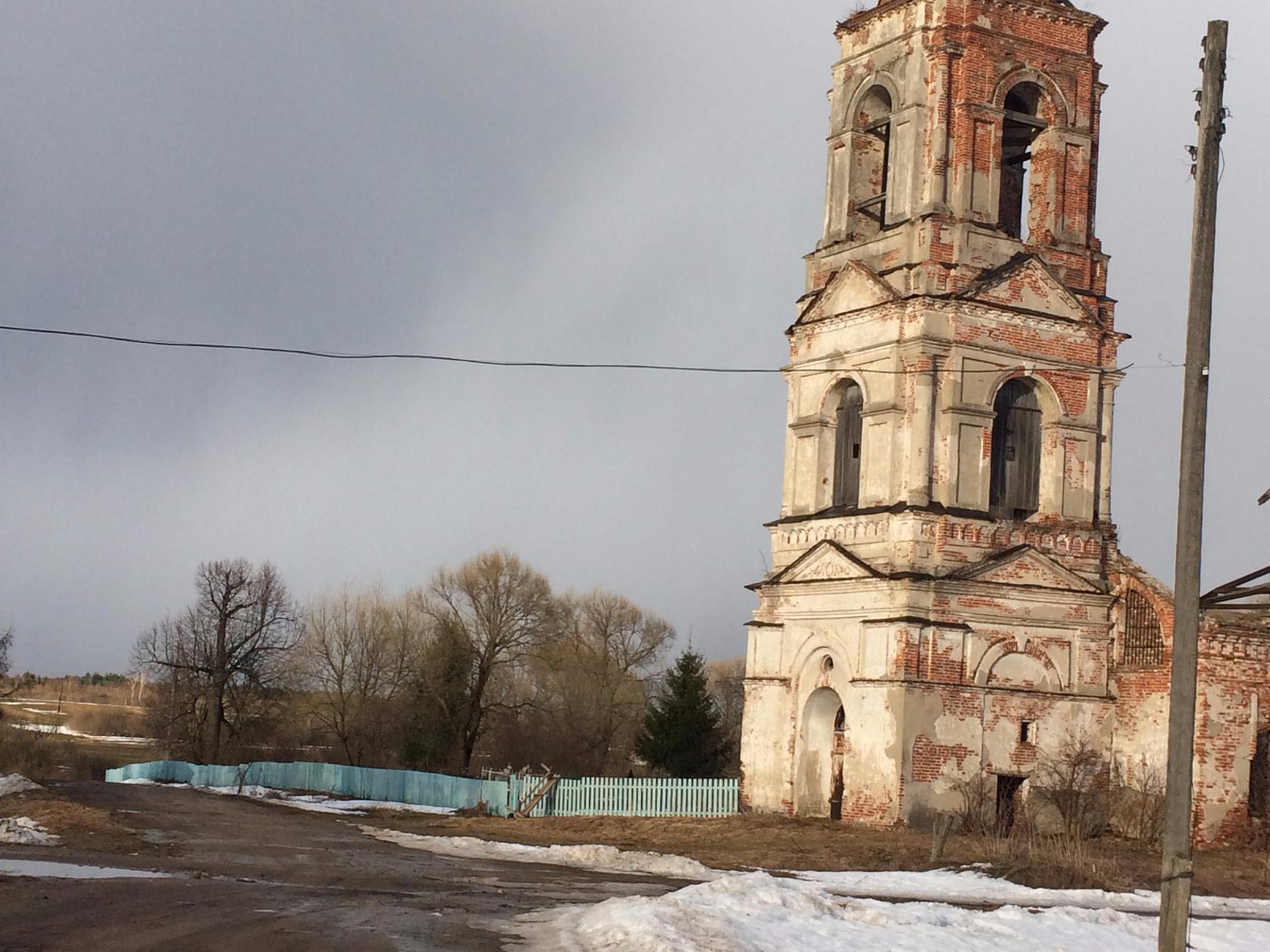 Устройство изгороди на кладбищах: 
д.Котово, 
д.Головино, 
с.Климатино, 
д.Плоски
Староста деревни Котово Карабаев Николай Николаевич
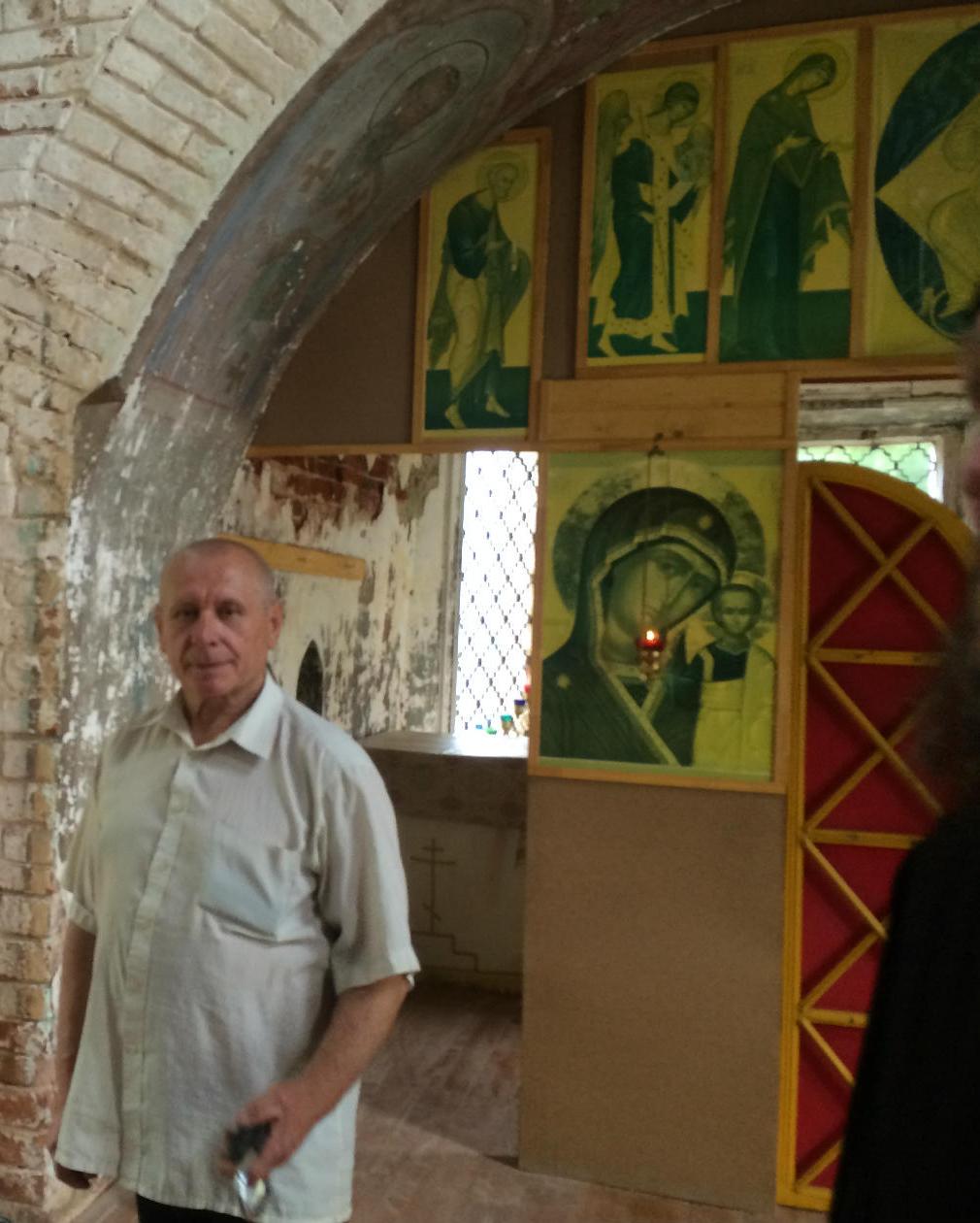 Кладбище д.Котово
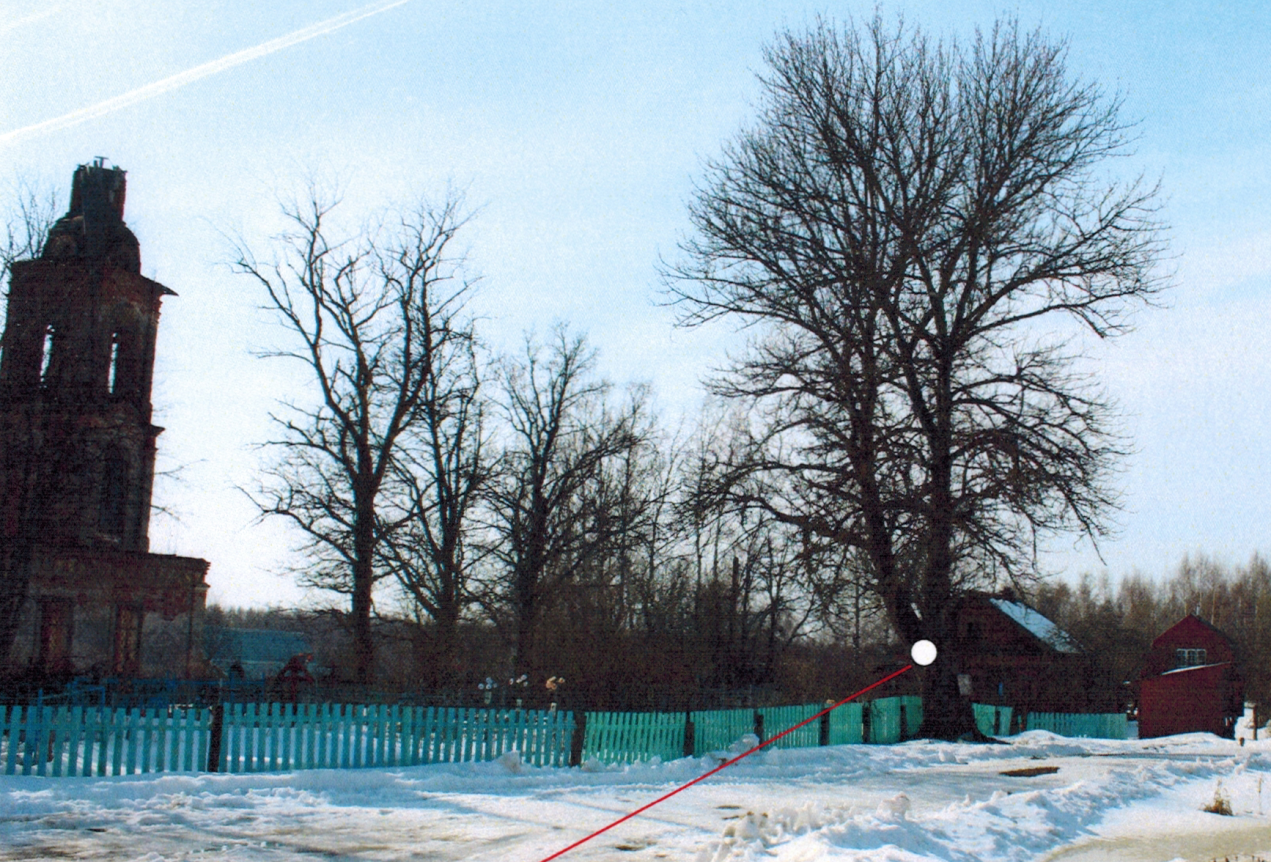 Противопожарная безопасность
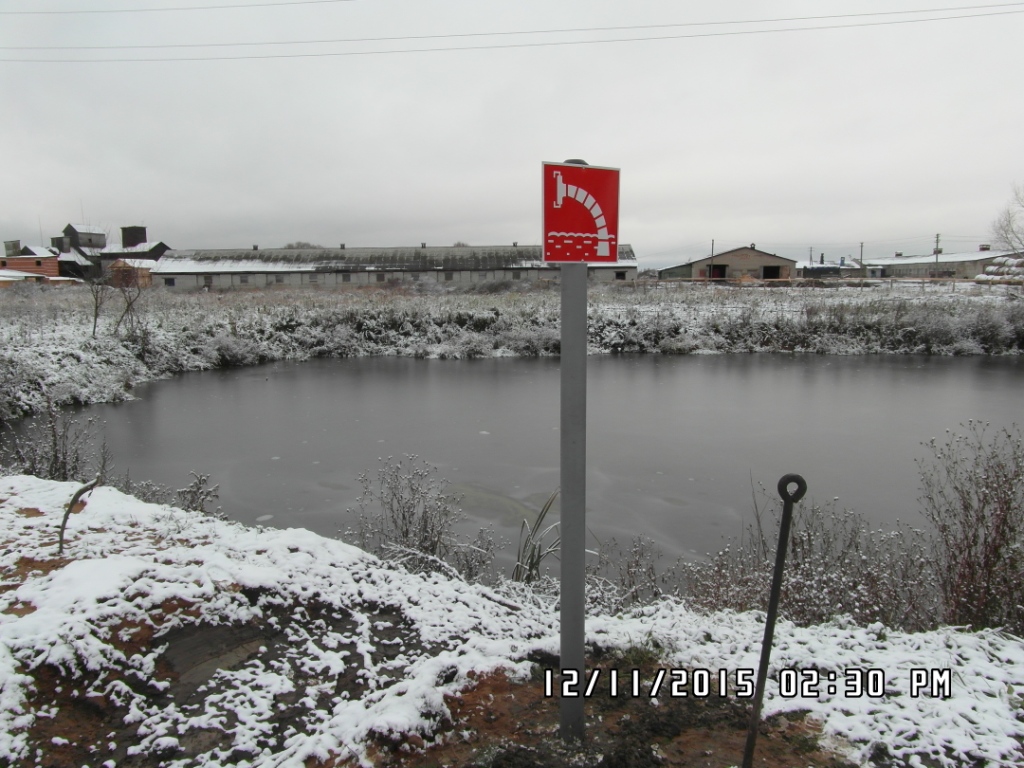 2016 год: 322.7  тысяч рублей 
2015 год: 1 098.3 тысяч рублей 
2014 год:  1 291,1 тысяч рублей 
приобретение рукавов для мотопомп, 
опашка территории по Воздвиженскому 
округу (Прилукская сторона), 
очистка противопожарного водоема 
в д.Плоски, 
устройство ж/б площадки у 
противопожарного пруда и подъезда 
к ней в д.Заречье.
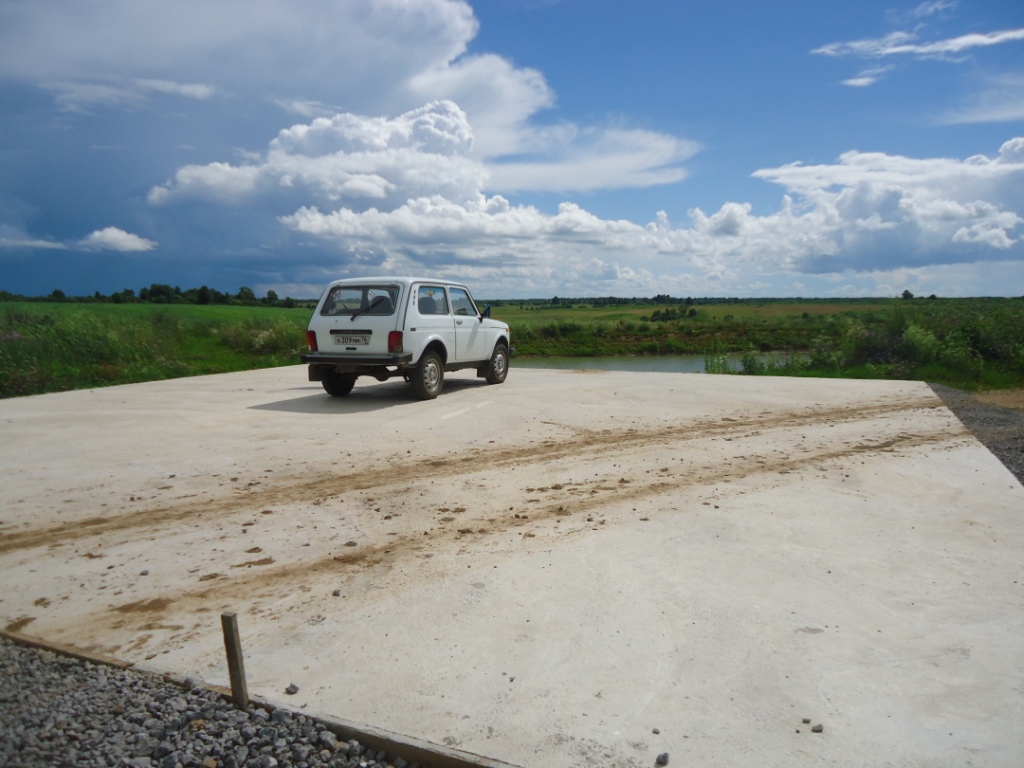 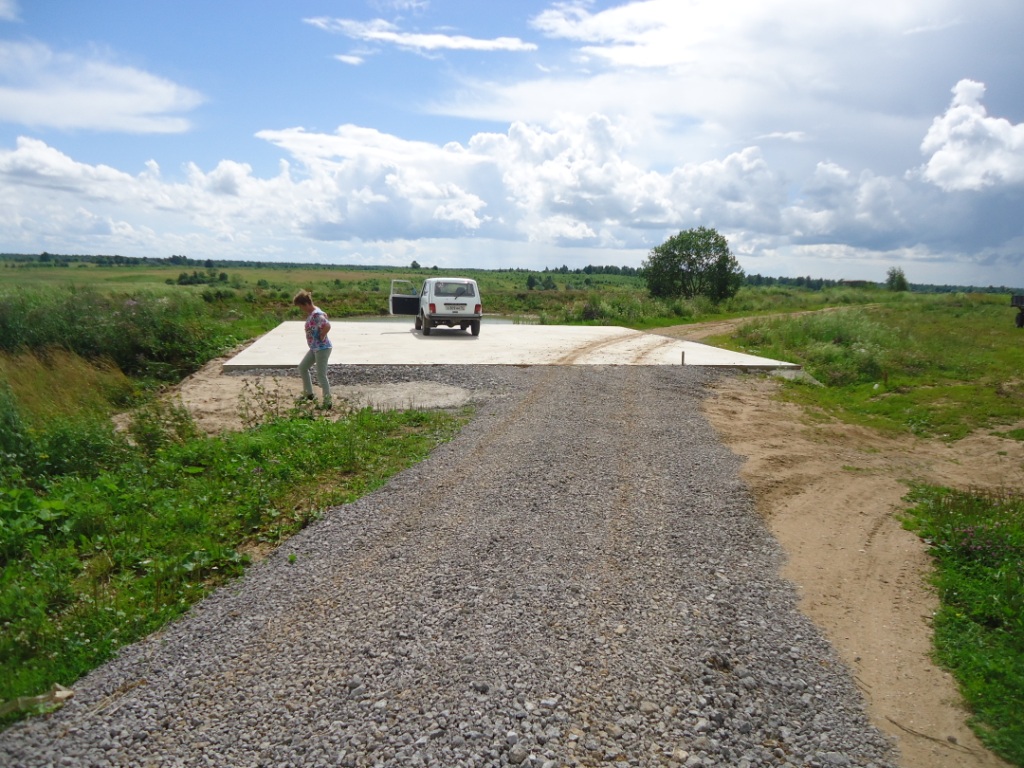 Противопожарная безопасность
Согласно предписаниям Пожнадзора:
-установка окна для дымоотвода  в ДК Головино, 
-устройство противопожарной лестницы в ДК Головино и Прилукском клубе, 
- проведено испытание этих устройств.
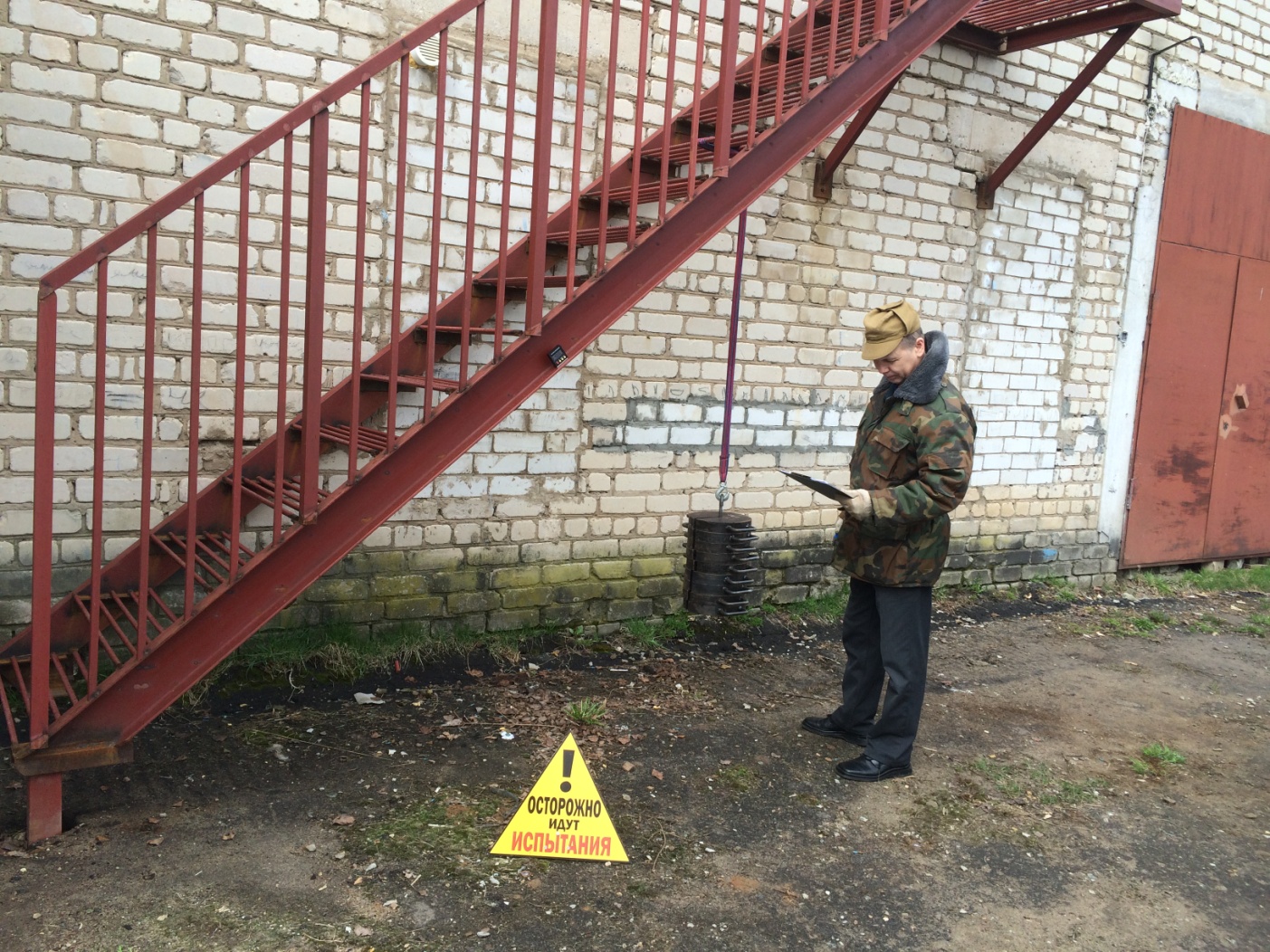 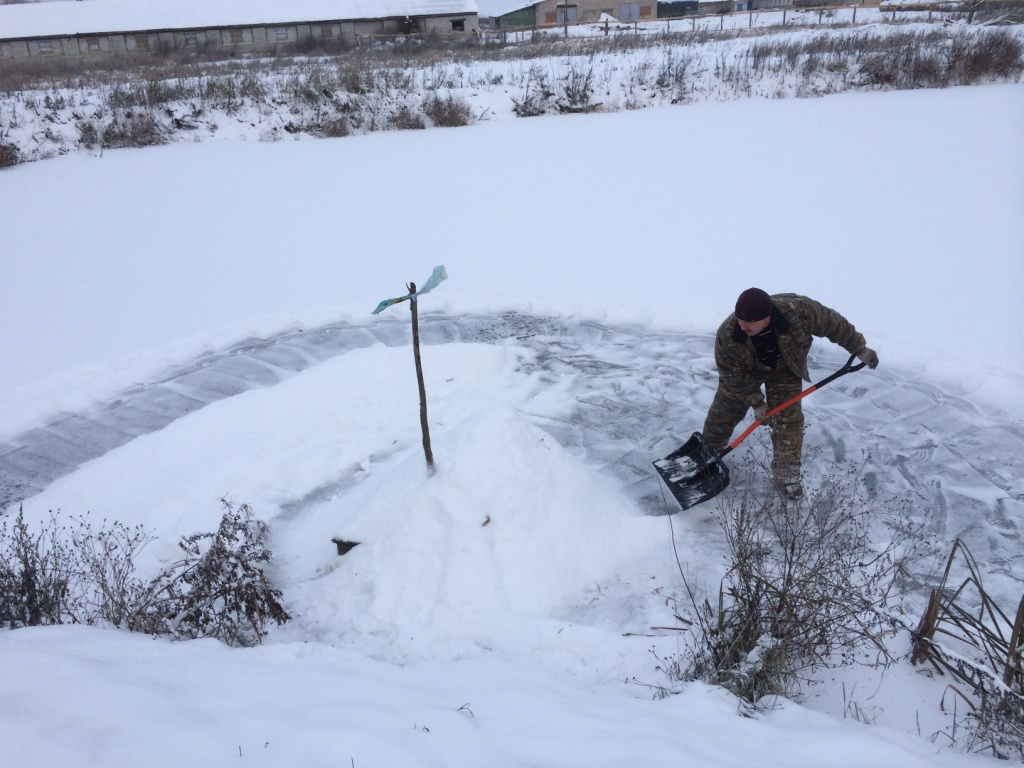 Противопожарная безопасность
содержалось 11 незамерзающих прорубей.
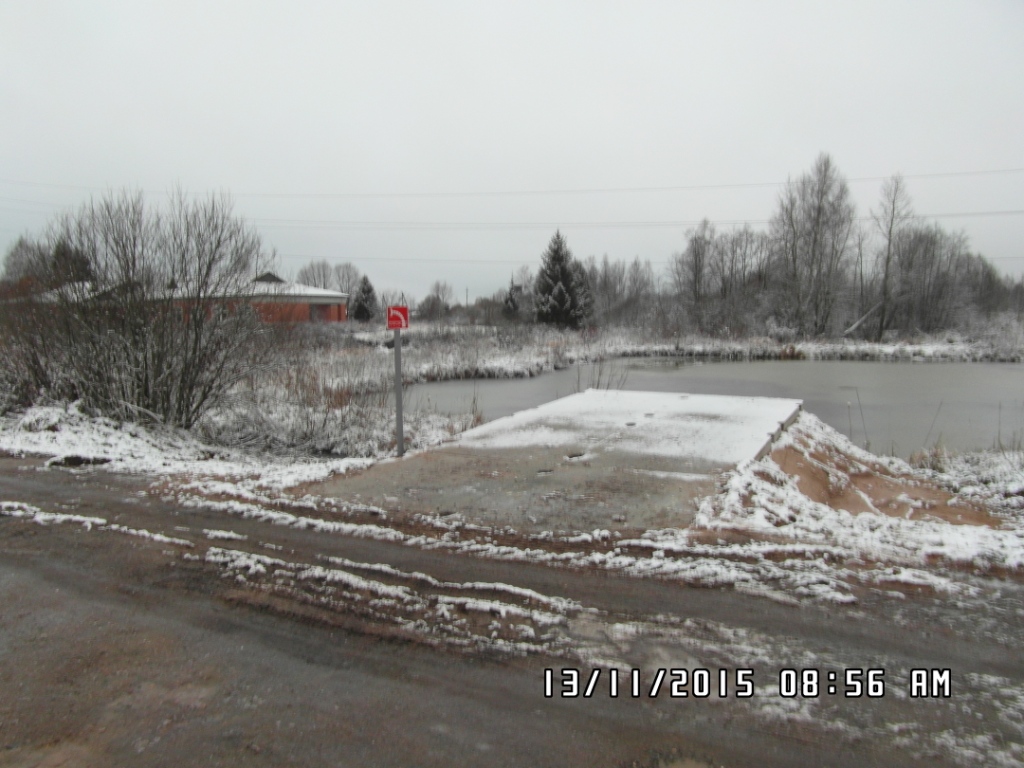 составлено 53 актов  обследования. 
 выдано памяток о мерах пожарной безопасности 516.
Противопожарная безопасность
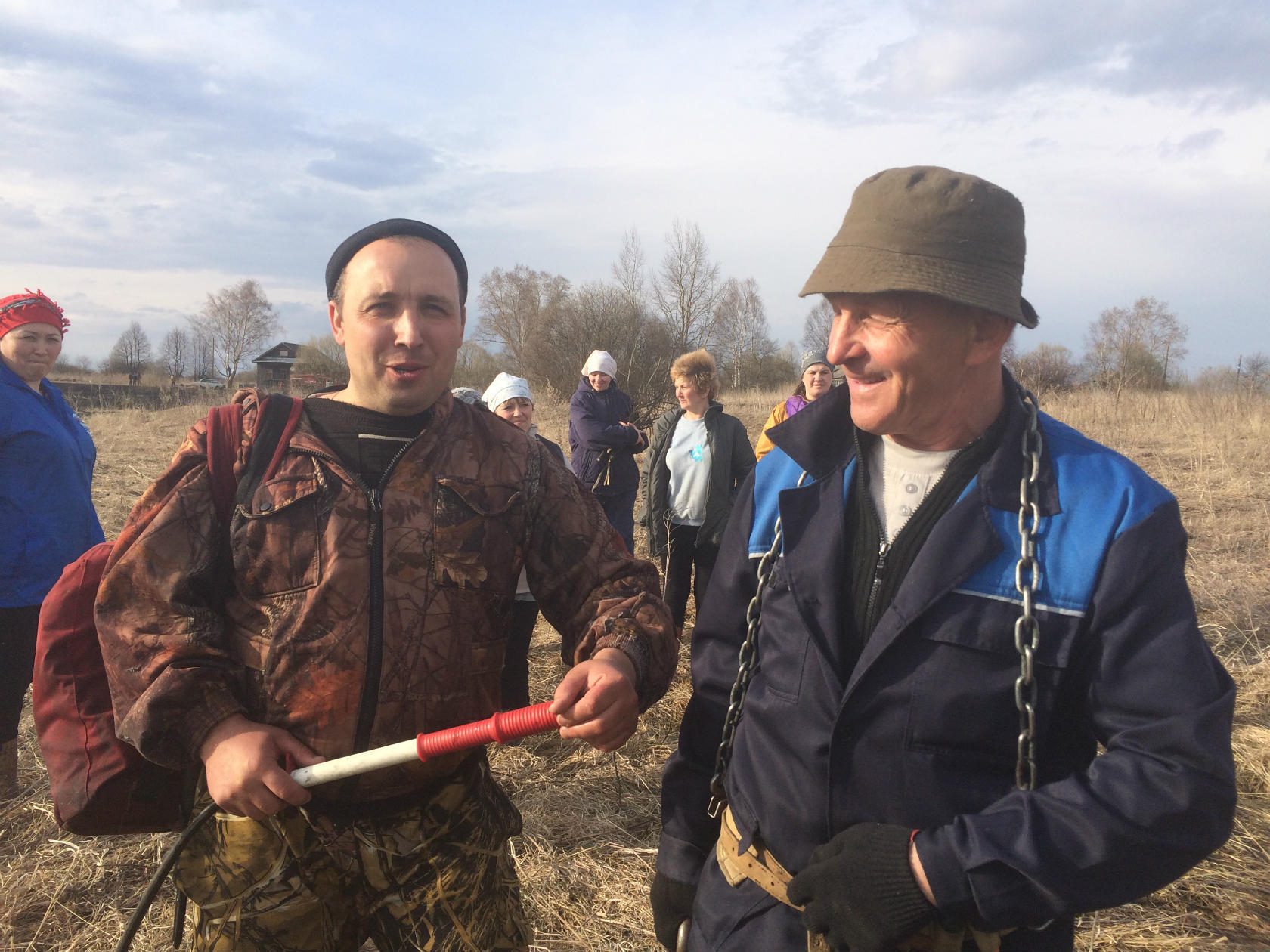 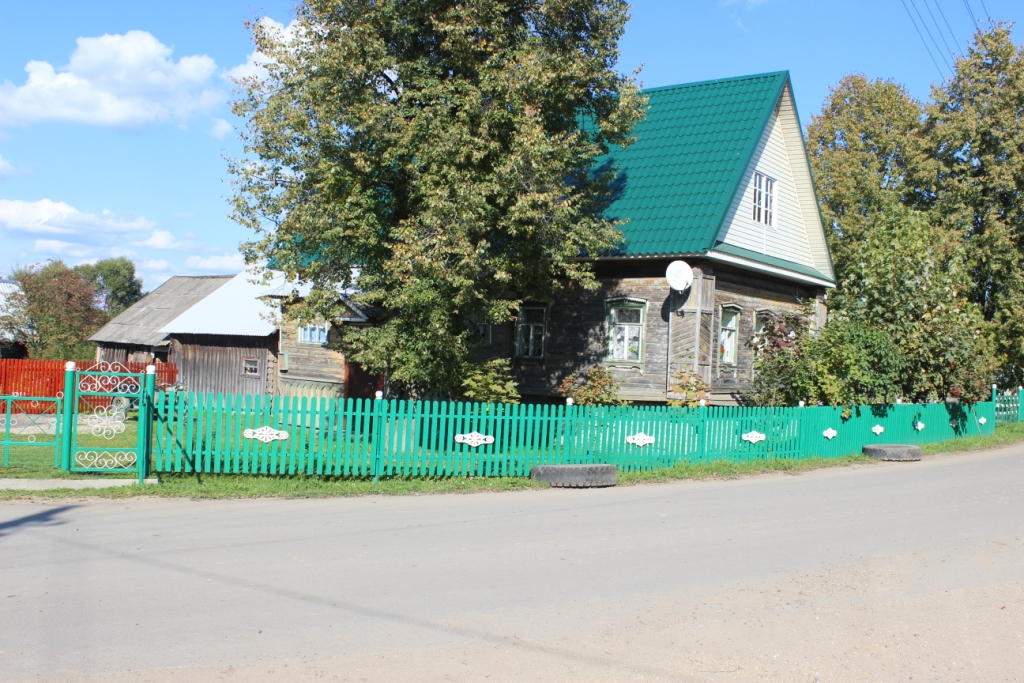 ГАЗИФИКАЦИЯ Головино
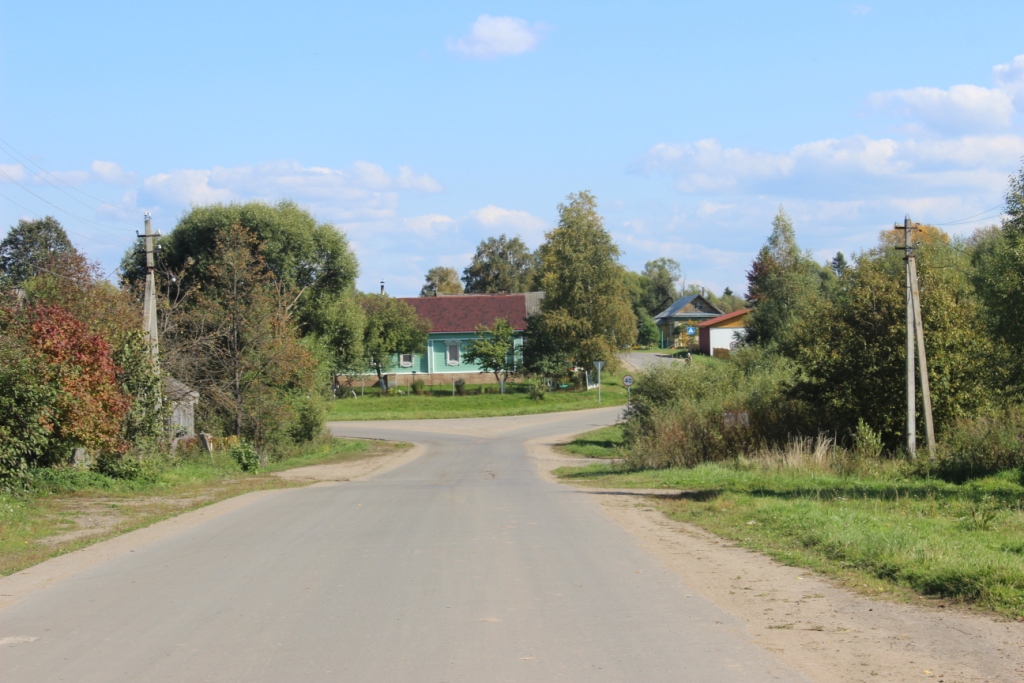 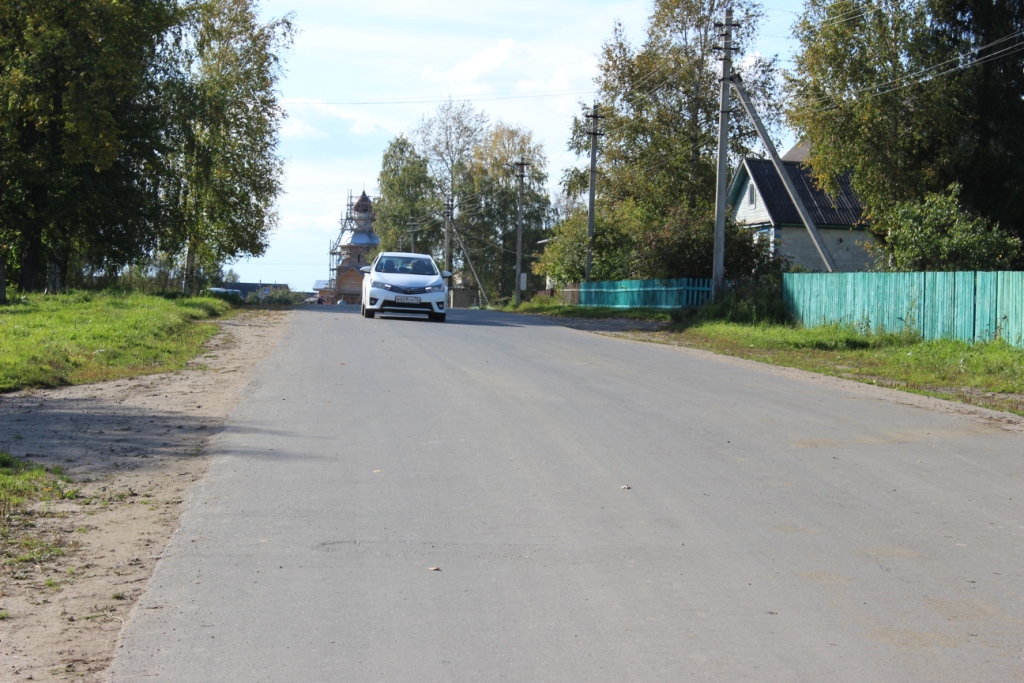 Сельскохозяйственное производство
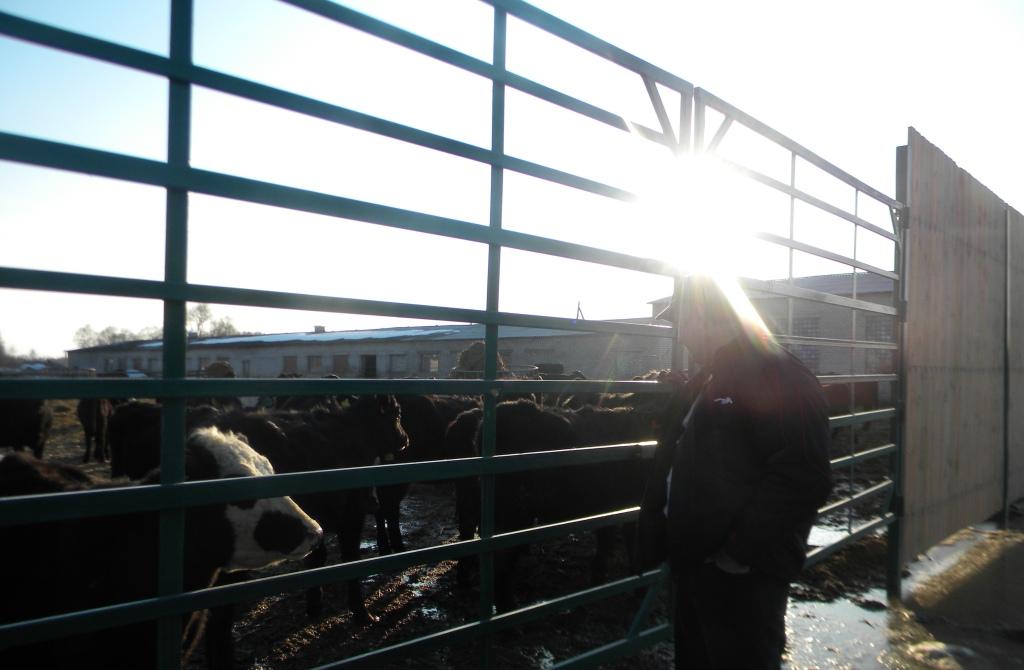 Сельскохозяйственное производство
В поселении:
1 действующее крестьянское хозяйство;
 ООО «Первичник»; 
 ООО «Агрофирма Россия»; 
 ООО «Агрофирма Большая Волга»;
 ООО «Агрофирма Авангард»;
 ООО «Агрофирма Земледелец»»
 ООО «Мир»
 личных подсобных хозяйств (ЛПХ) – 386 (2015 год- 411)
Сельскохозяйственное производство
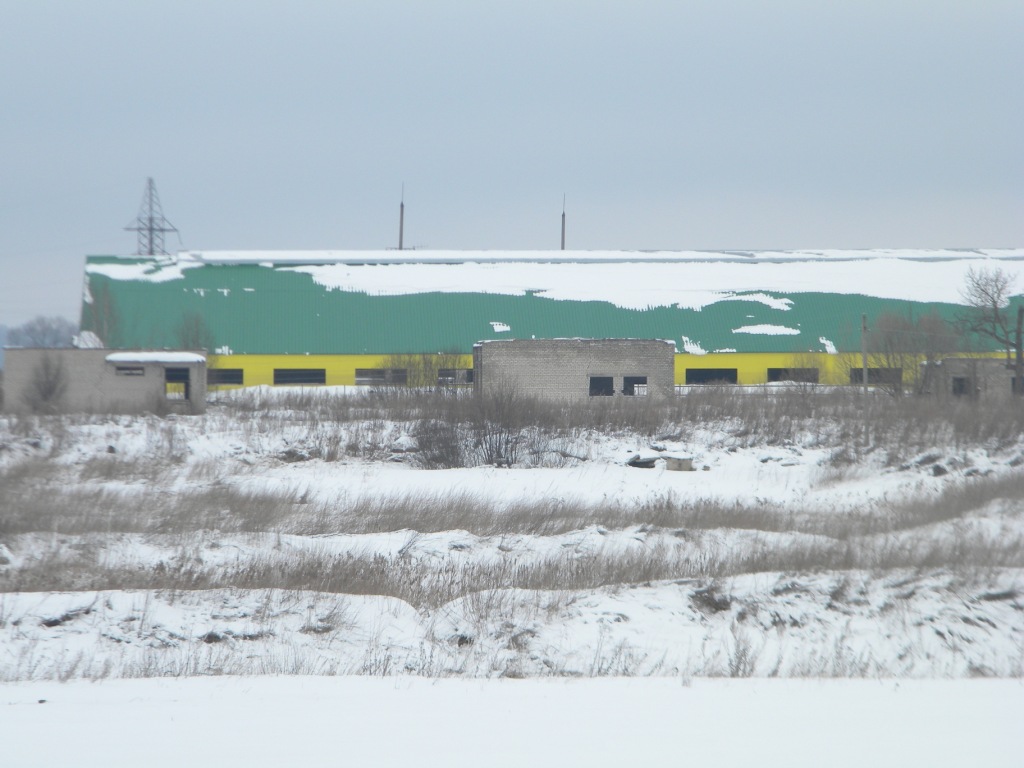 Реконструируемая ферма  в ООО «Мир»
Налог на доходы физических лиц- 2%
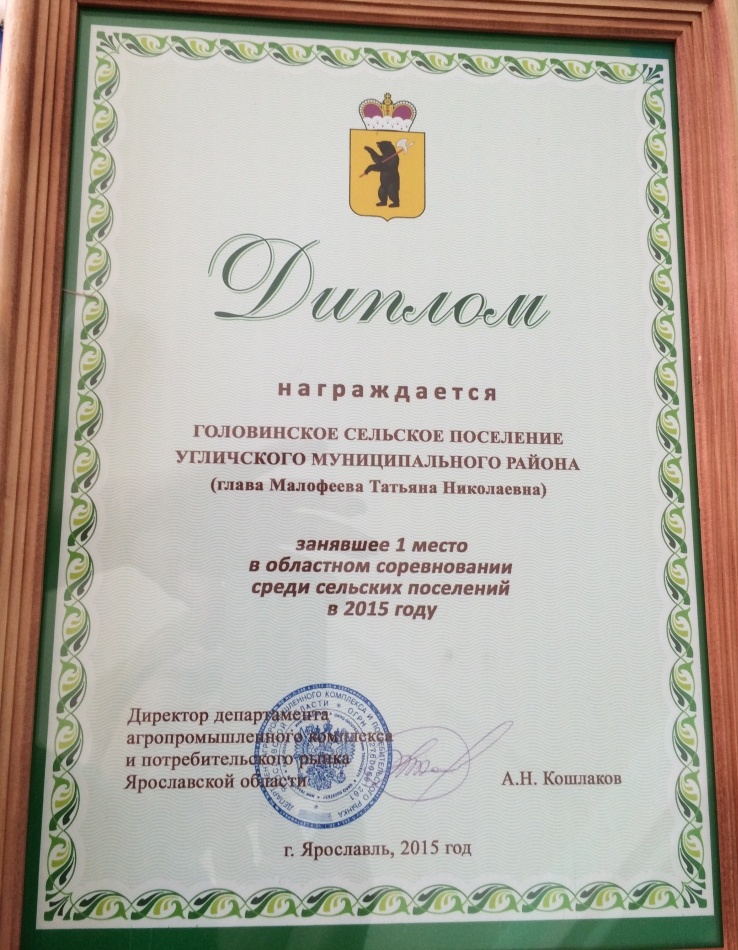 Сельскохозяйственное производство
Культурно-досуговая деятельность
3  Дома культуры, 
3 сельских клуба, 
1 Центр досуга, 
4 библиотеки.
Расходы - 12 554 тысяч рублей (26% от расходов бюджета)
 Клубных    формирований - 43, в том числе 21  детских. 
 Участников клубных формирований 517 человек,  в том числе детей 232 чел.
 Количество массовых мероприятий в 2016 году составило 717 , в том числе - детских мероприятий 171.  
Посетителями мероприятий  стали 14 327 чел. человек 
 В 2016 году клубными учреждениями  заработано  90 тыс. рублей (что на 40 580 руб. больше, чем в 2015 году)
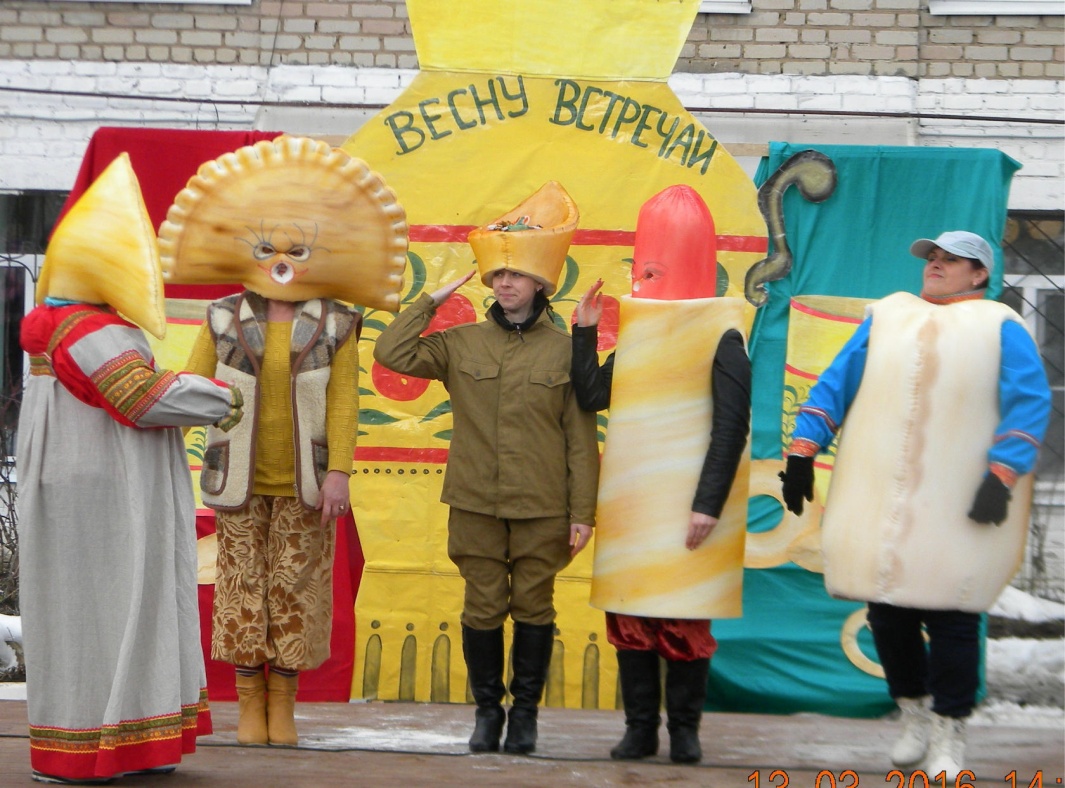 Культурно-досуговая деятельность
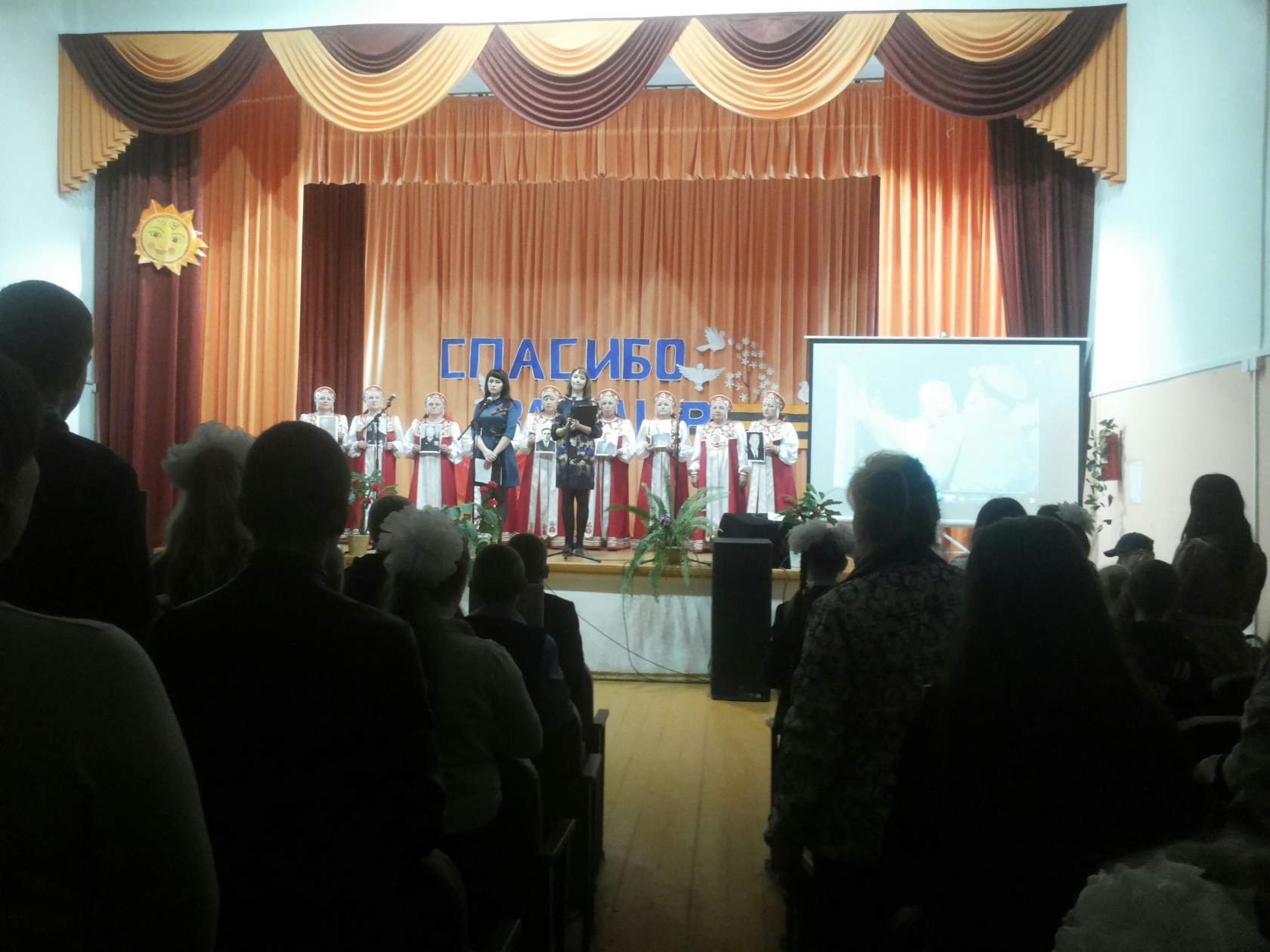 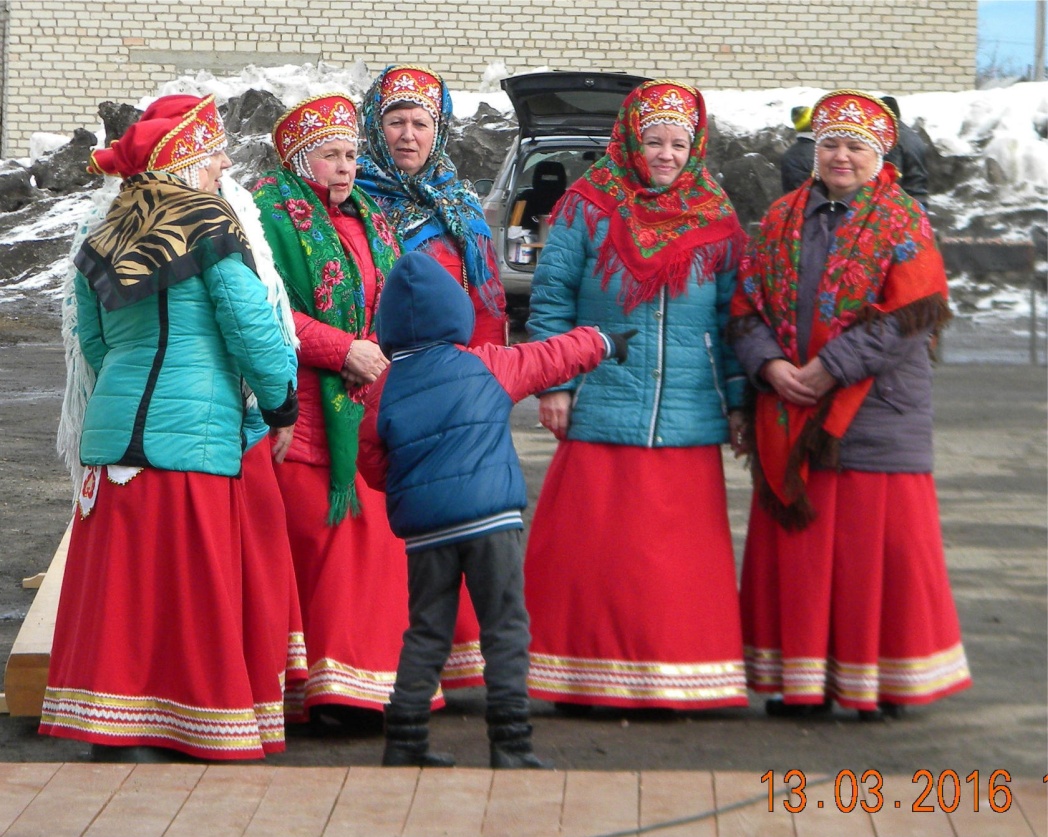 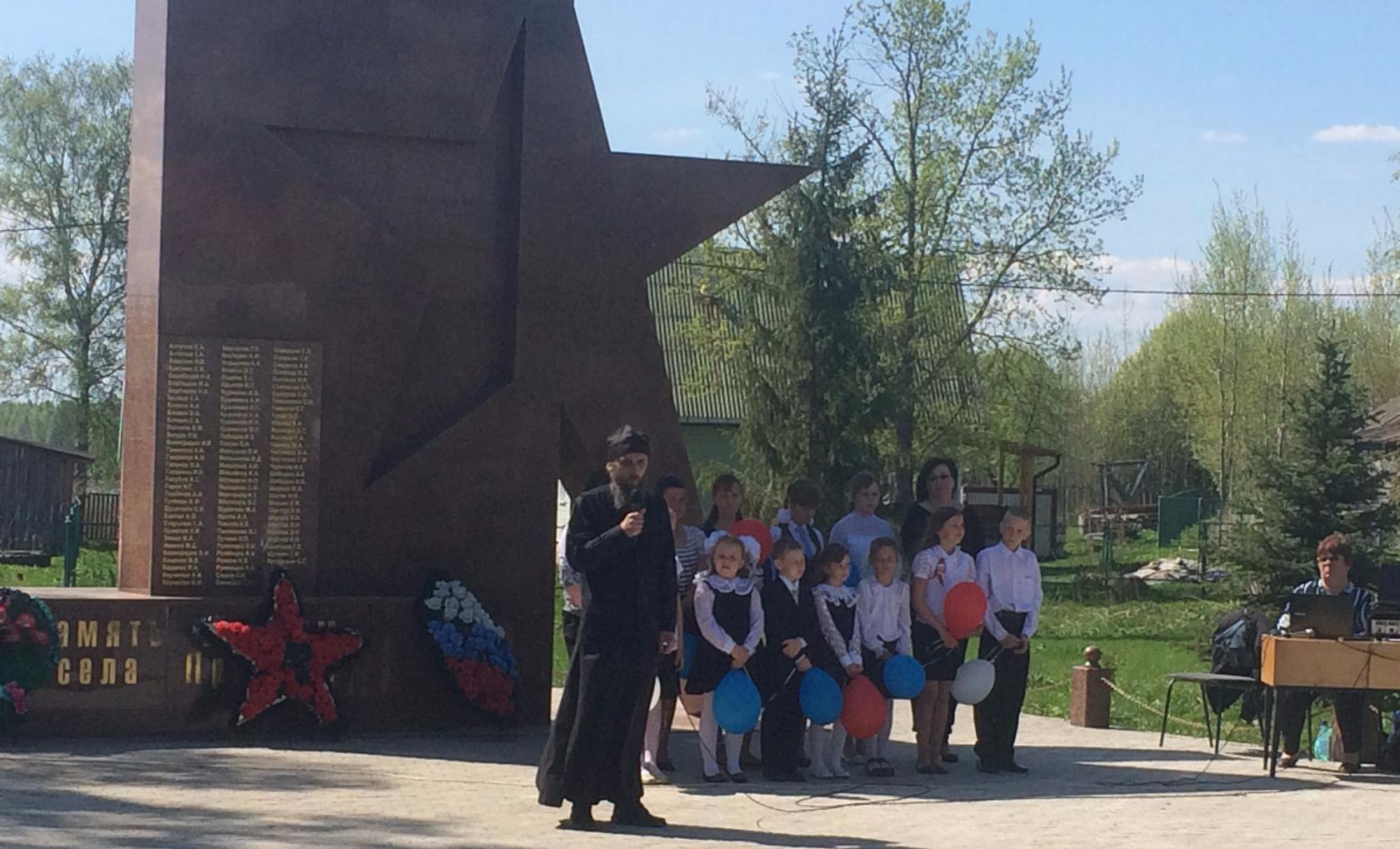 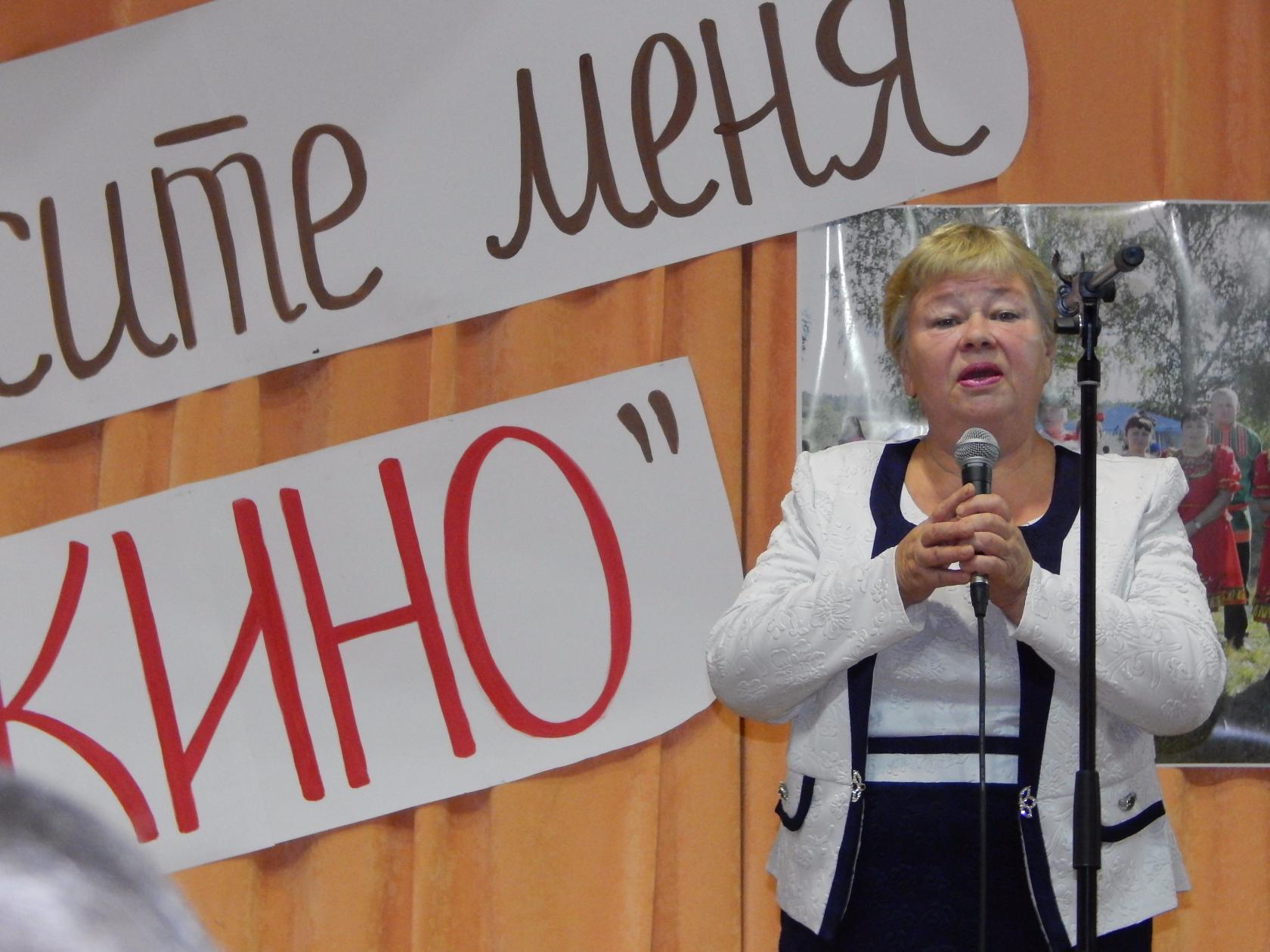 Девятый Тютчевский фестиваль
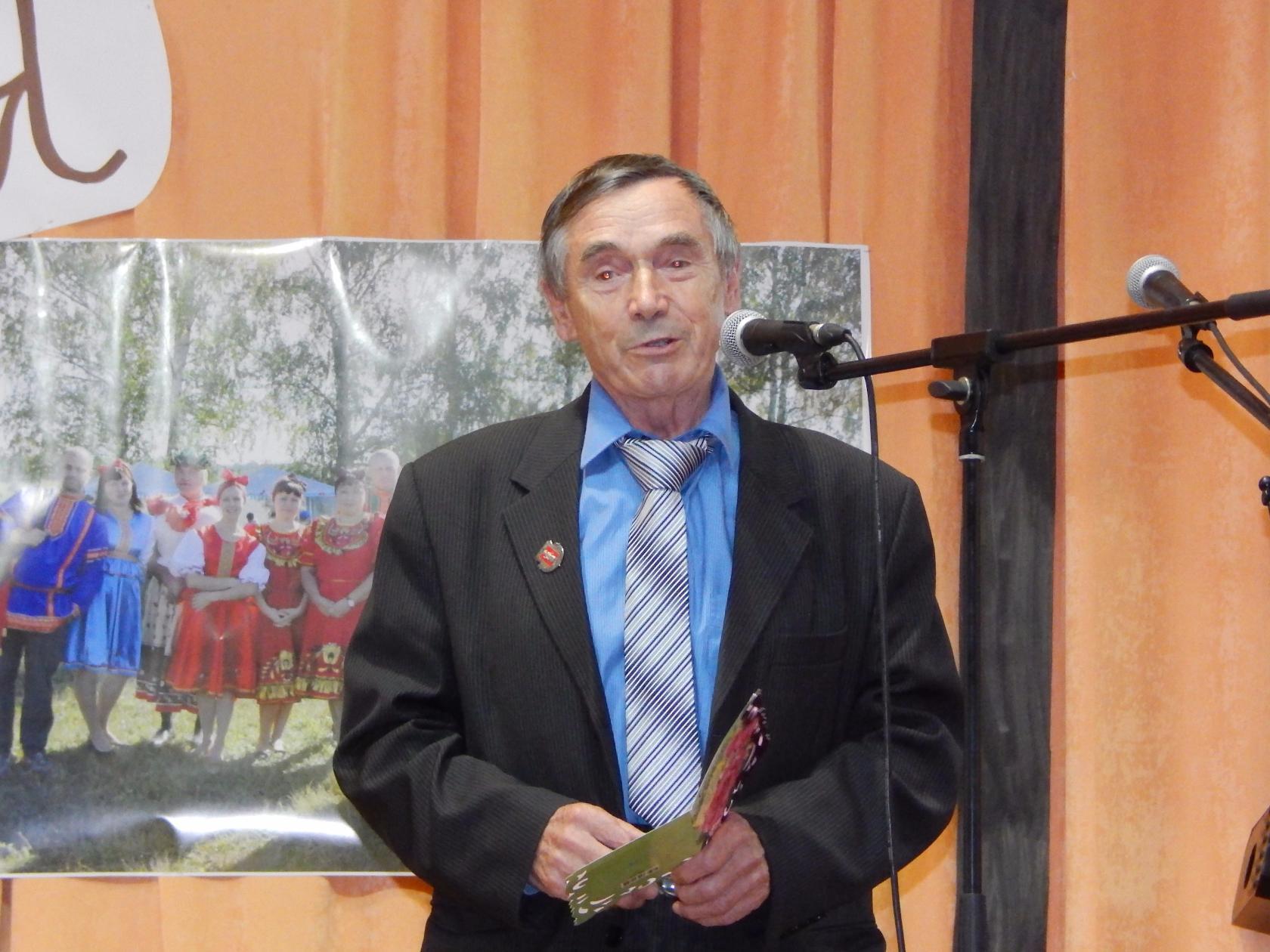 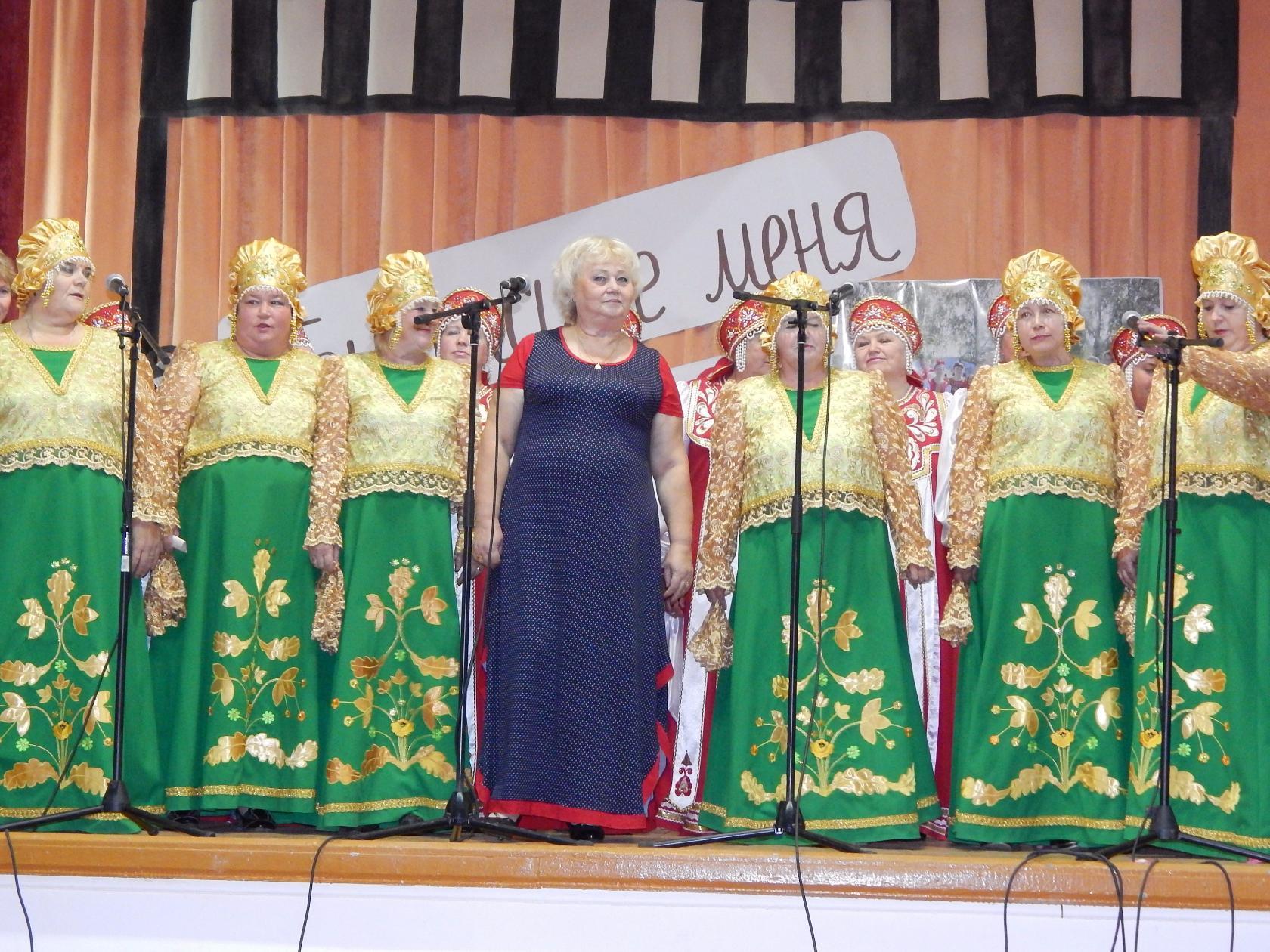 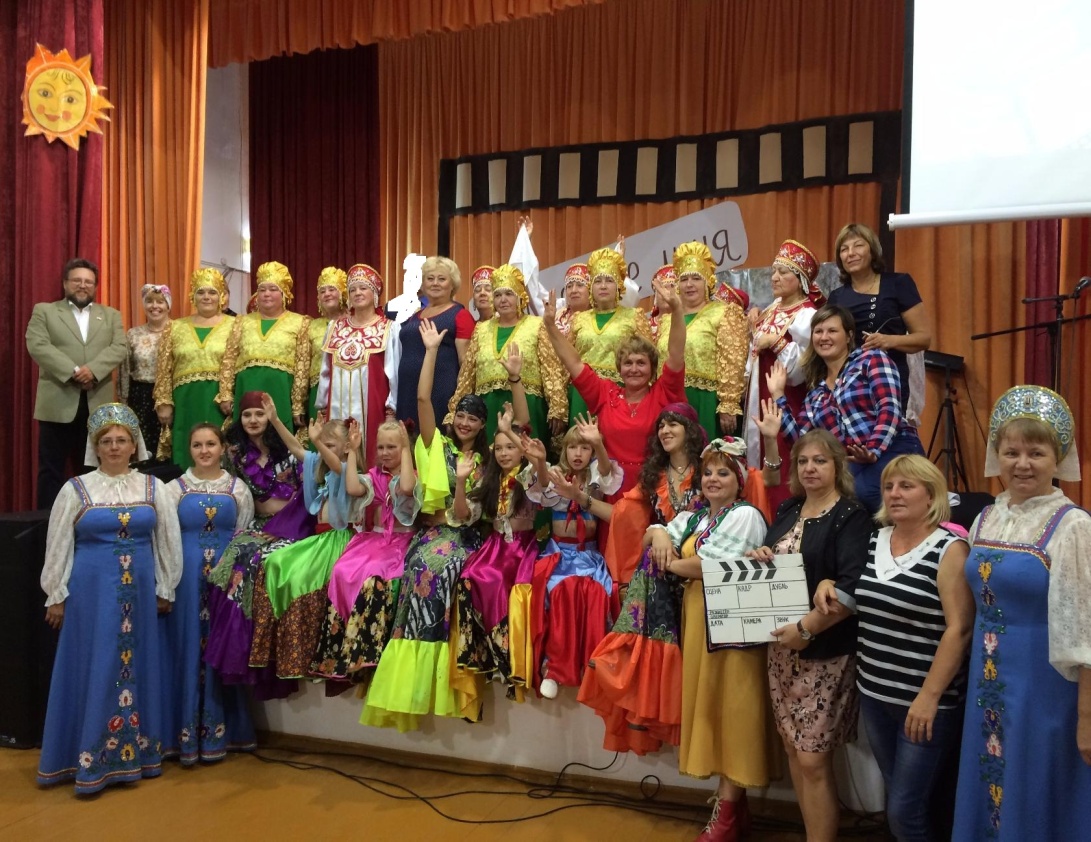 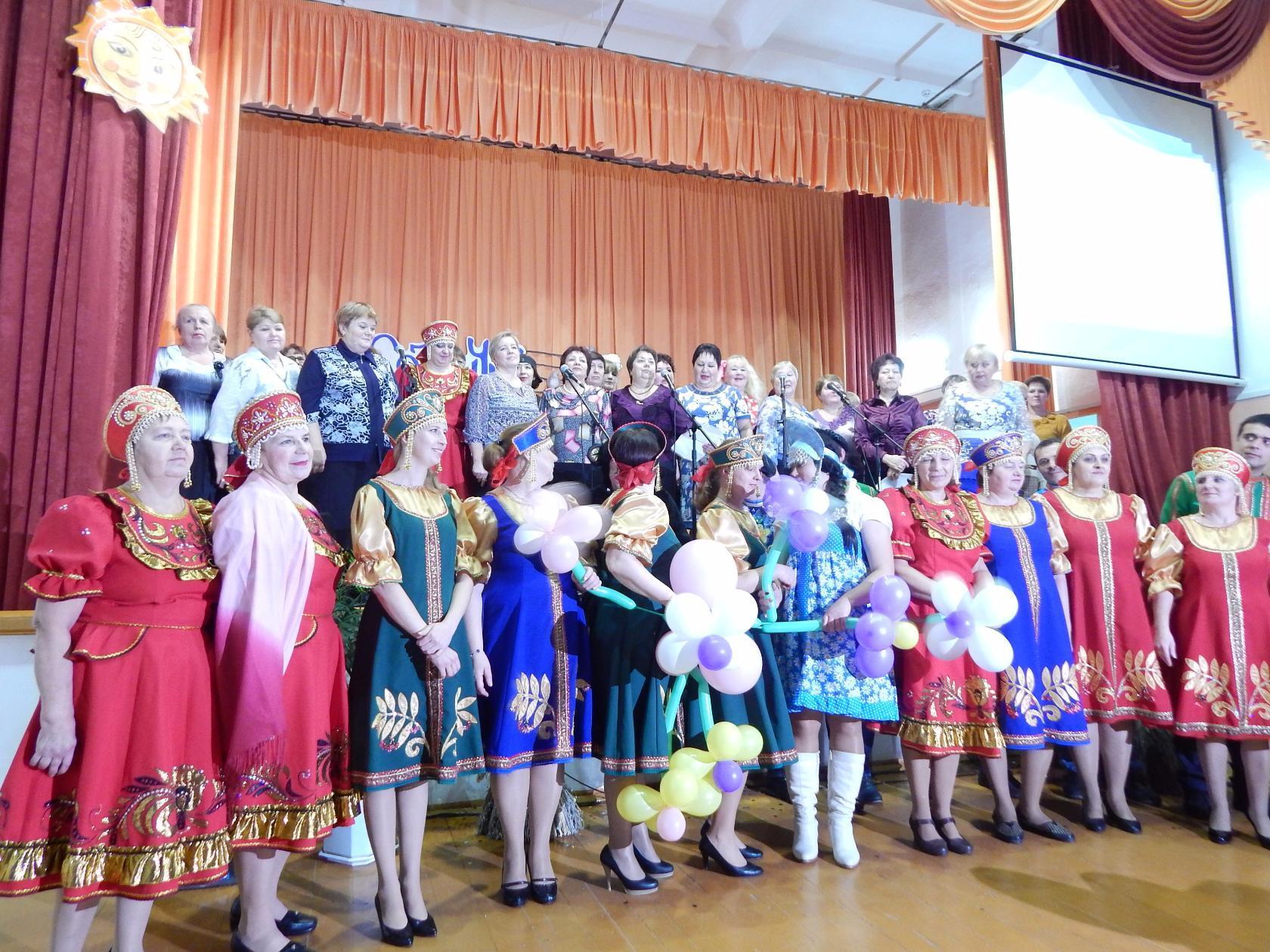 Битва хоров 2016
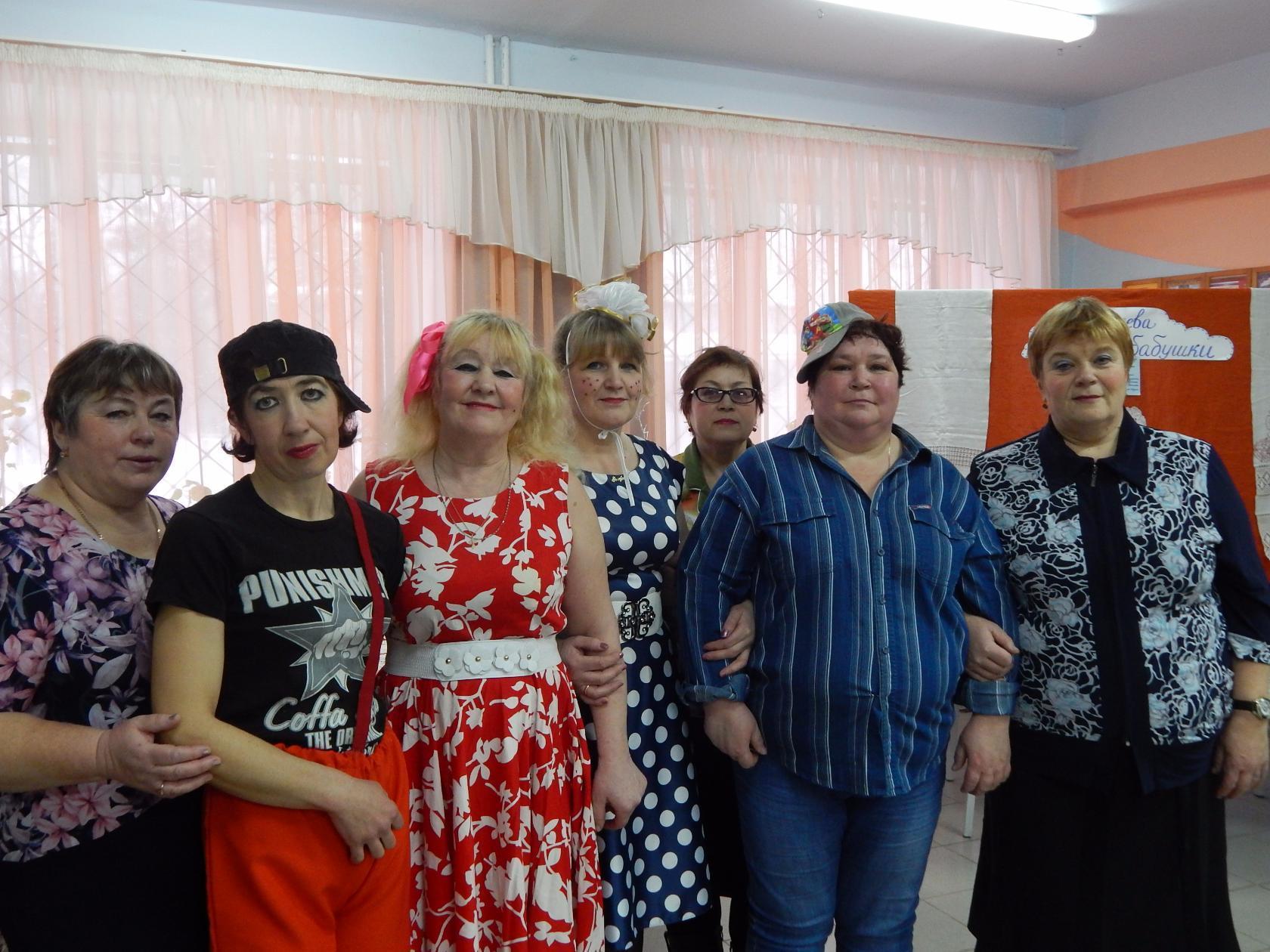 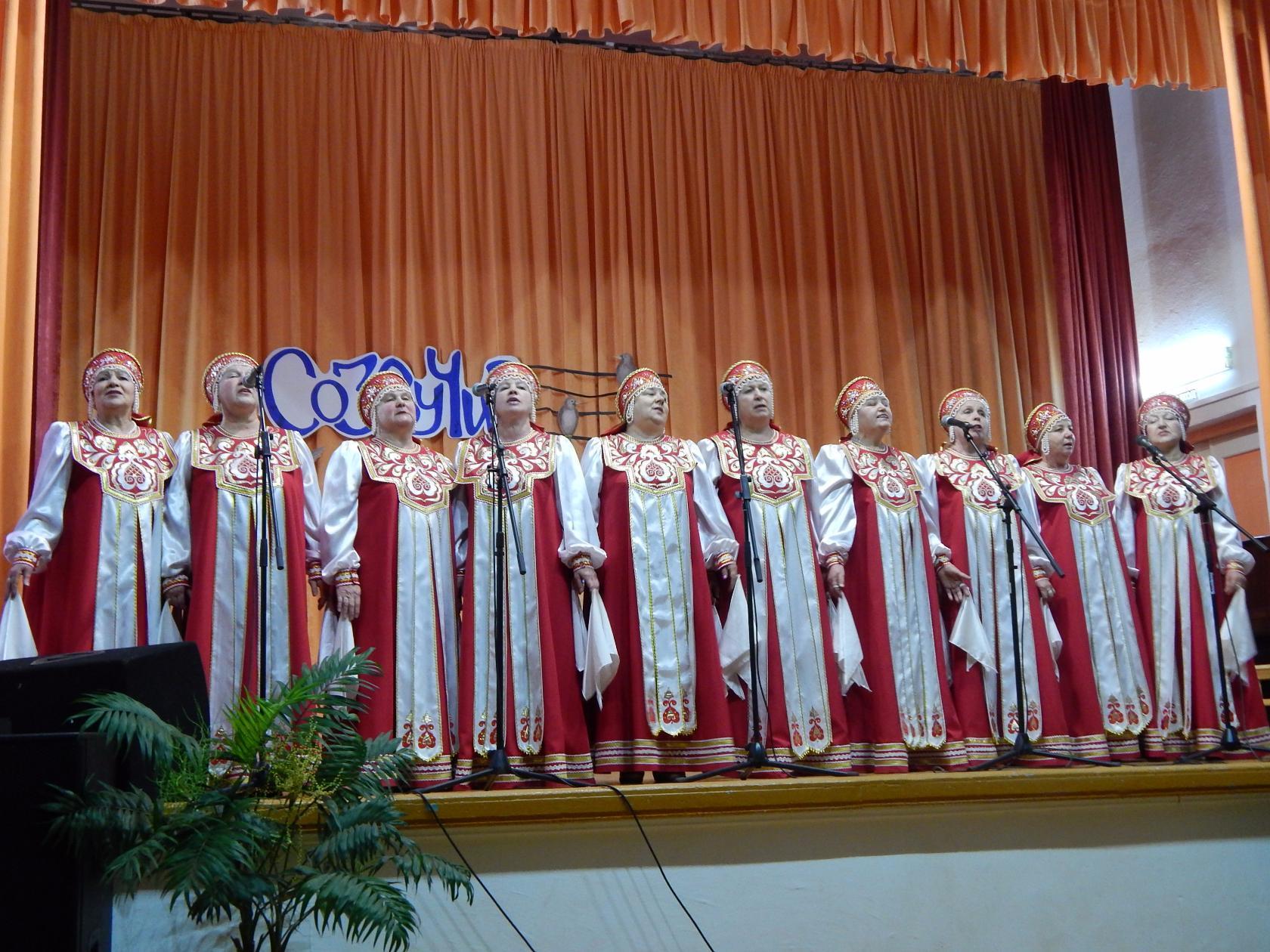 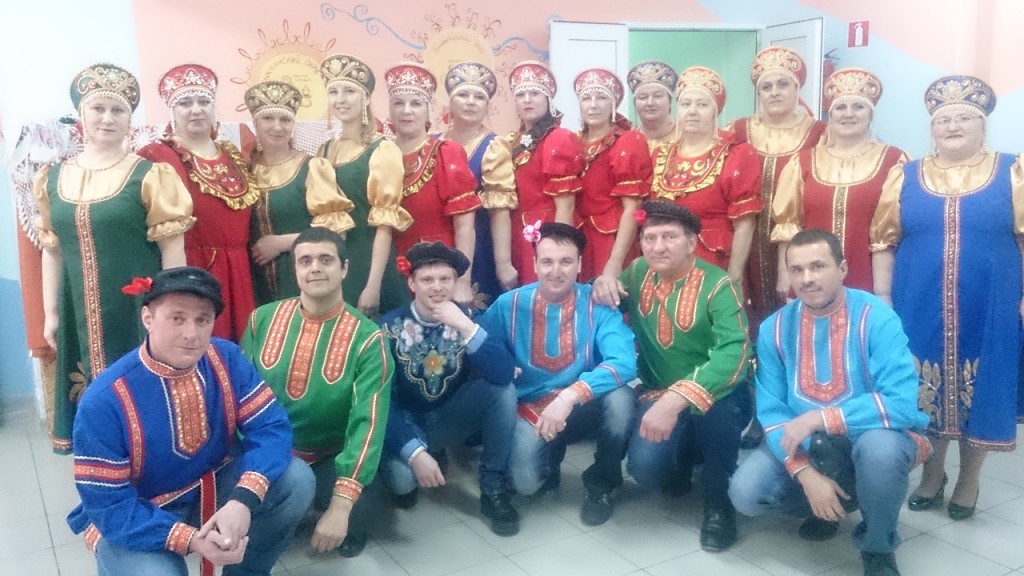 Битва хоров 2016
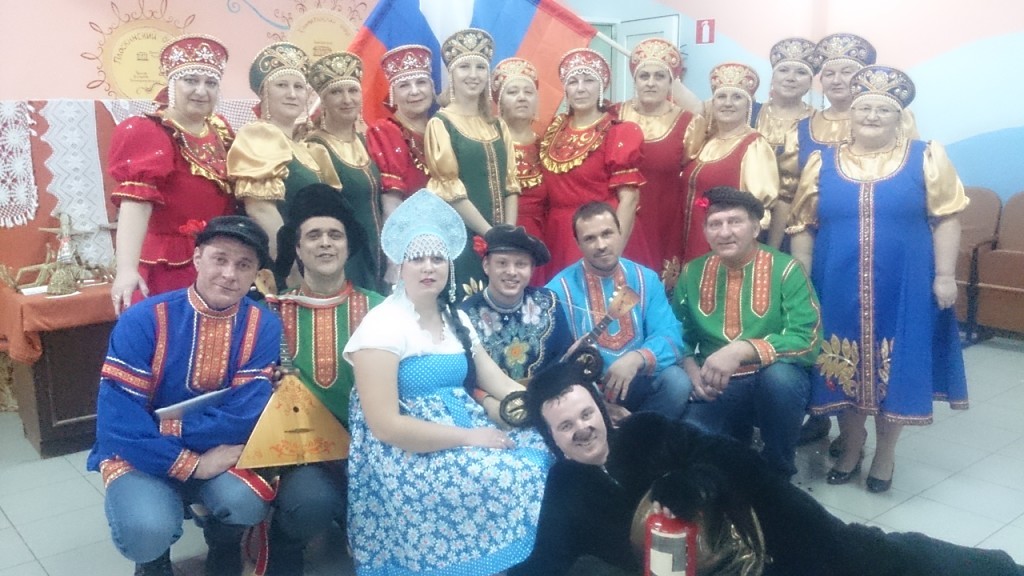 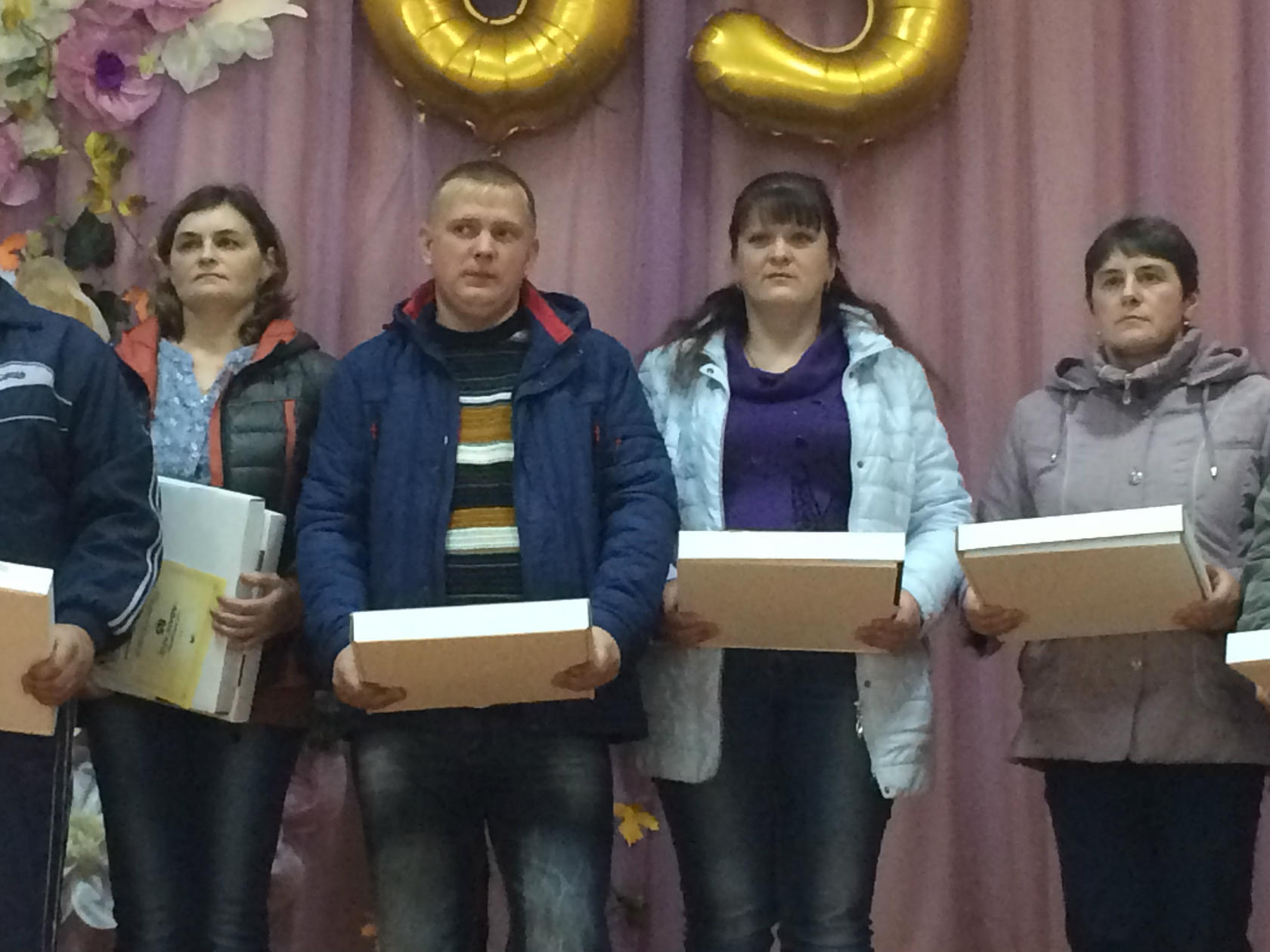 Юбилей «АВАНГАРДА»
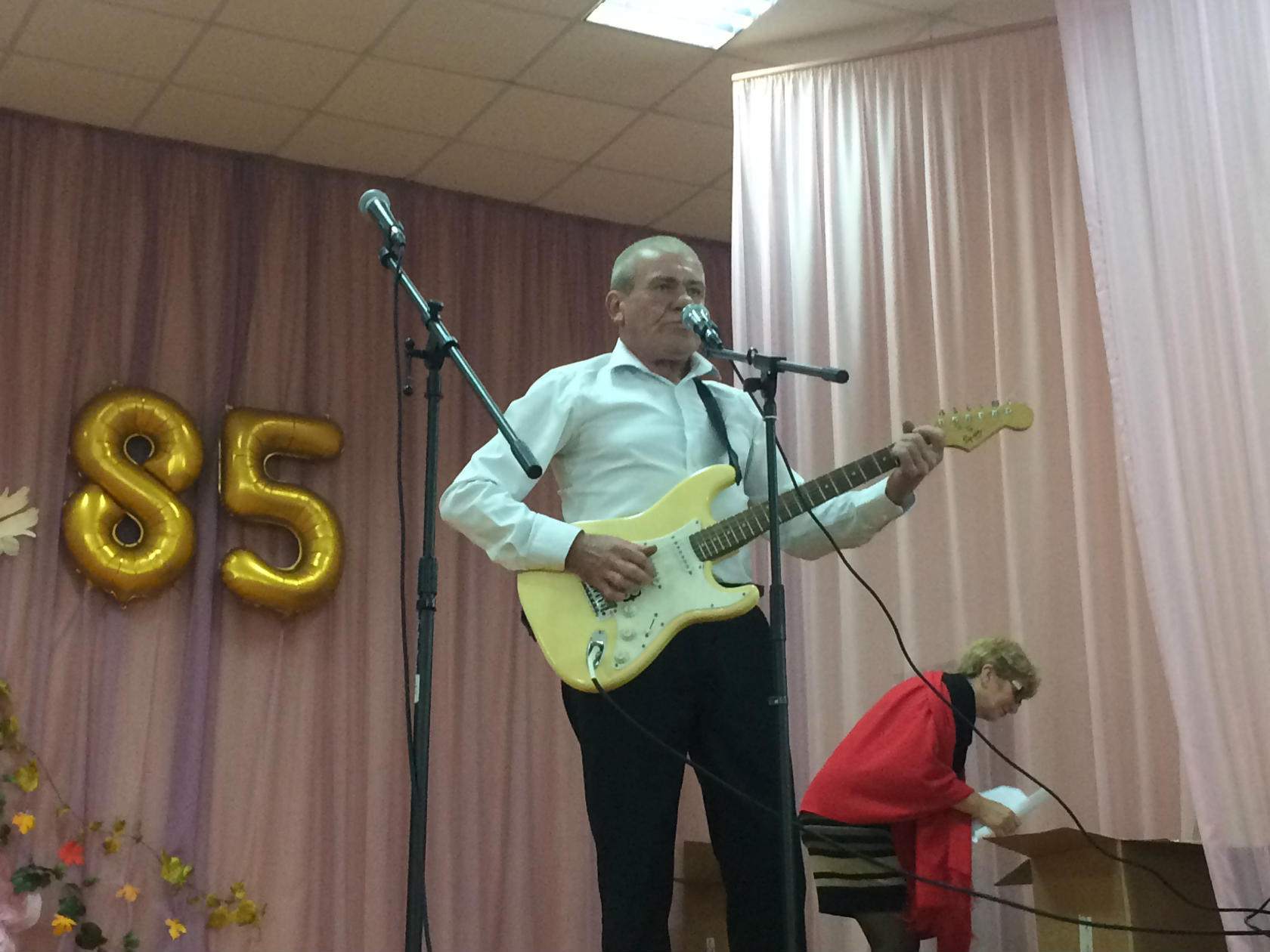 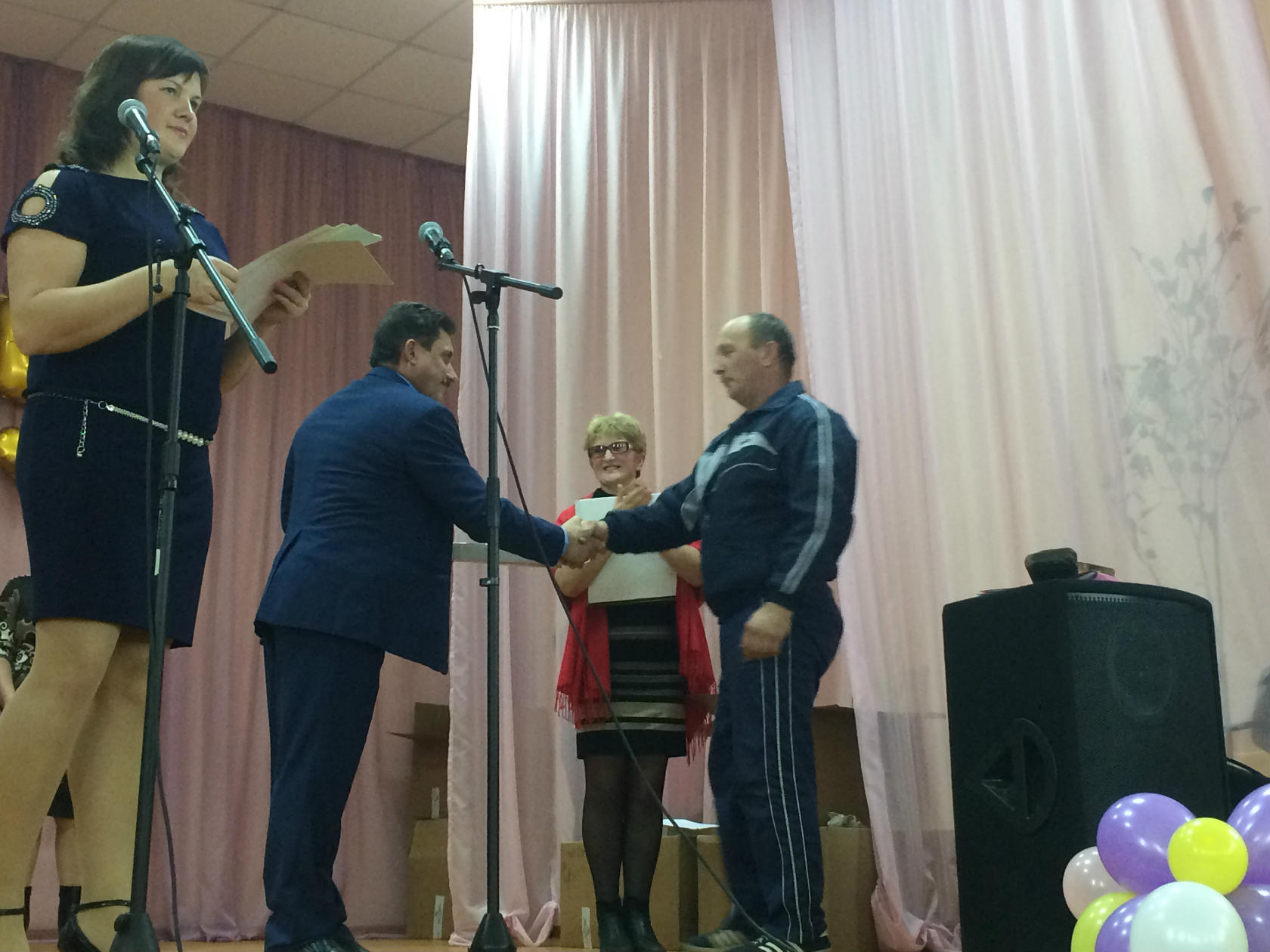 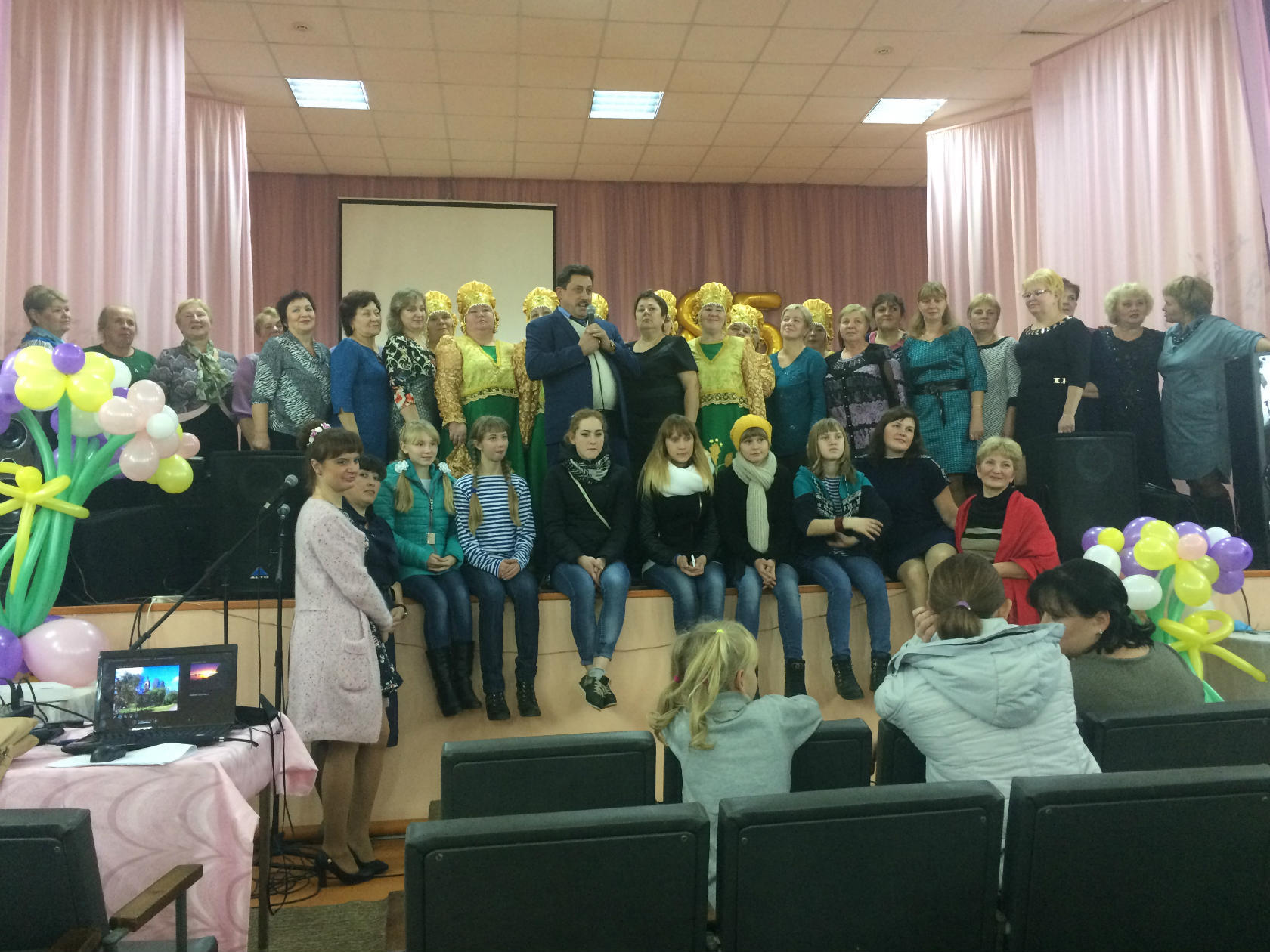 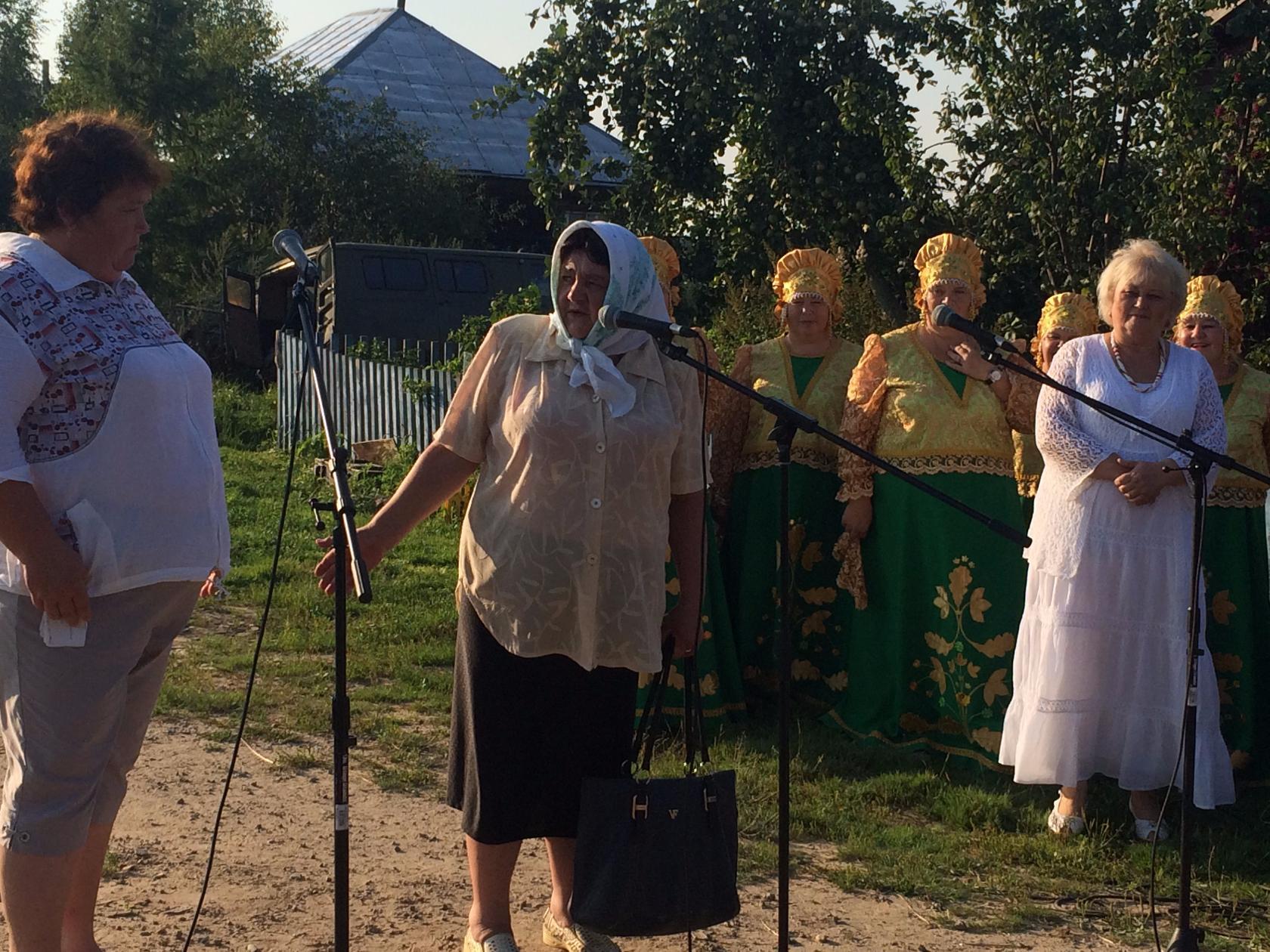 День деревни Ильинское
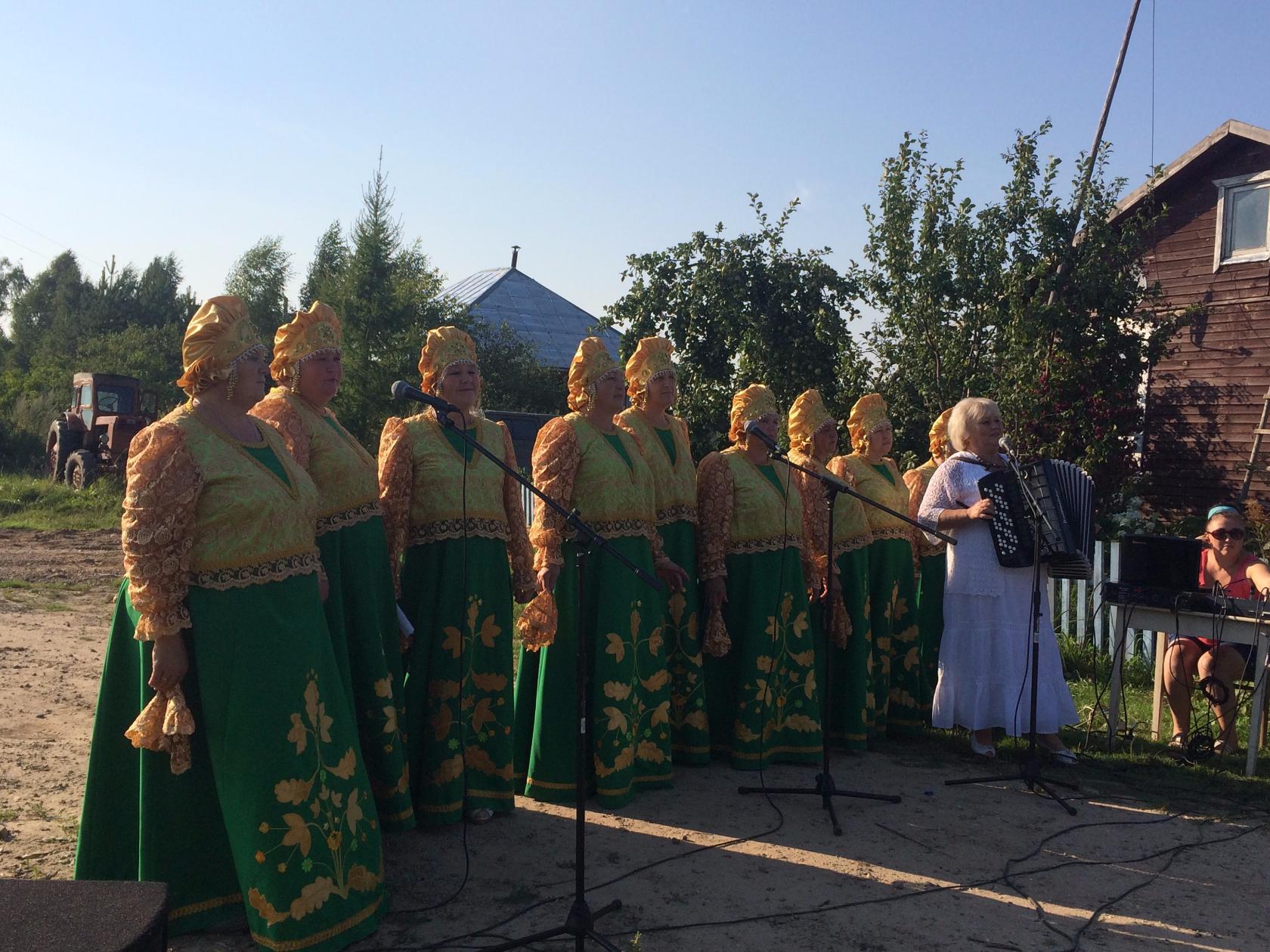 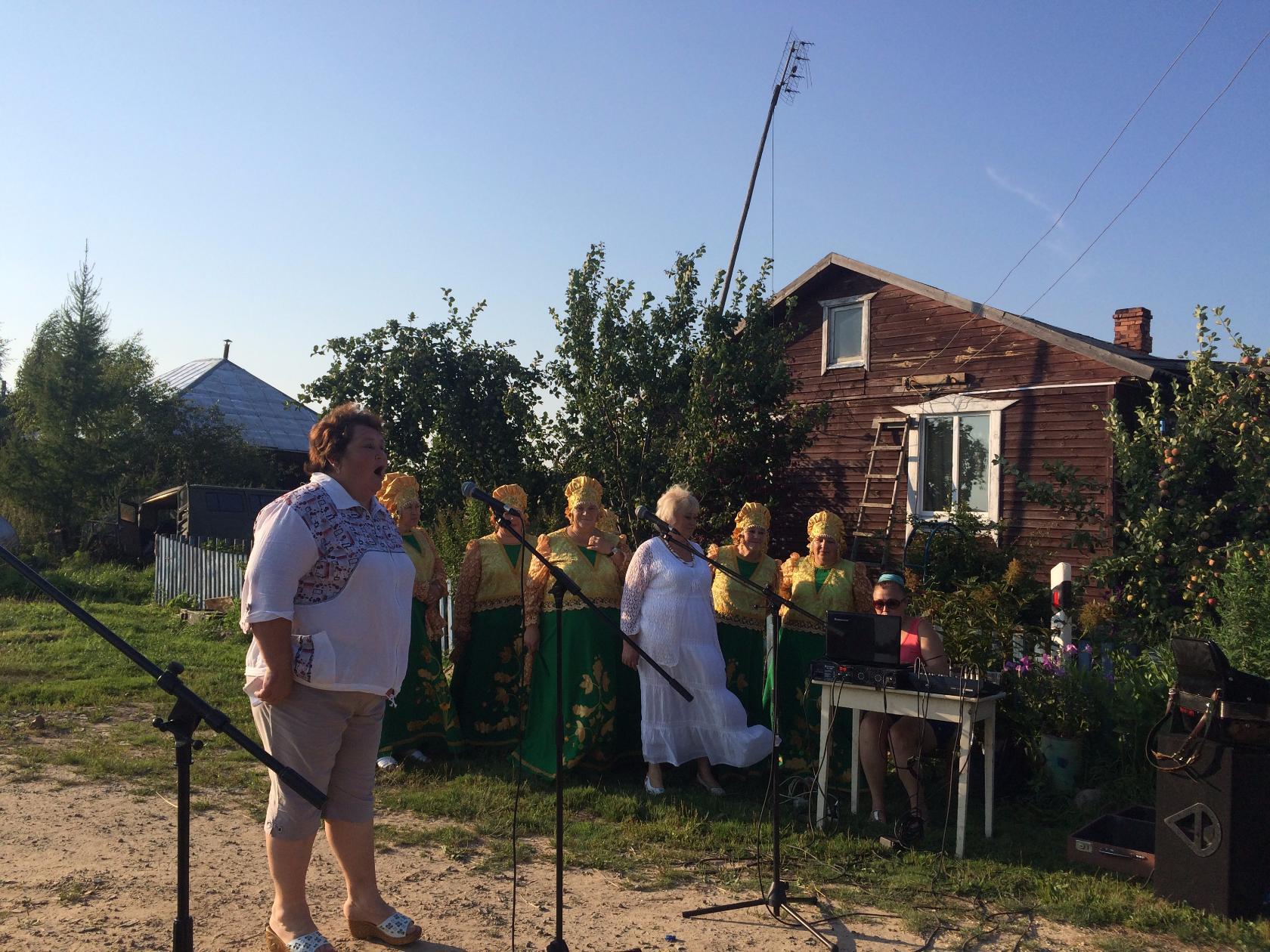 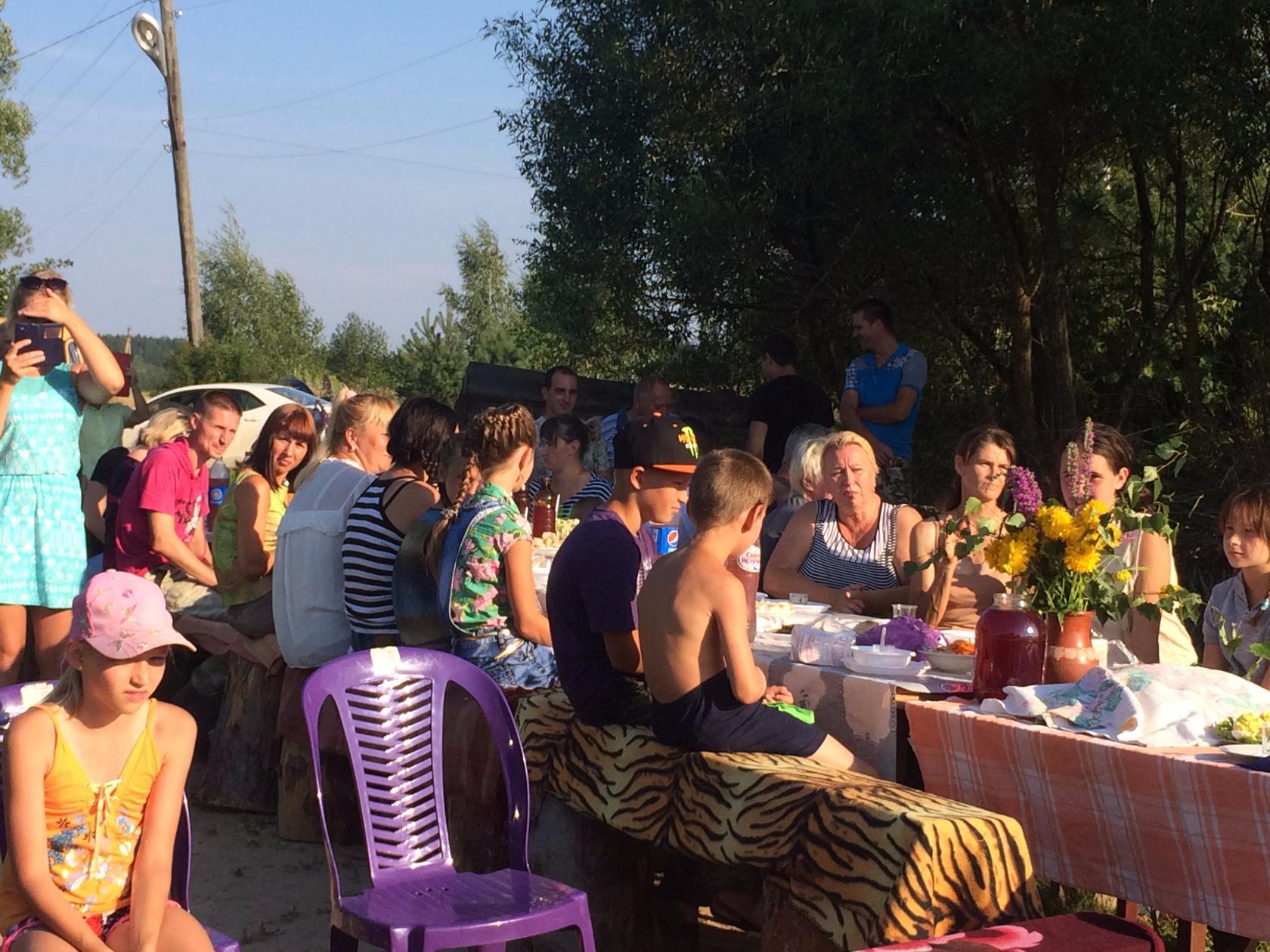 Шишкинский сельский клуб
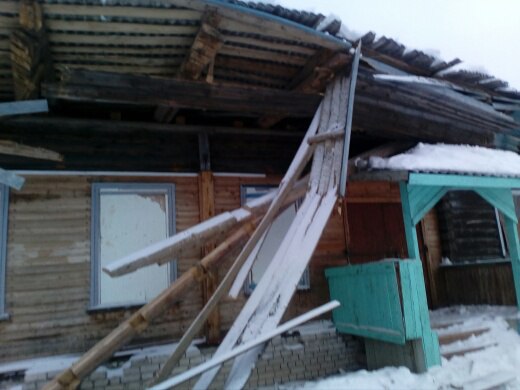 Шишкинское АССОРТИ
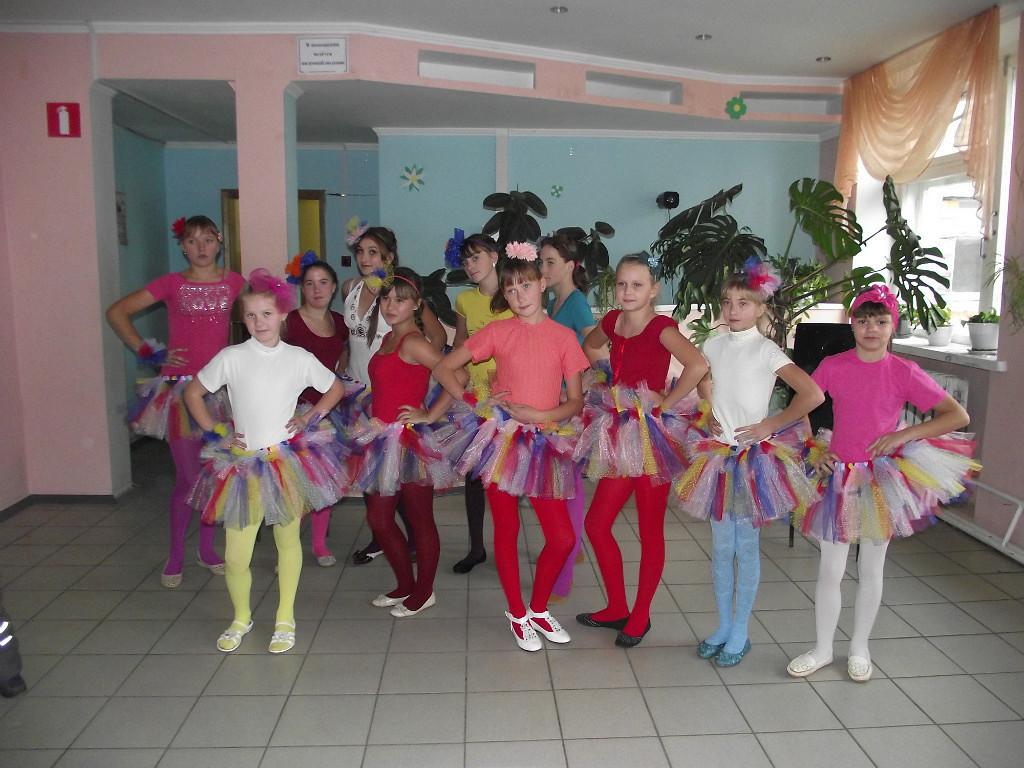 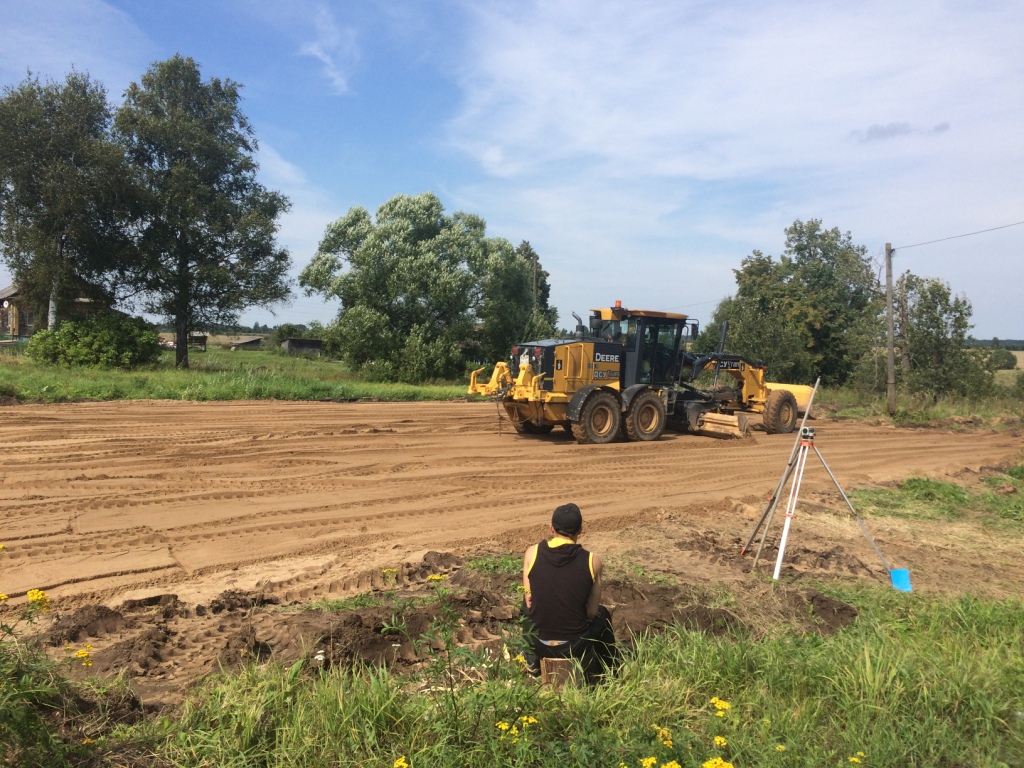 Физкультура и спорт
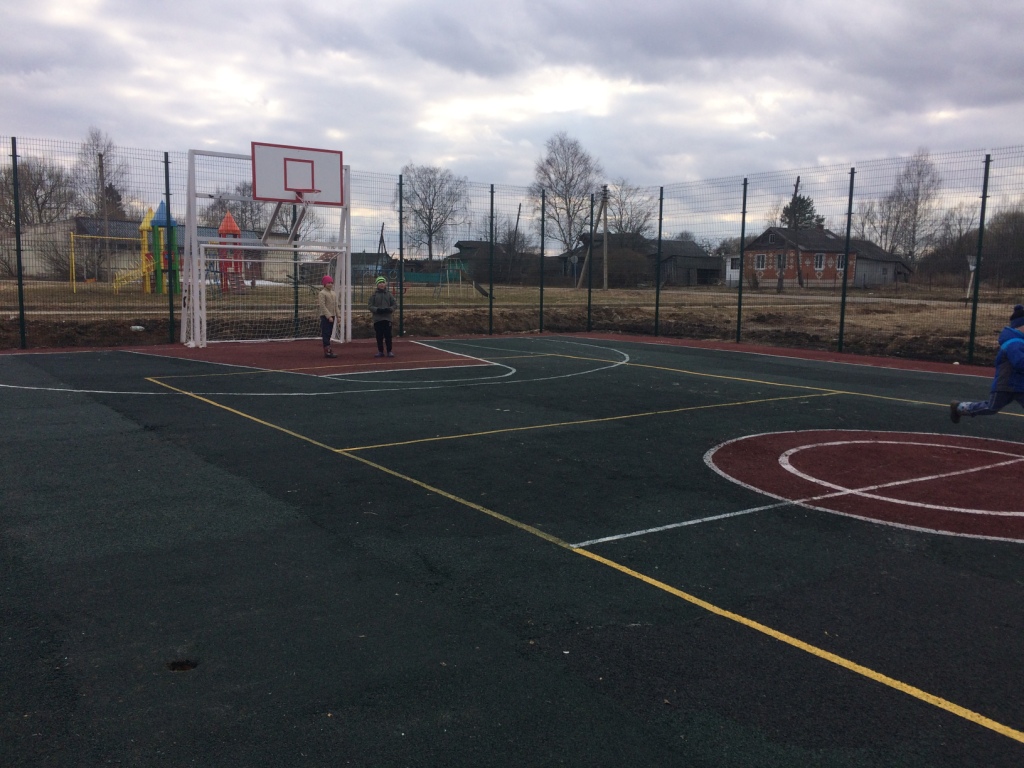 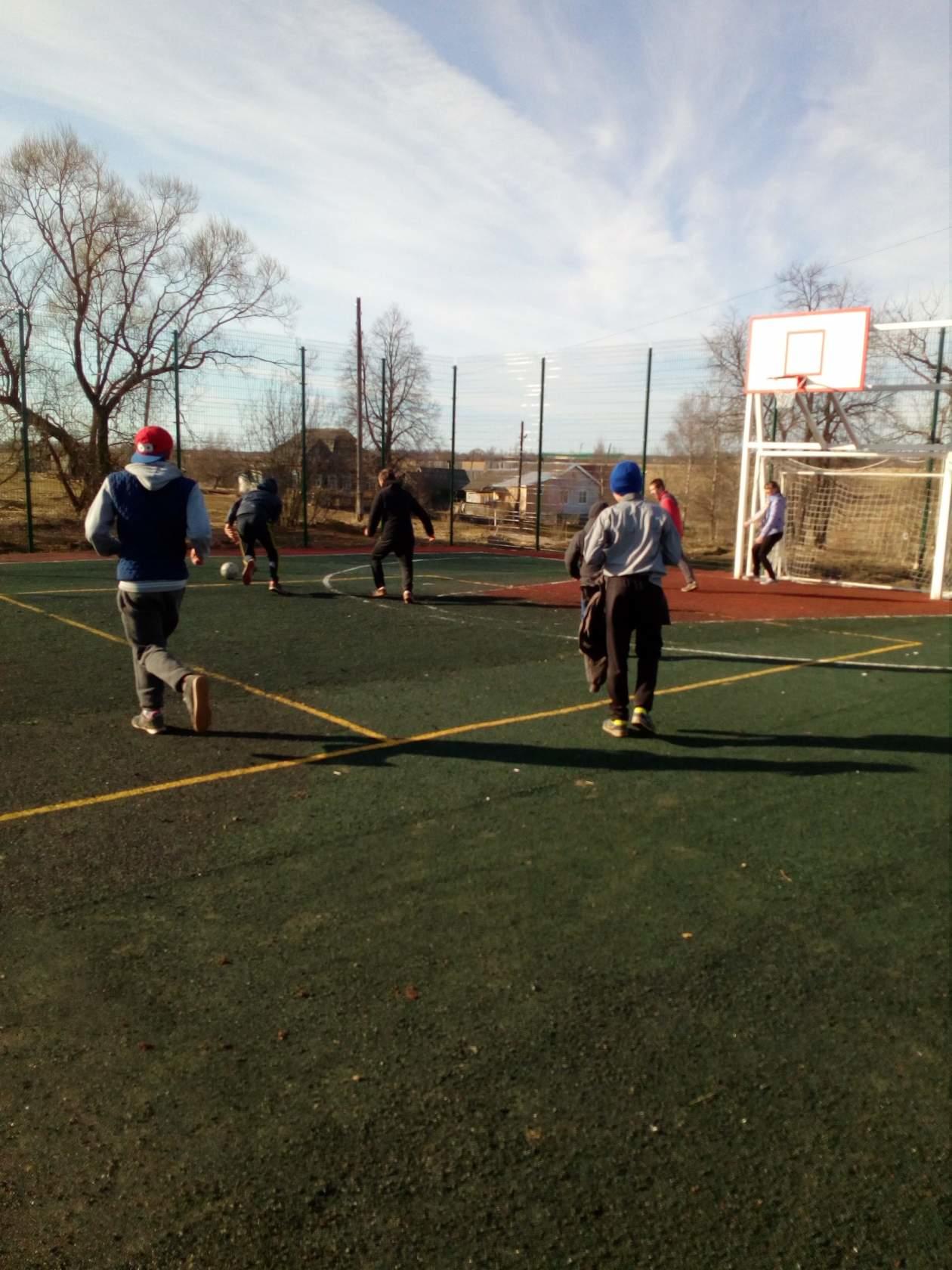 4 спортивные зала, 
- 2 тренажерных зала. Летом 
– 2 летних волейбольные площадки  - хоккейный корт
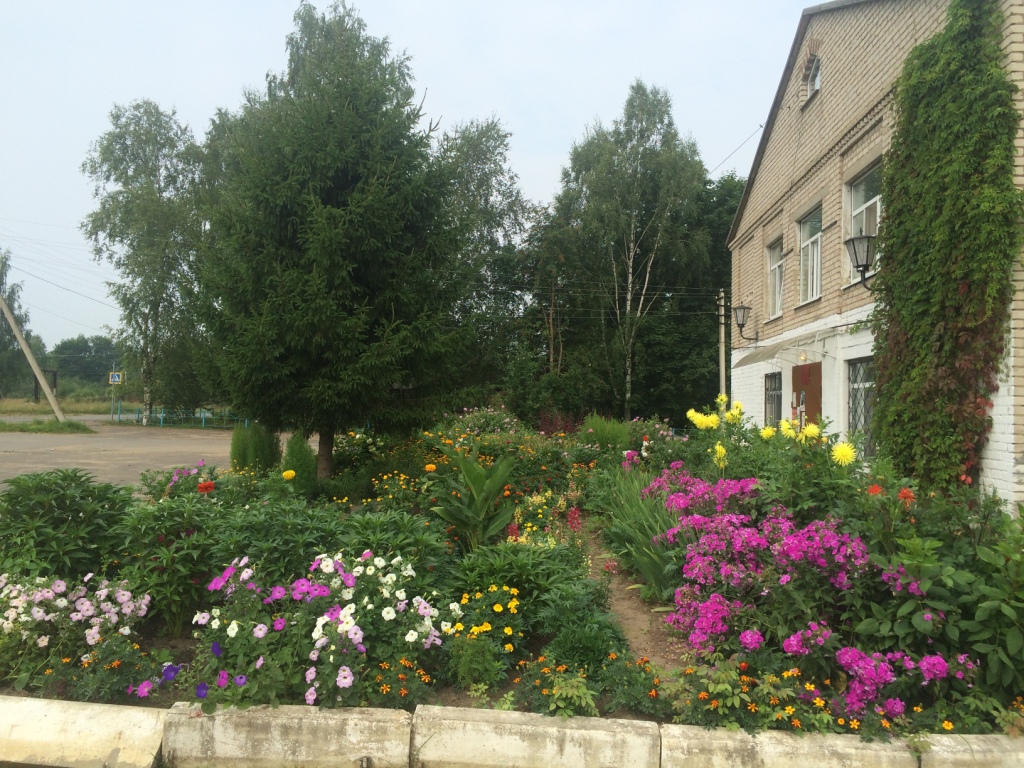 Головинское СП
Отчет о работе Администрации поселения
за 2016 год